A Comparison of Arctic Cyclones between Periods of Low and High Forecast Skill of the Synoptic-scale Flow over the Arctic
Kevin A. Biernat, Lance F. Bosart, and Daniel Keyser
Department of Atmospheric and Environmental Sciences 
University at Albany, SUNY

Polar Prediction Workshop 2019
Wednesday 25 April 2019

Research Supported by ONR Grant N00014-18-1-2200
Motivation
Arctic cyclones (ACs) are synoptic-scale cyclones that may originate within the Arctic or move into the Arctic from lower latitudes (e.g., Crawford and Serreze 2016)

ACs may be associated with strong surface winds and poleward advection of warm, moist air, contributing to Arctic sea-ice loss (e.g., Zhang et al. 2013)

Heavy precipitation, strong surface winds, and large waves accompanying ACs may pose hazards to ships navigating through open passageways in the Arctic Ocean
Motivation
Yamagami et al. (2018a,b) show that forecast skill for strong Arctic cyclones can be low

Accurate forecasts of the Great Arctic Cyclone of August 2012 extend only out to 2–3 d lead time prior to peak intensity

Forecast skill of the synoptic-scale flow over the Arctic may be low at times relative to climatology

It is anticipated that low forecast skill of the synoptic-scale flow over the Arctic may be attributed in part to low forecast skill of ACs
Purpose
Investigate whether there are differences in the frequency, location, intensity, seasonality, and associated synoptic-scale flow patterns of ACs between periods of low and high forecast skill of the synoptic-scale flow over the Arctic
Data and Methods: Arctic Cyclone Identification
Create a 2007–2017 AC climatology

Obtain cyclone tracks from 1° ERA-Interim cyclone climatology prepared by Sprenger et al. (2017) 

ACs are deemed cyclones that last ≥ 2 d and spend at least some portion of their lifetimes in the Arctic (>70°N)
Data and Methods: Forecast Skill Evaluation
Calculate standardized anomaly of ensemble forecast spread of 500-hPa geopotential height (σanom) and determine area-weighted average of σanom over the Arctic (≥70°N)

Utilize forecasts initialized at 0000 UTC during                                         2007–2017 and valid at day 5 from:

11-member GEFS reforecast                                         dataset v2 (Hamill et al. 2013)

51-member ECMWF                                                    Ensemble Prediction System                                                          (Buizza et al. 2007)
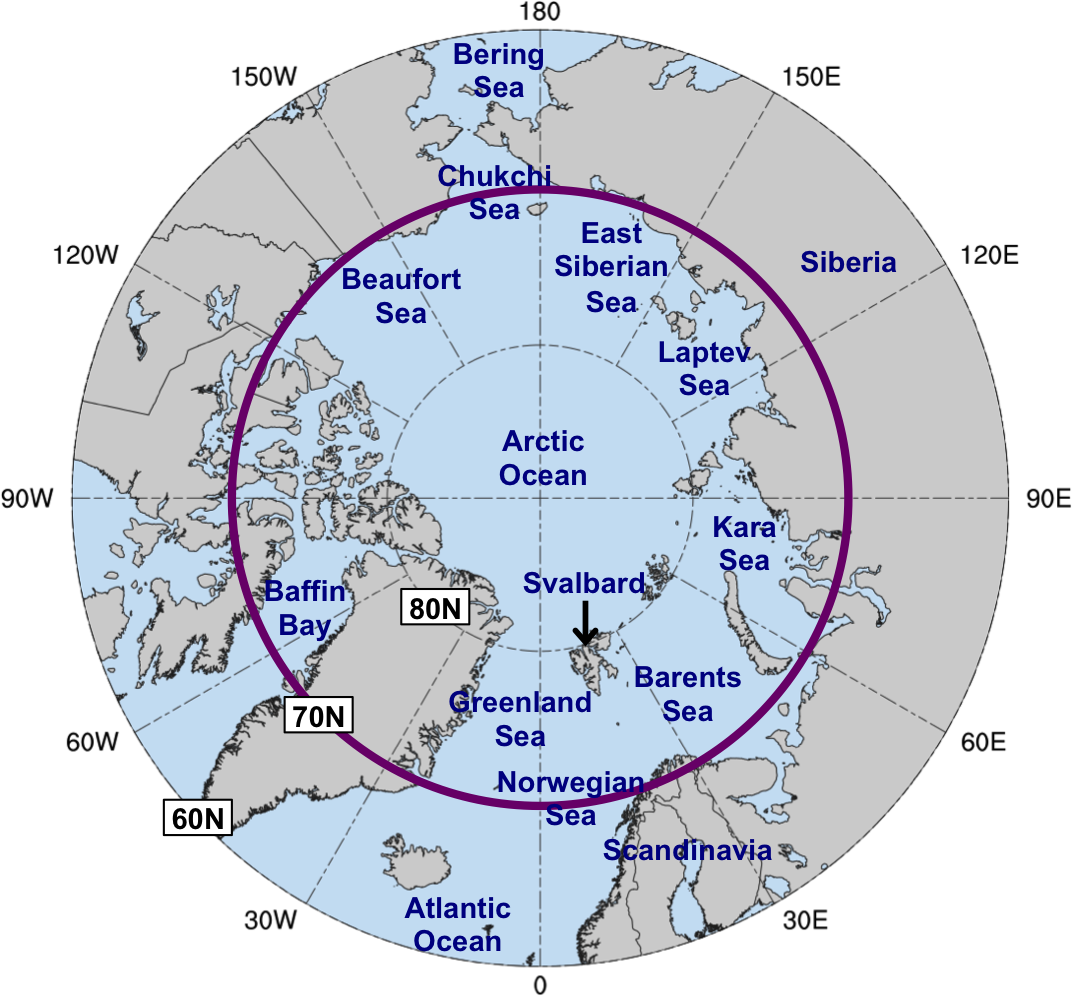 Data and Methods: Forecast Skill Evaluation
At each grid point (i), day of the year (d), and forecast lead time (f), σanom is calculated similarly following Torn (2017) as:
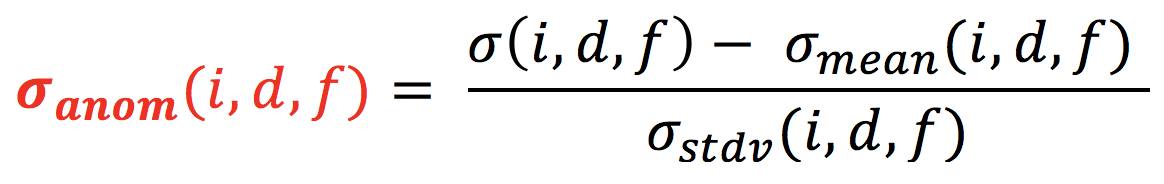 σ = raw ensemble spread
σmean = climatological mean ensemble spread
σstdv = climatological standard deviation of ensemble spread
σmean and σstdv are calculated for 1985–2017 period from the GEFS reforecast dataset v2
Data and Methods: Forecast Skill Evaluation
Forecast days valid at day 5 associated with the top and bottom 10% of the area-weighted average of σanom in both the GEFS and ECMWF EPS are referred to as low and high skill days, respectively 

Time periods beginning five days prior to day 5 (i.e., day 0) through day 5 are referred to as low and high skill periods

ACs that exist in the Arctic (>70°N) at any time within the low and high skill periods are identified
Number and Frequency of ACs
Frequency of ACs (number of ACs day−1)
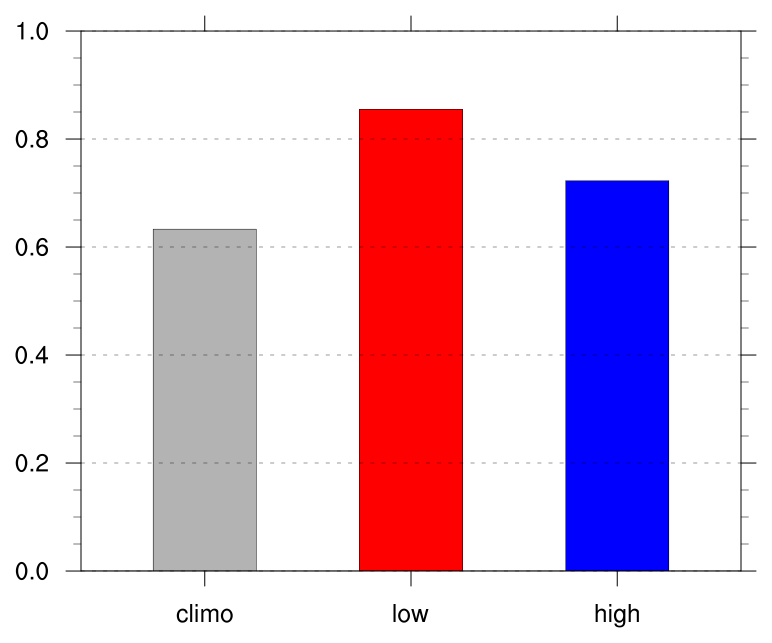 1.0
0.8
0.6
0.4
0.2
0.0
climo
low
high
Frequency = number of ACs within period / number of days within period
Frequency of ACs by Season
Frequency of ACs (number of ACs day−1) by season
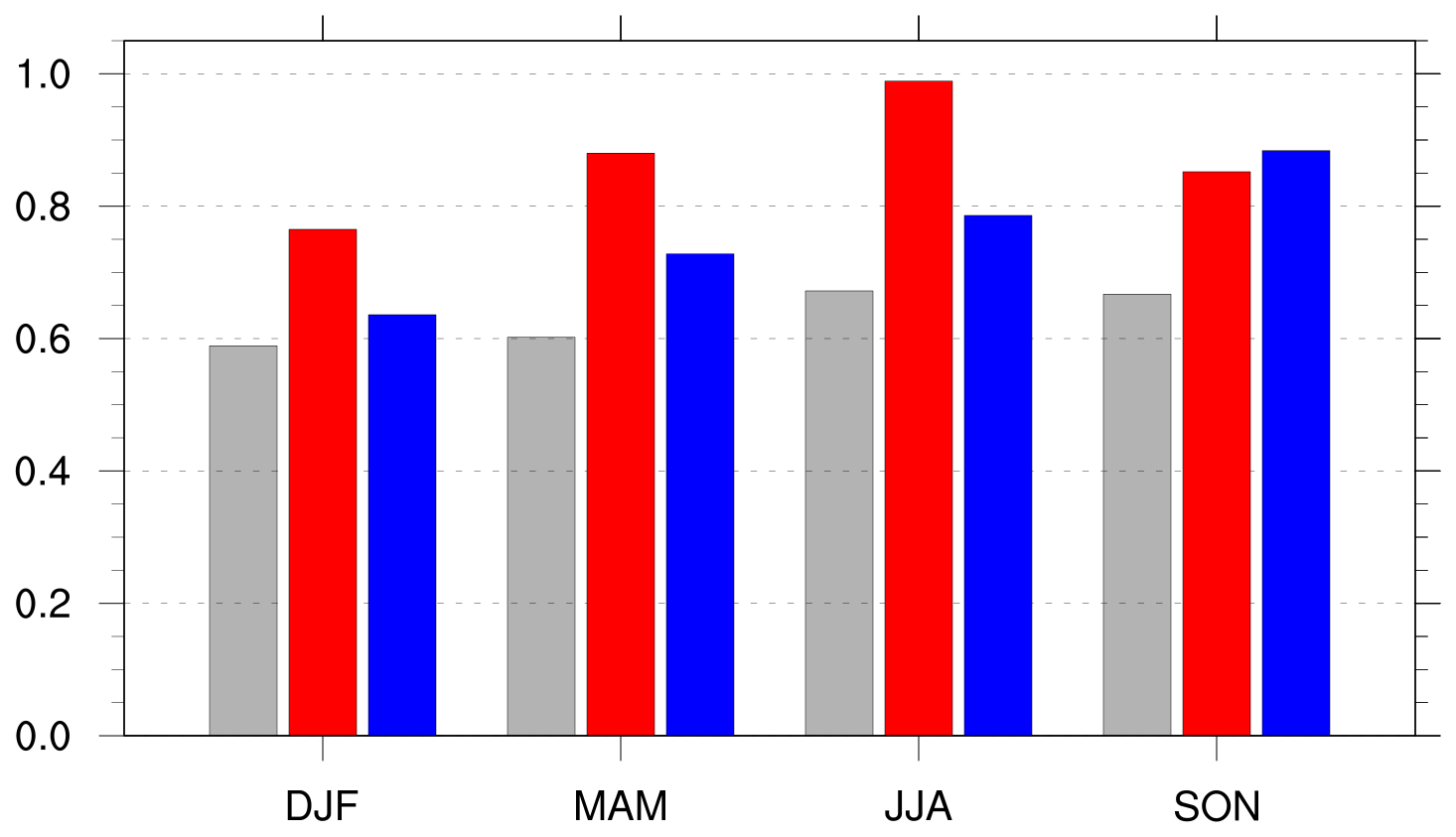 climo
1.0
low skill
high skill
0.8
0.6
0.4
0.2
0.0
SON
MAM
JJA
DJF
Frequency = number of ACs within period / number of days within period
Normalized AC Track Density
Entire climatology (N = 2542)
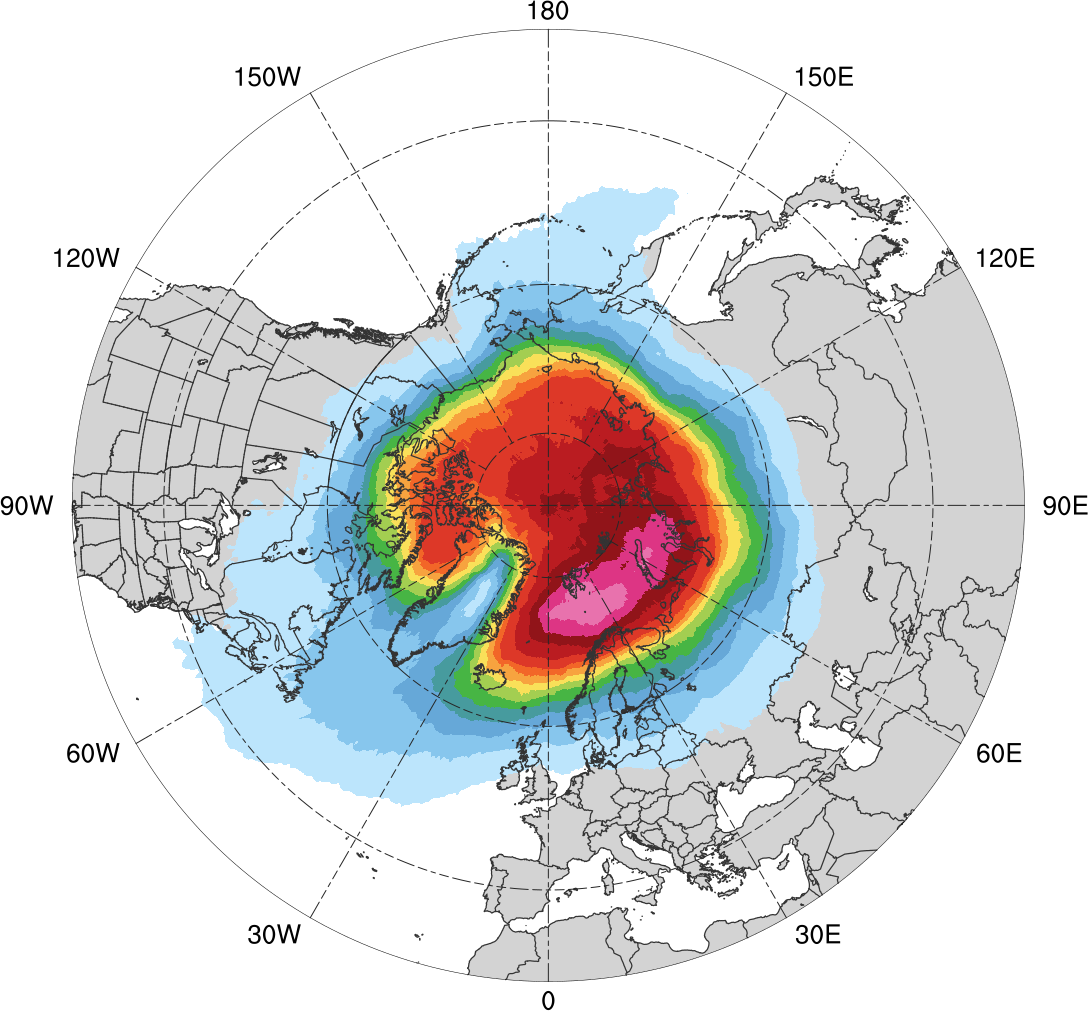 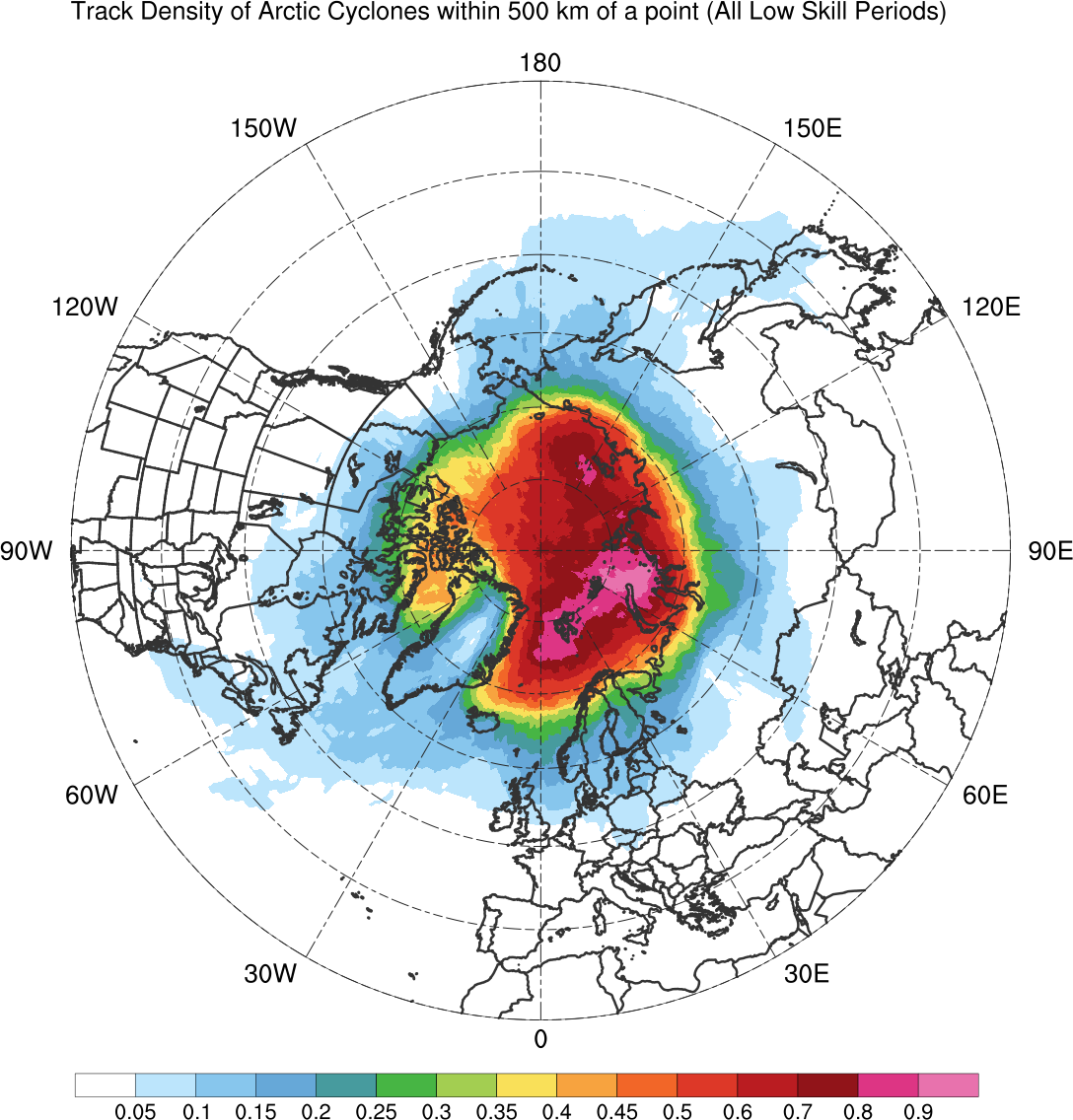 0.05
0.1
0.15
0.2
0.25
0.3
0.35
0.4
0.45
0.5
0.6
0.7
0.8
0.9
Total number of ACs within 500 km of a grid point,                                     normalized by maximum value
Normalized AC Track Density
Low skill (N = 401)
High skill (N = 345)
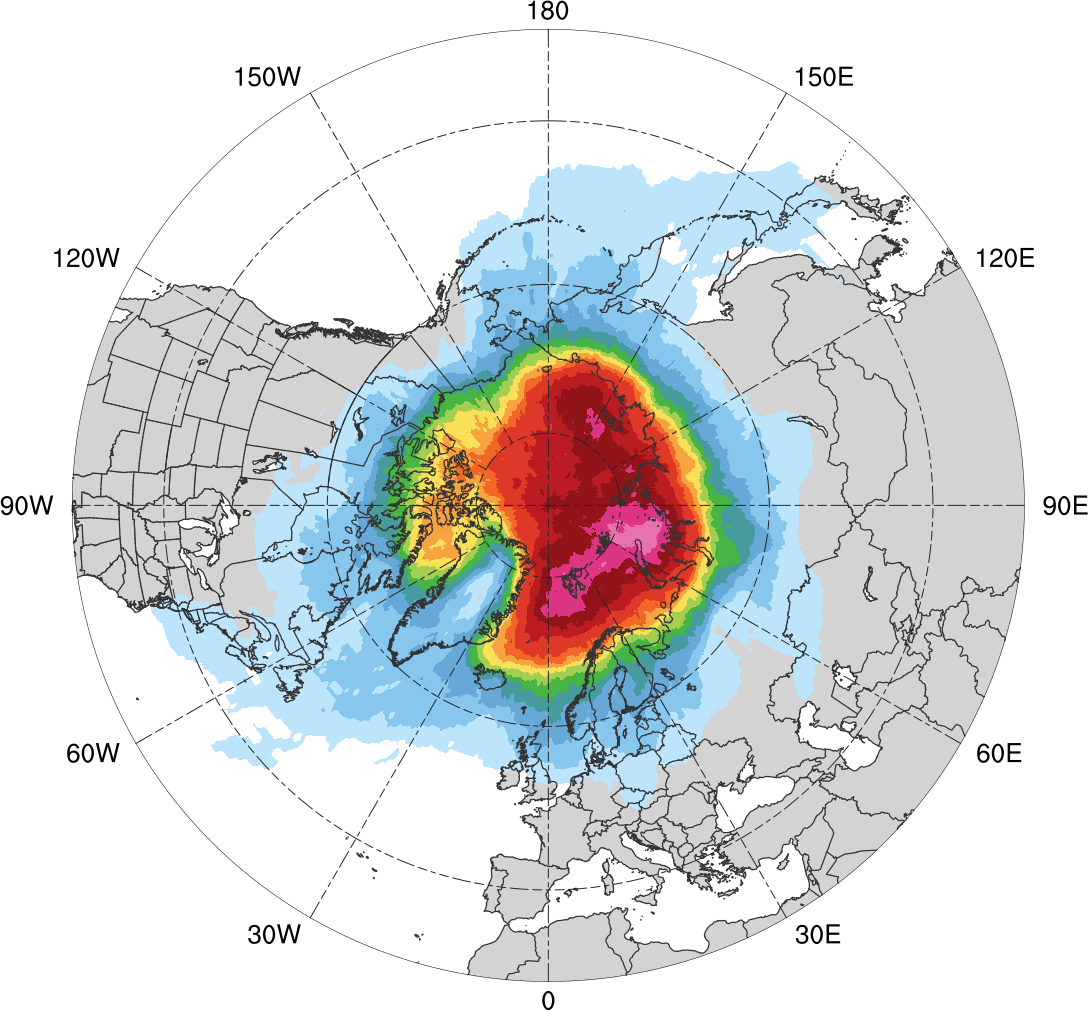 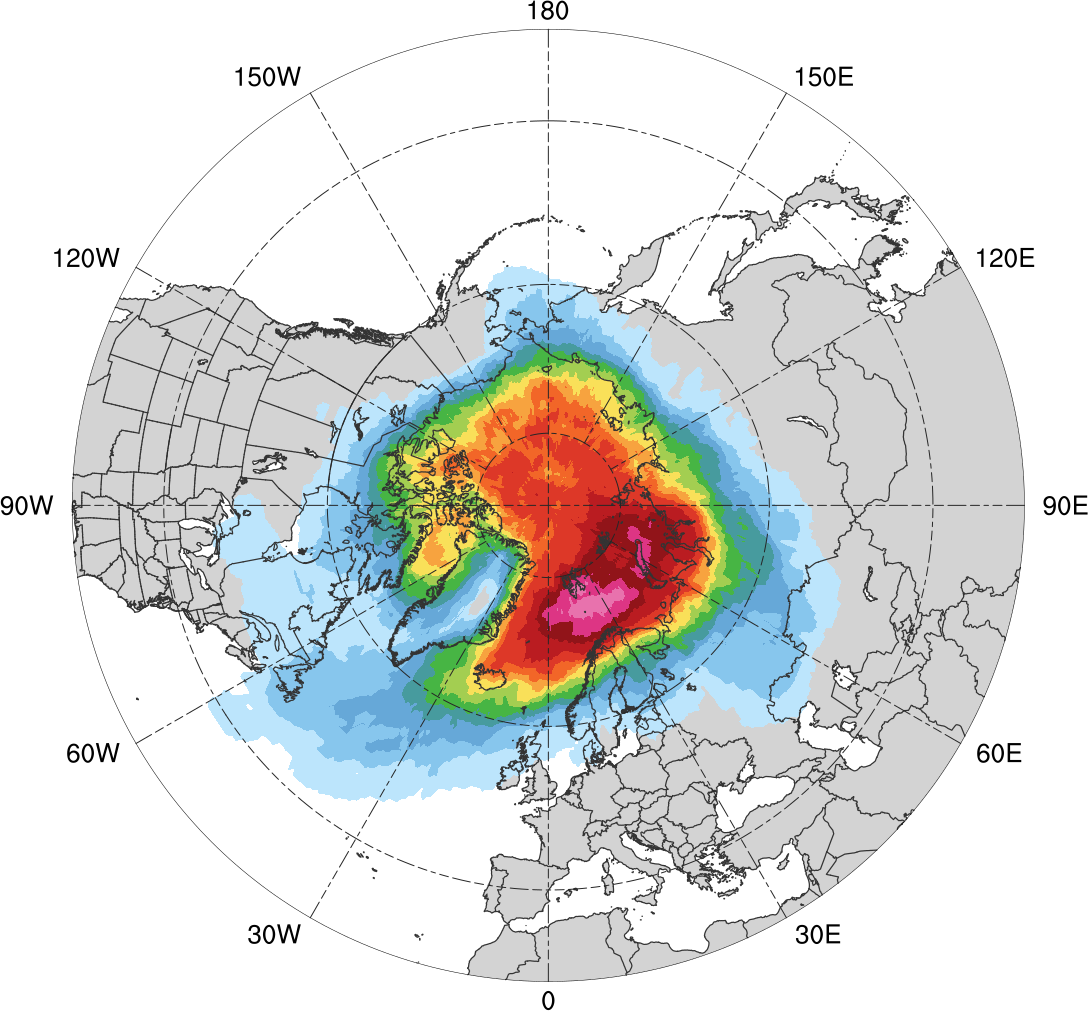 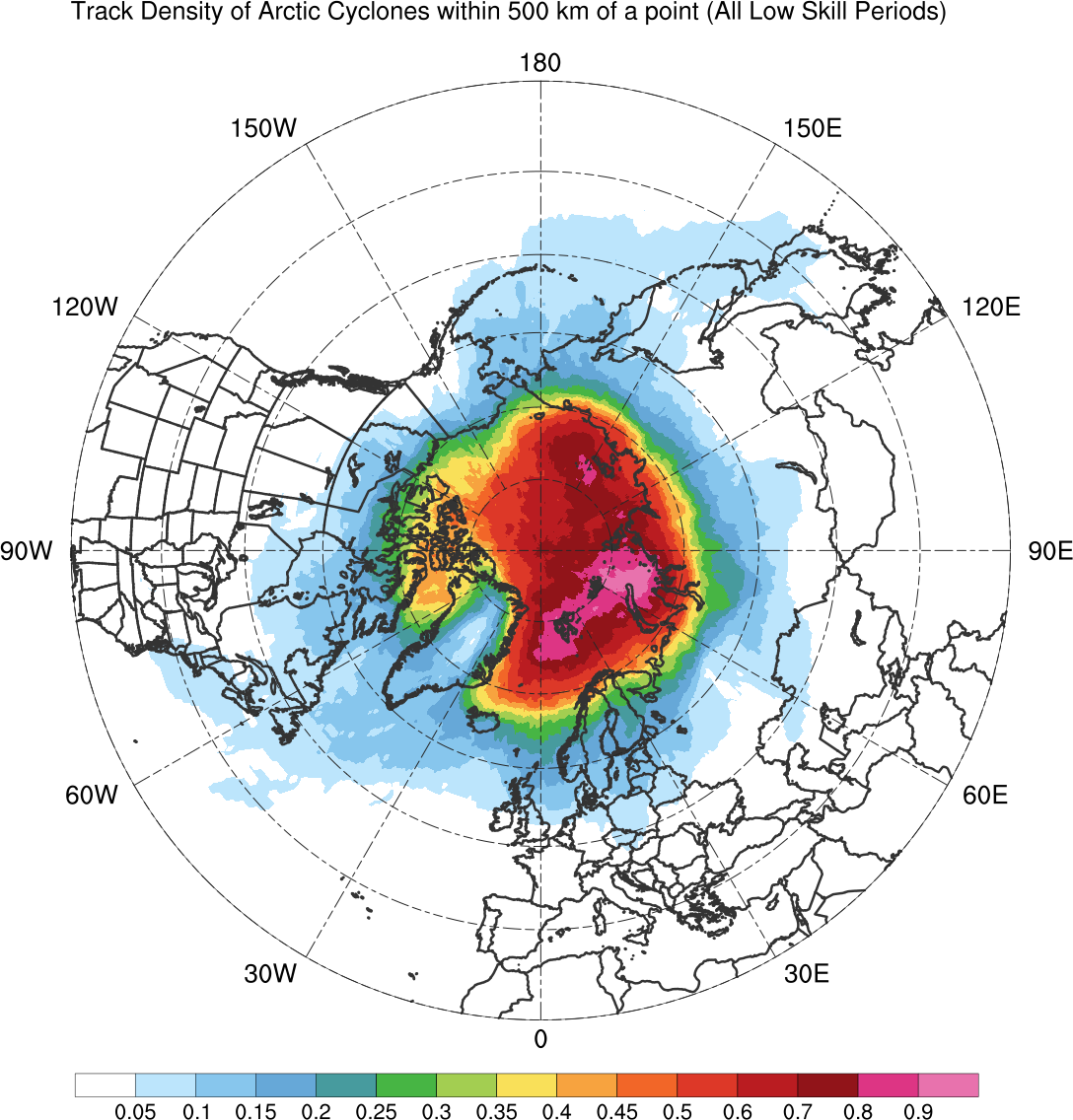 0.05
0.1
0.15
0.2
0.25
0.3
0.35
0.4
0.45
0.5
0.6
0.7
0.8
0.9
Total number of ACs within 500 km of a grid point,                                     normalized by maximum value, for each period
Normalized AC Track Density Differences
Low skill minus high skill
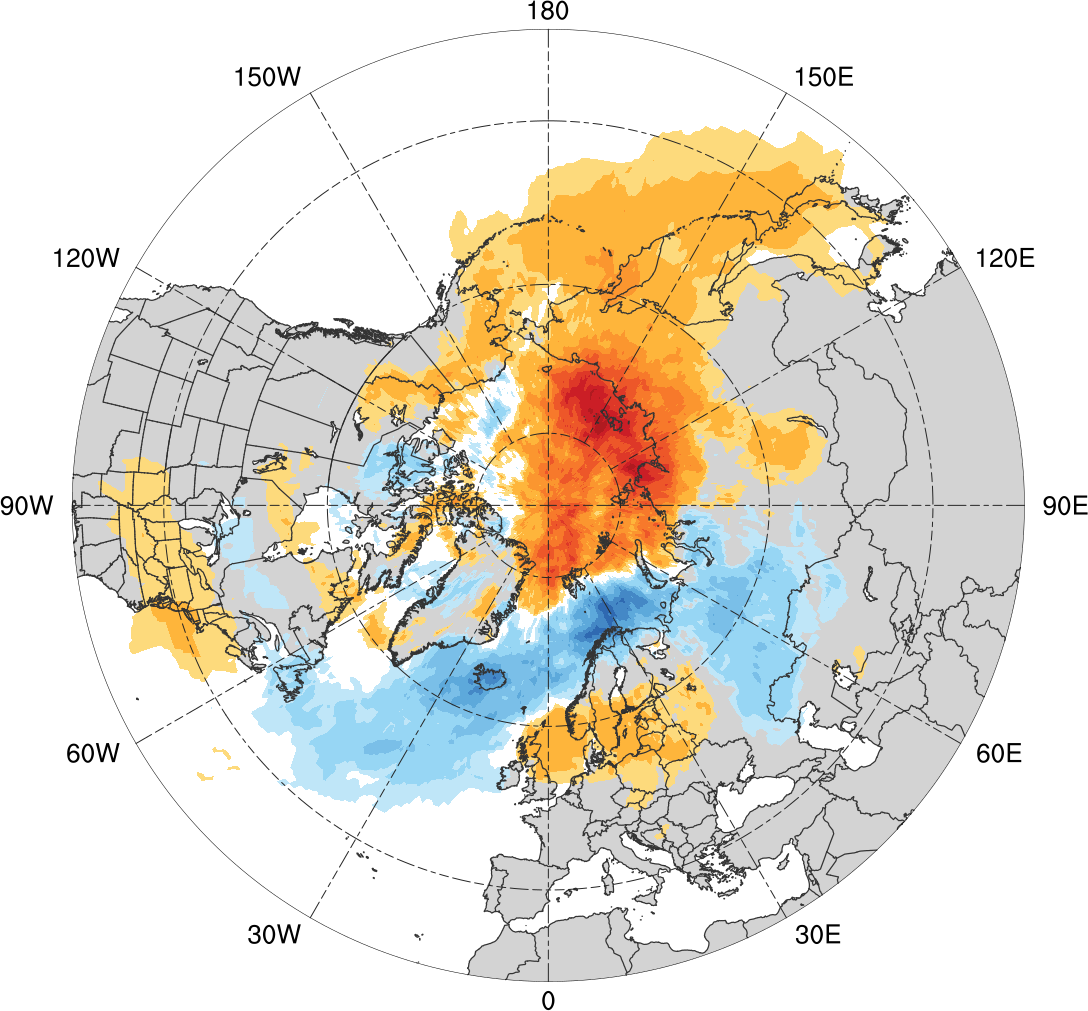 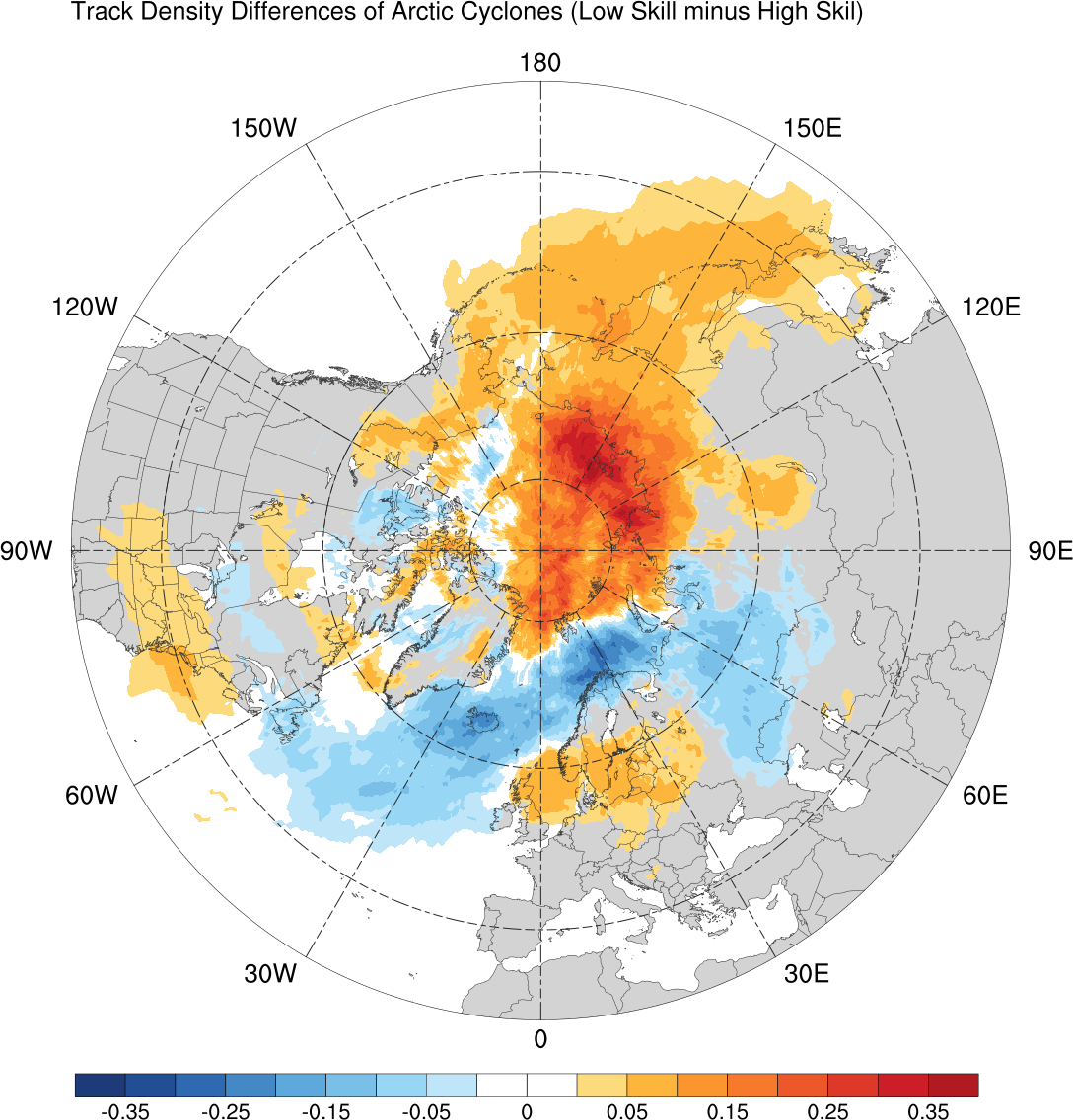 -0.35
-0.3
-0.25
-0.2
-0.15
-0.1
-0.05
-0.025
0
0.025
0.05
0.1
0.15
0.2
0.25
0.3
0.35
Difference in normalized AC track density
Preferred Longitudinal Corridors (DJF)
Distribution of longitude of Arctic cyclones at first time in Arctic (>70°N;           % per longitudinal bin) during DJF
90°N
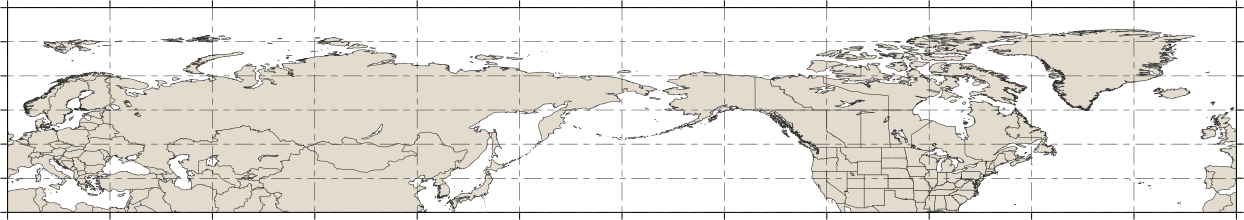 70°N
50°N
30°N
150°W
30°W
60°E
120°E
60°W
90°W
150°E
120°W
0°
0°
30°E
90°E
180°
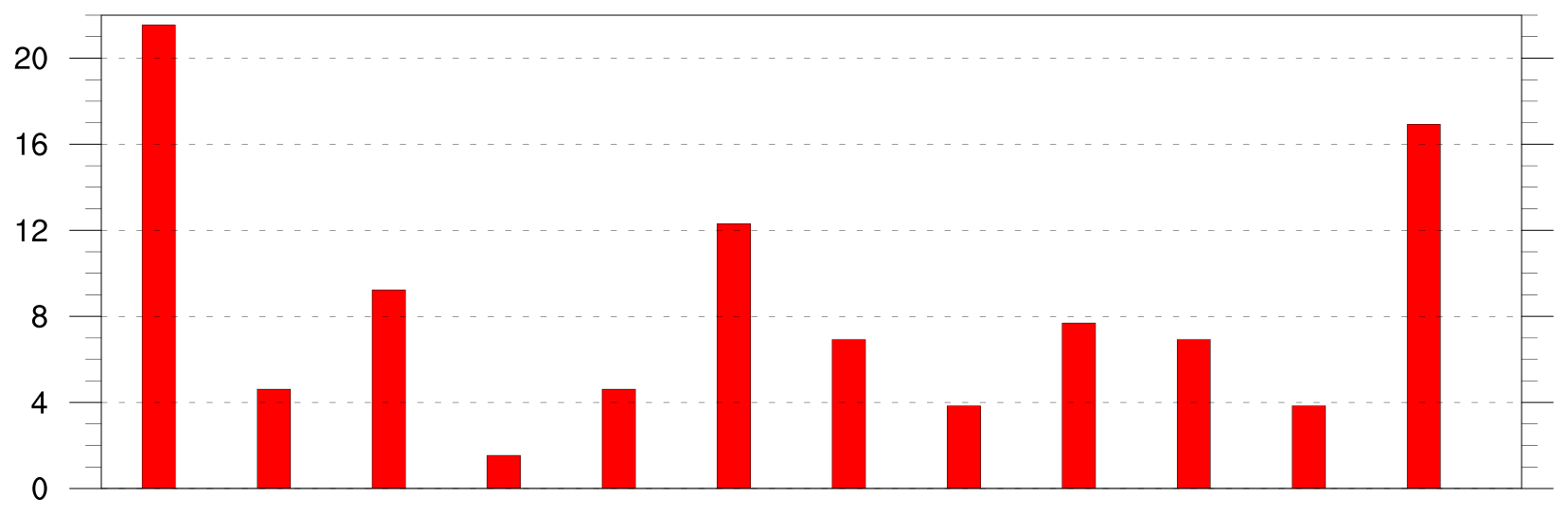 150°W
30°W
60°E
120°E
60°W
90°W
150°E
120°W
0°
0°
30°E
90°E
180°
low (N=130)
Preferred Longitudinal Corridors (DJF)
Distribution of longitude of Arctic cyclones at first time in Arctic (>70°N;           % per longitudinal bin) during DJF
90°N
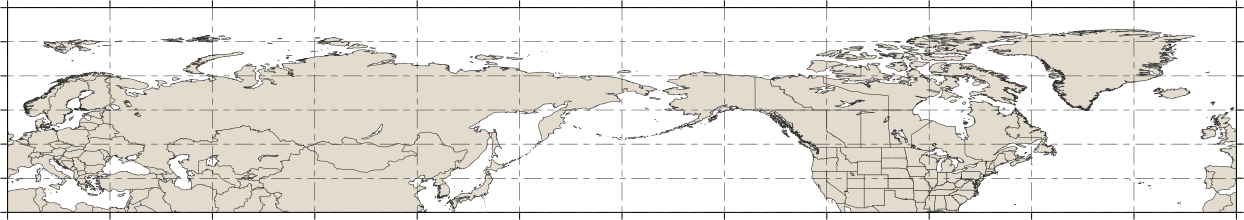 70°N
50°N
30°N
150°W
30°W
60°E
120°E
60°W
90°W
150°E
120°W
0°
0°
30°E
90°E
180°
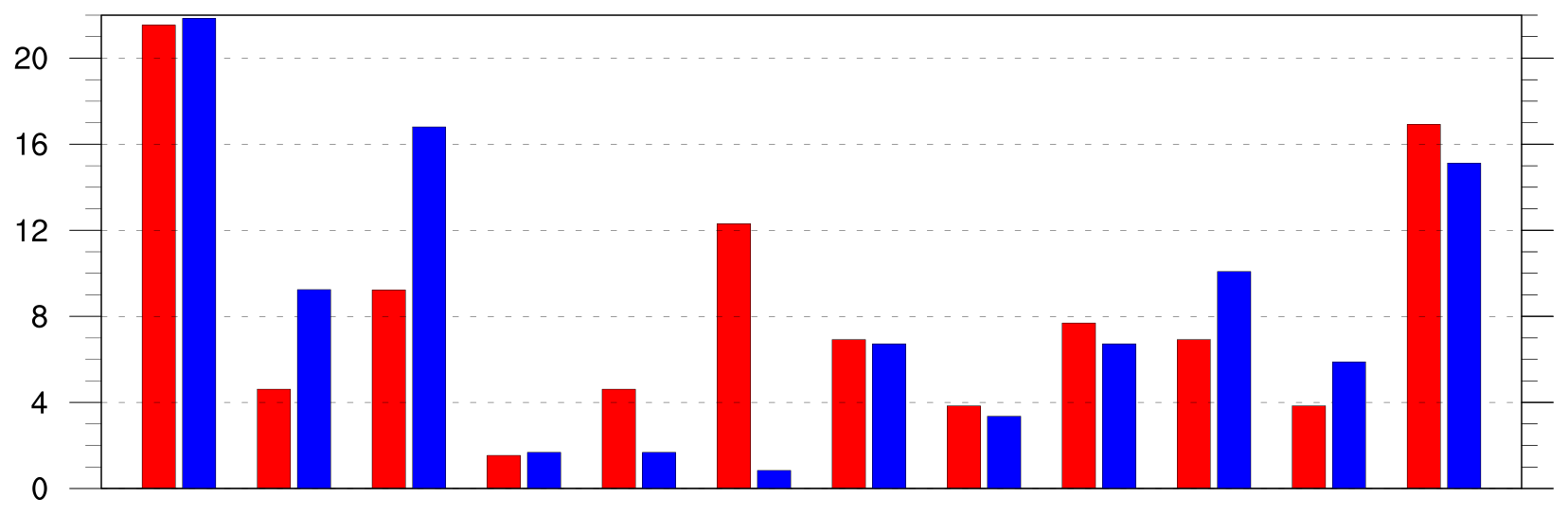 150°W
30°W
60°E
120°E
60°W
90°W
150°E
120°W
0°
0°
30°E
90°E
180°
low (N=130)
high (N=119)
Preferred Longitudinal Corridors (JJA)
Distribution of longitude of Arctic cyclones at first time in Arctic (>70°N;           % per longitudinal bin) during JJA
90°N
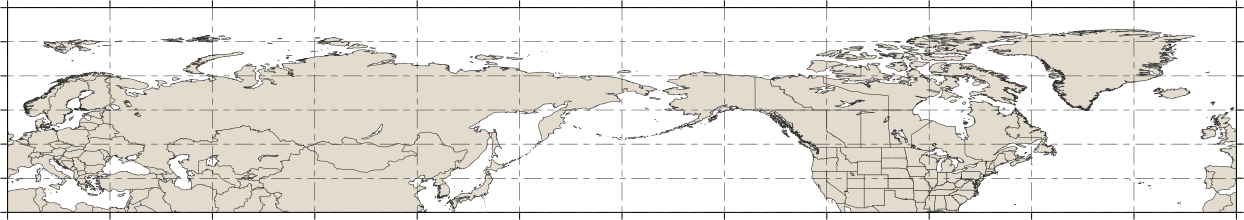 70°N
50°N
30°N
150°W
30°W
60°E
120°E
60°W
90°W
150°E
120°W
0°
0°
30°E
90°E
180°
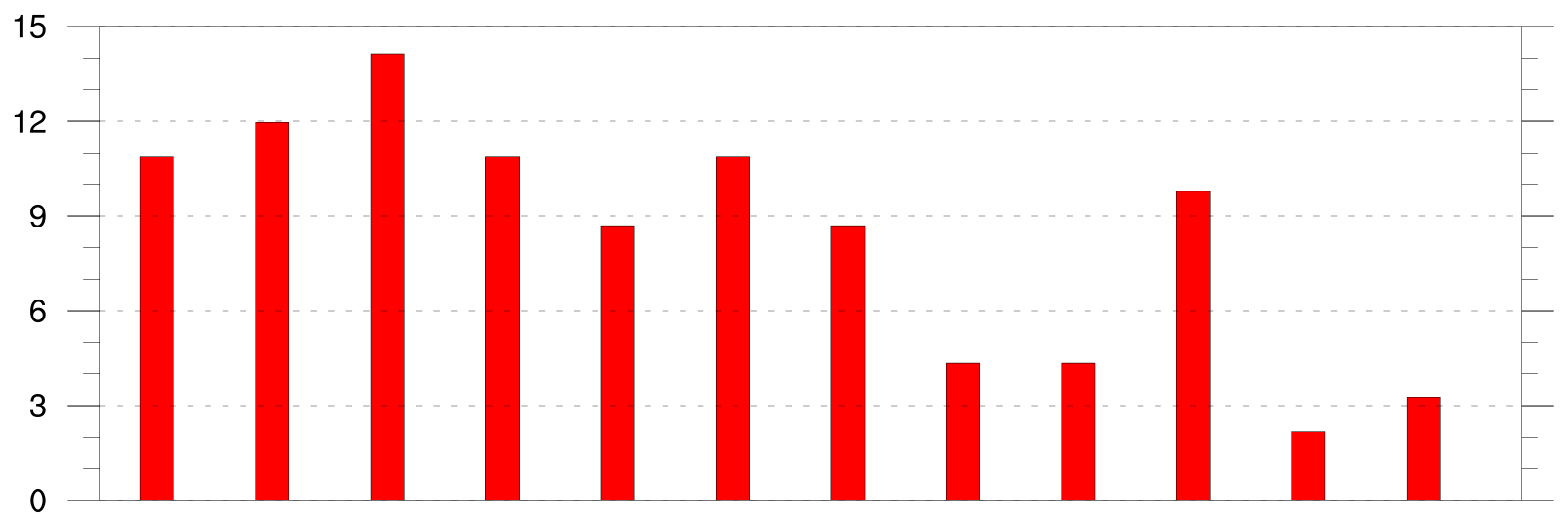 150°W
30°W
60°E
120°E
60°W
90°W
150°E
120°W
0°
0°
30°E
90°E
180°
low (N=92)
Preferred Longitudinal Corridors (JJA)
Distribution of longitude of Arctic cyclones at first time in Arctic (>70°N;           % per longitudinal bin) during JJA
90°N
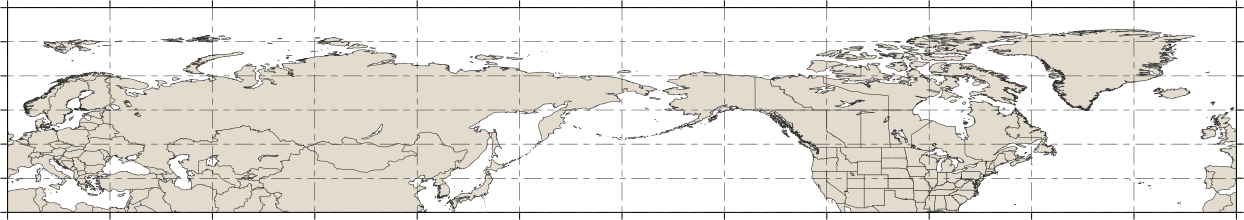 70°N
50°N
30°N
150°W
30°W
60°E
120°E
60°W
90°W
150°E
120°W
0°
0°
30°E
90°E
180°
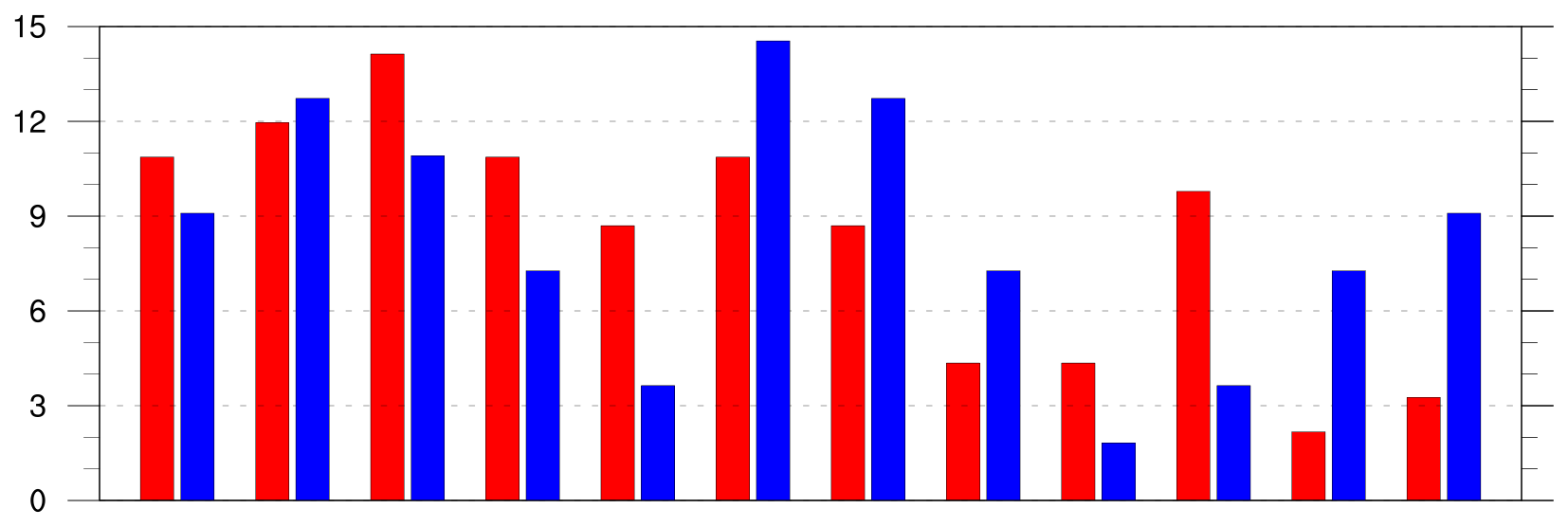 150°W
30°W
60°E
120°E
60°W
90°W
150°E
120°W
0°
0°
30°E
90°E
180°
low (N=92)
high (N=55)
Intensity: Minimum Standardized Anomaly of SLP
Minimum standardized anomaly of SLP (σ) of ACs
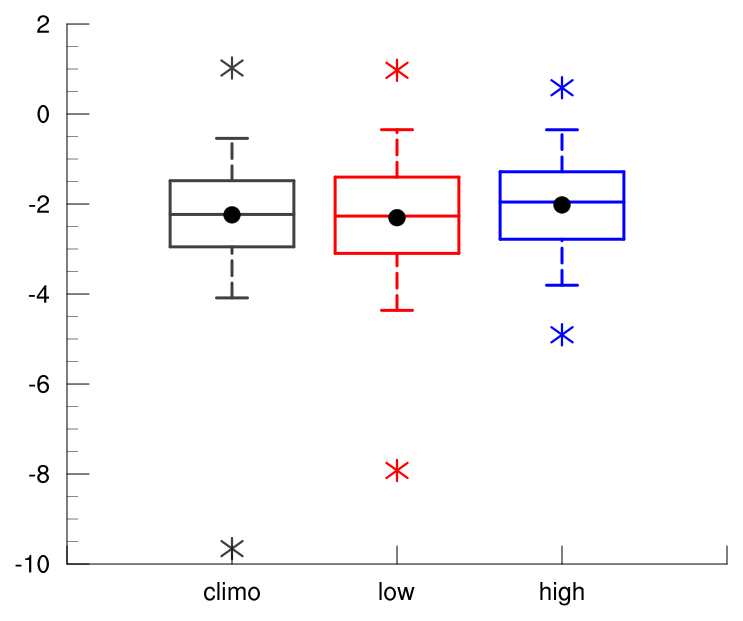 2
min and max
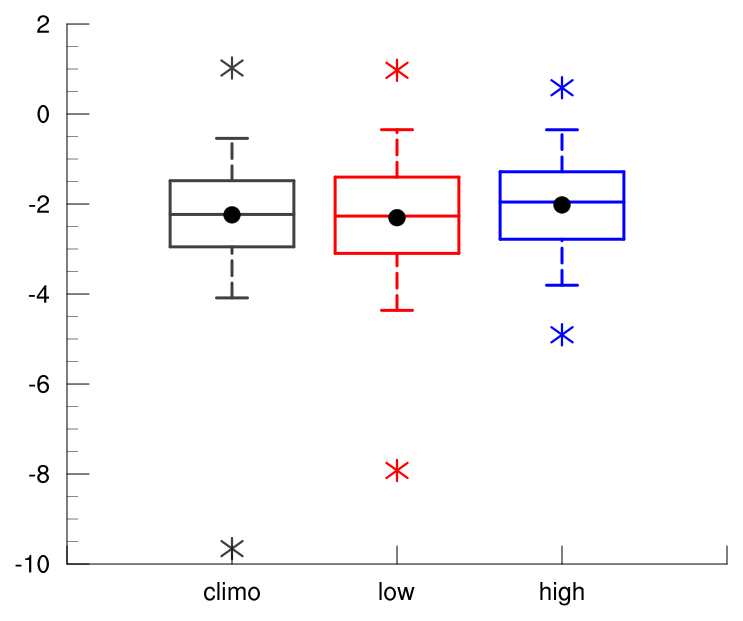 0
mean
-2
-4
-6
Statistically             significant            differences in         means
-8
95%
75%
-10
climo
(N=2542)
low
(N=401)
high
(N=345)
median
25%
5%
Intensity: Minimum Standardized Anomaly of SLP
Minimum standardized anomaly of SLP (σ) of ACs
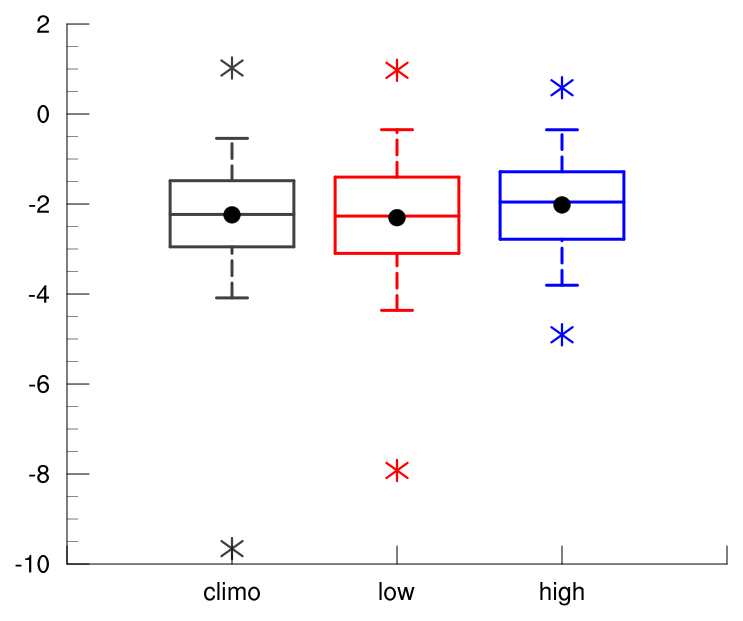 2
min and max
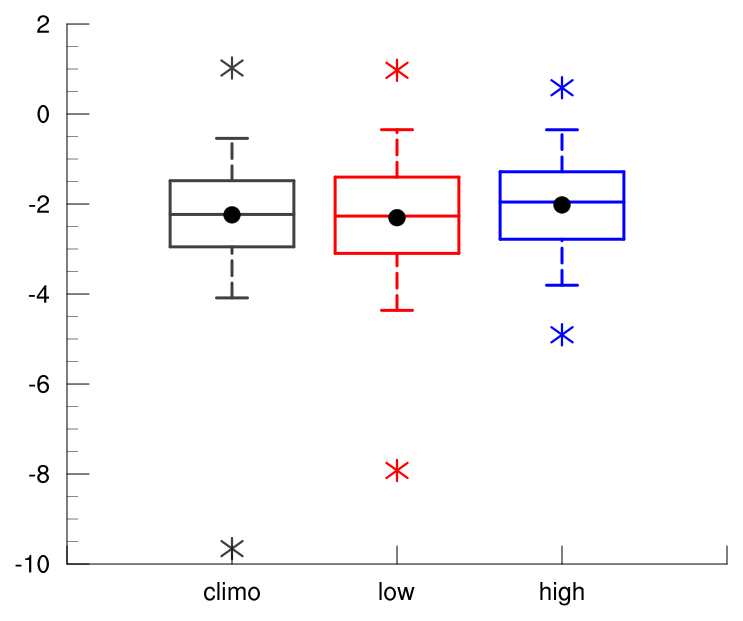 0
mean
-2
-4
-6
Statistically             significant            differences in         means
-8
95%
75%
-10
climo
(N=2542)
low
(N=401)
high
(N=345)
median
25%
5%
Intensity: Minimum Standardized Anomaly of SLP
Minimum standardized anomaly of SLP (σ) of ACs by season
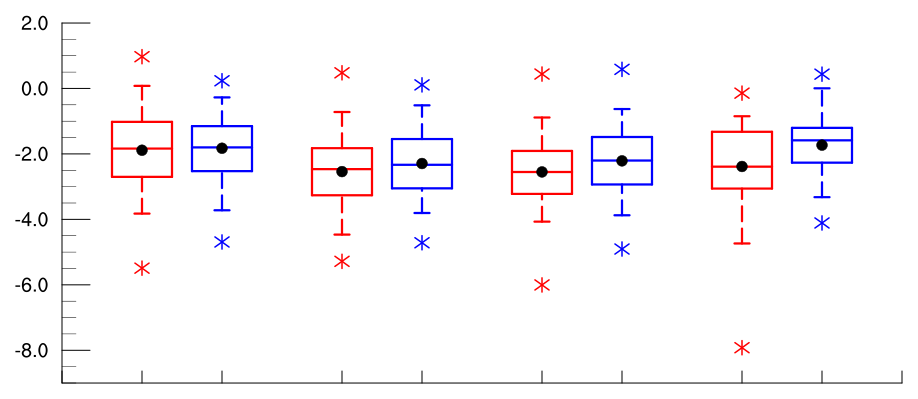 2
0
-2
-4
-6
-8
low
(N =130)
high
(N=119)
low
(N=110)
high
(N=110)
low
(N=92)
high
(N=55)
low
(N=69)
high
(N=61)
SON
DJF
MAM
JJA
95%
75%
median
Statistically significant differences in means
min and max
mean
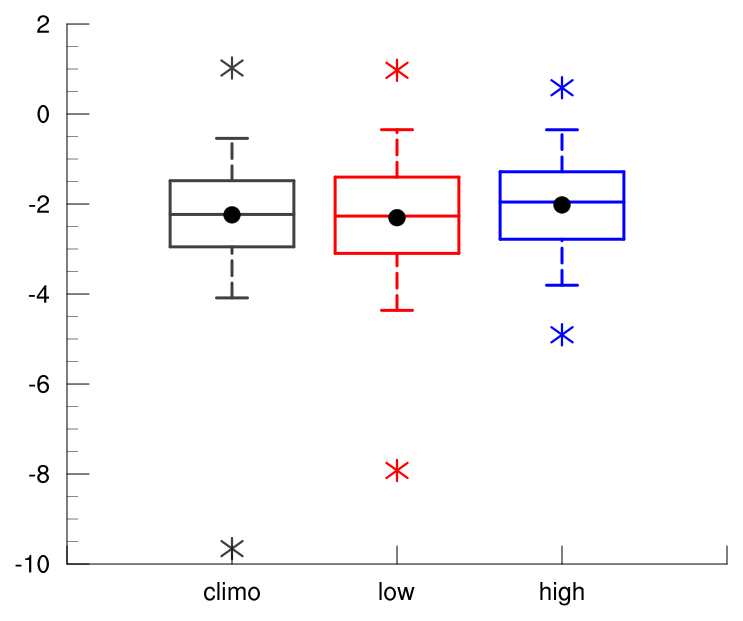 25%
5%
Intensity: Maximum SLP Depth
Maximum SLP depth (hPa) of ACs
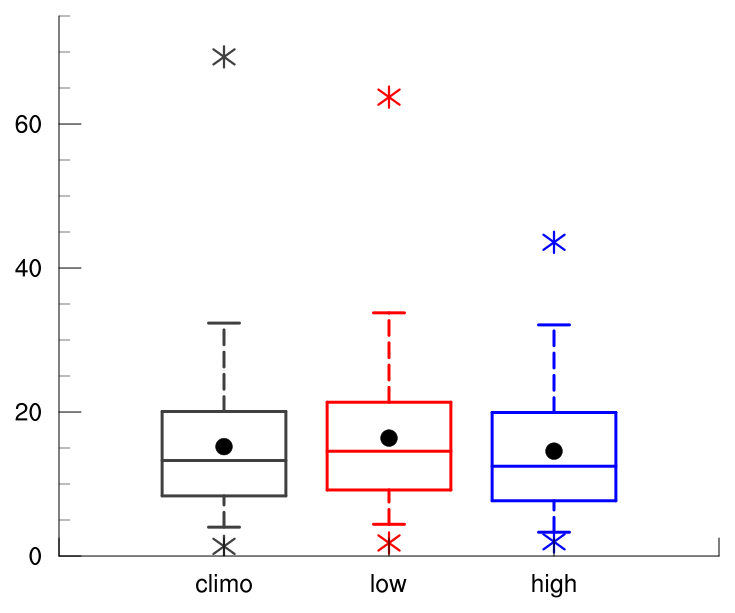 min and max
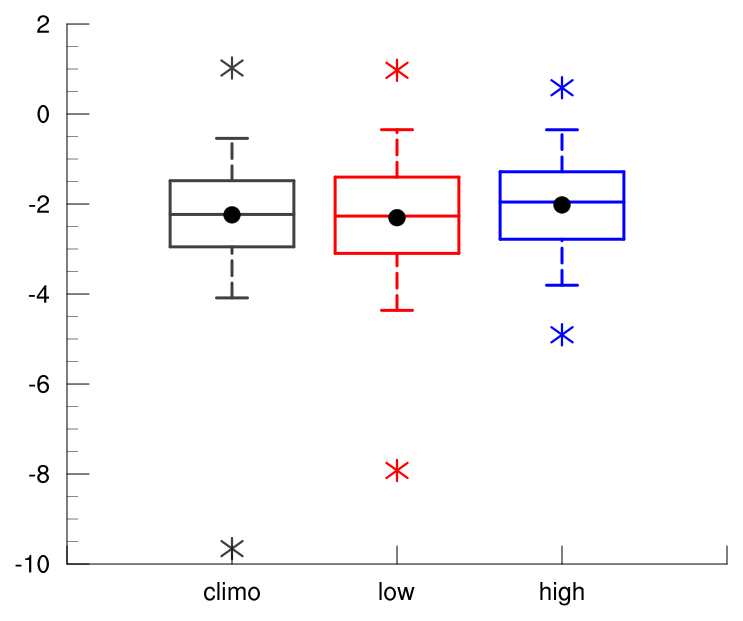 60
mean
40
Statistically             significant            differences in         means
20
95%
0
75%
climo
(N=2542)
low
(N=401)
high
(N=345)
median
25%
5%
Intensity: Maximum SLP Depth
Maximum SLP depth (hPa) of ACs
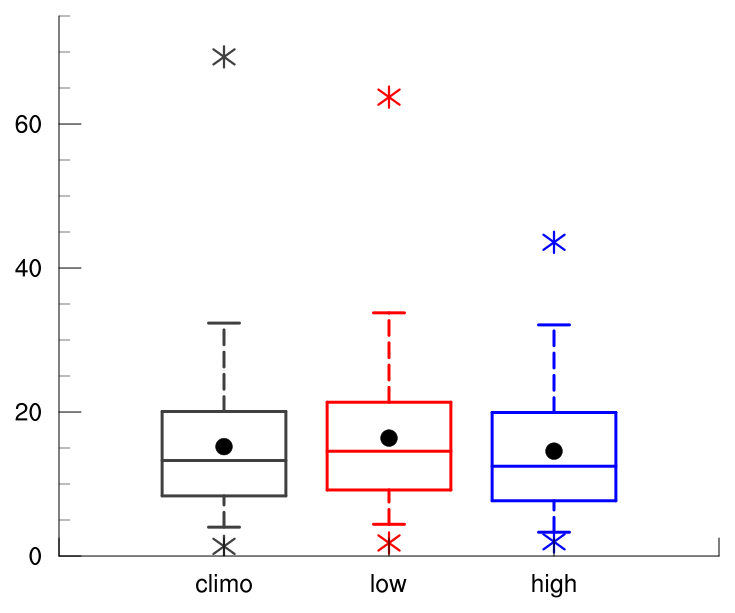 min and max
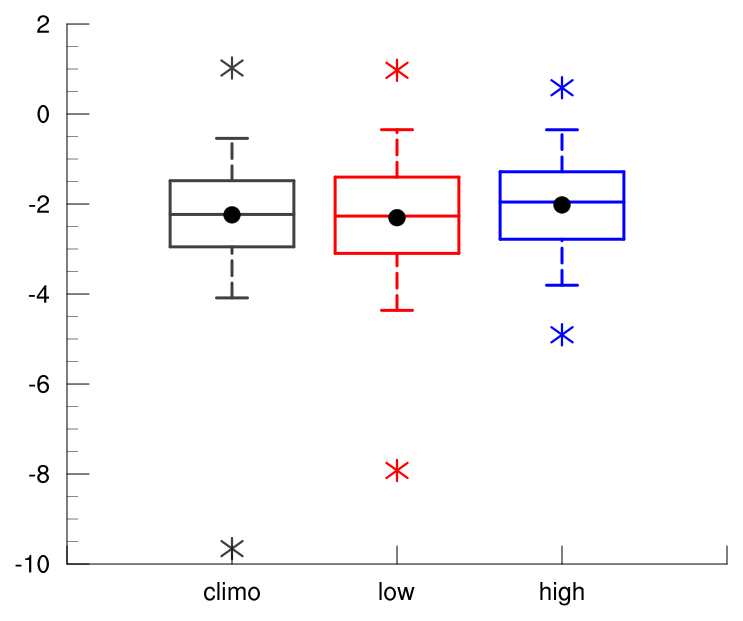 60
mean
40
Statistically             significant            differences in         means
20
95%
0
75%
climo
(N=2542)
low
(N=401)
high
(N=345)
median
25%
5%
Intensity: Maximum SLP Depth
Maximum SLP depth (hPa) of ACs by season
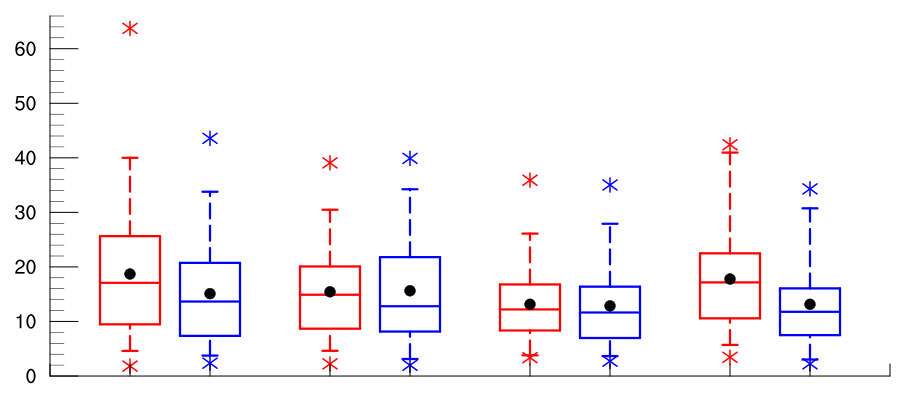 60
50
40
30
20
10
0
low
(N =130)
high
(N=119)
low
(N=110)
high
(N=110)
low
(N=92)
high
(N=55)
low
(N=69)
high
(N=61)
SON
DJF
MAM
JJA
95%
75%
median
Statistically significant differences in means
min and max
mean
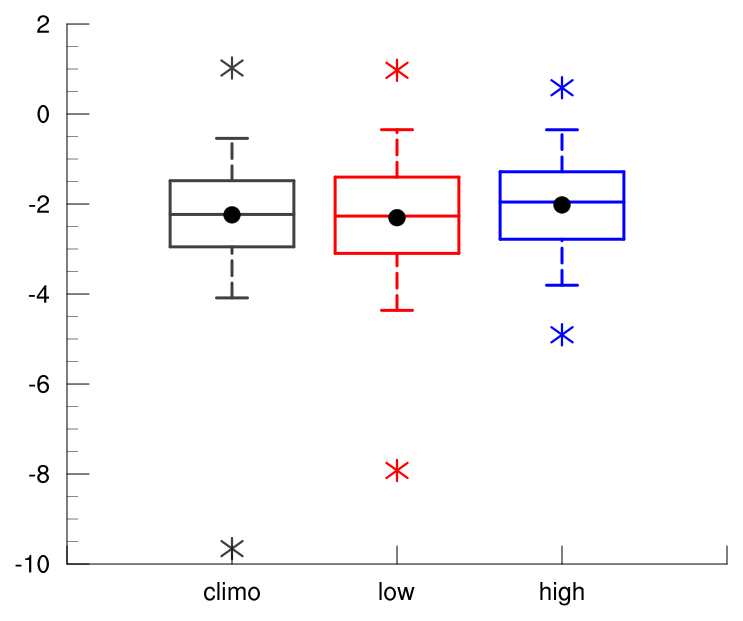 25%
5%
Low and High Skill Example
Low skill (valid 0000 UTC 1 Jan 2016)
High skill (valid 0000 UTC 6 Feb 2009)
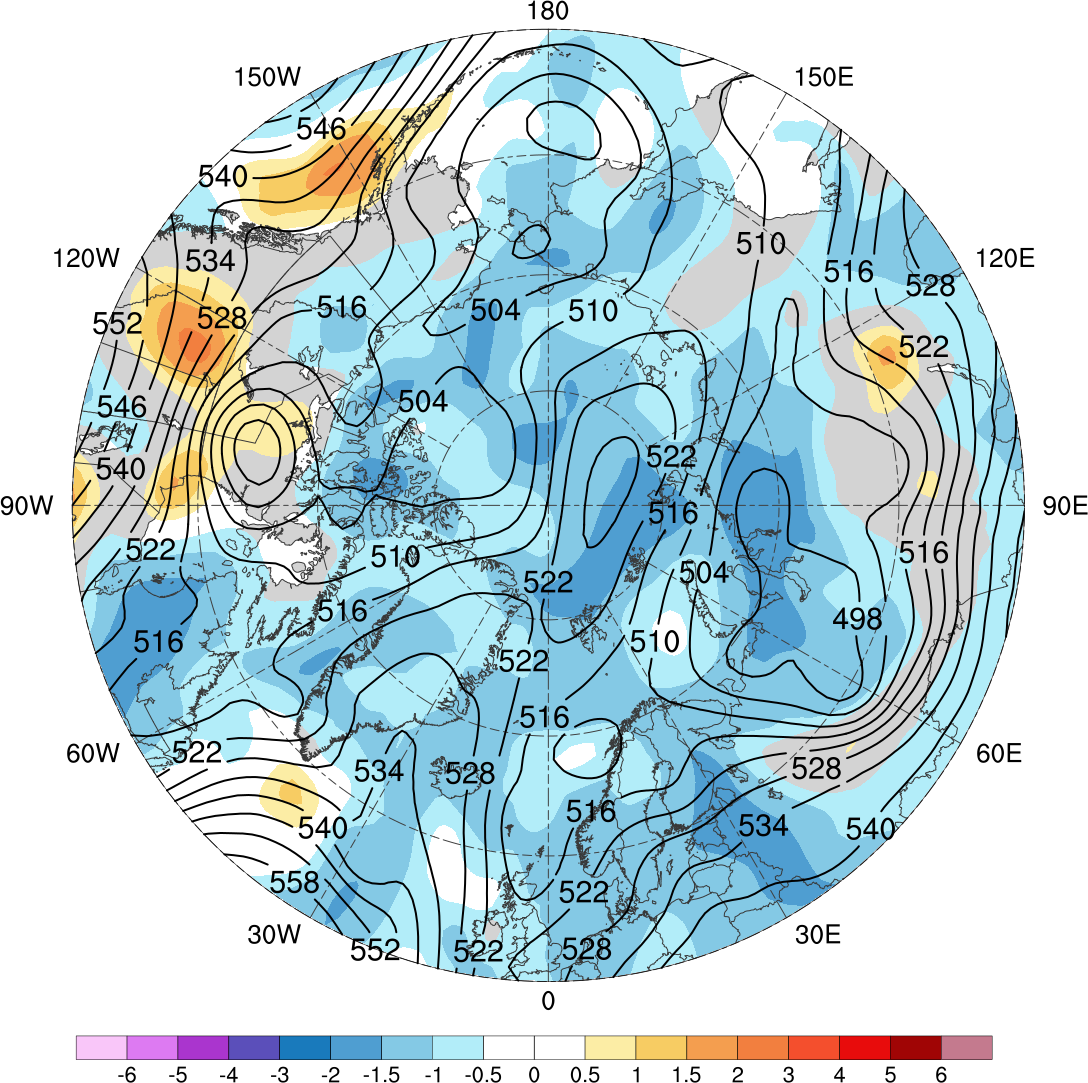 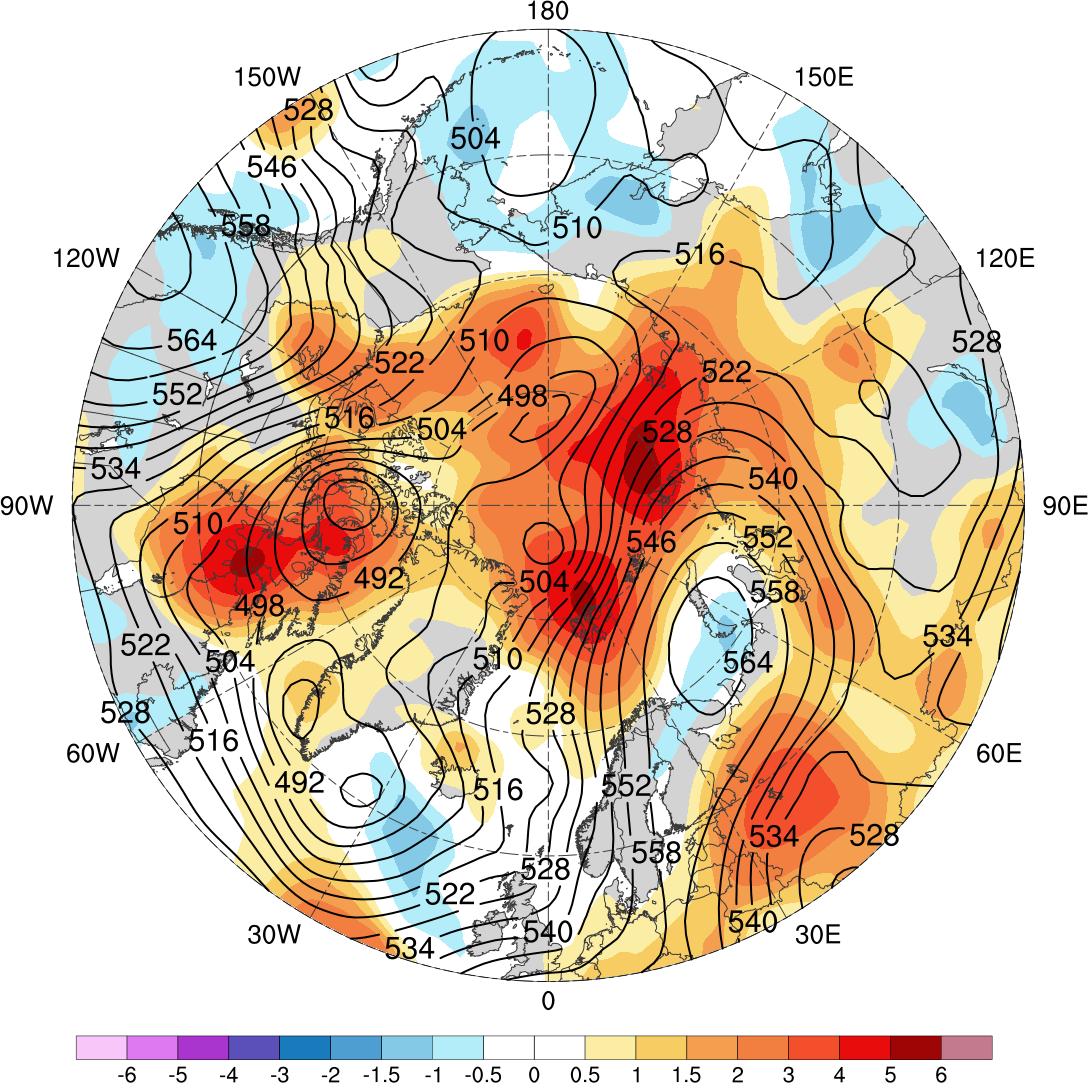 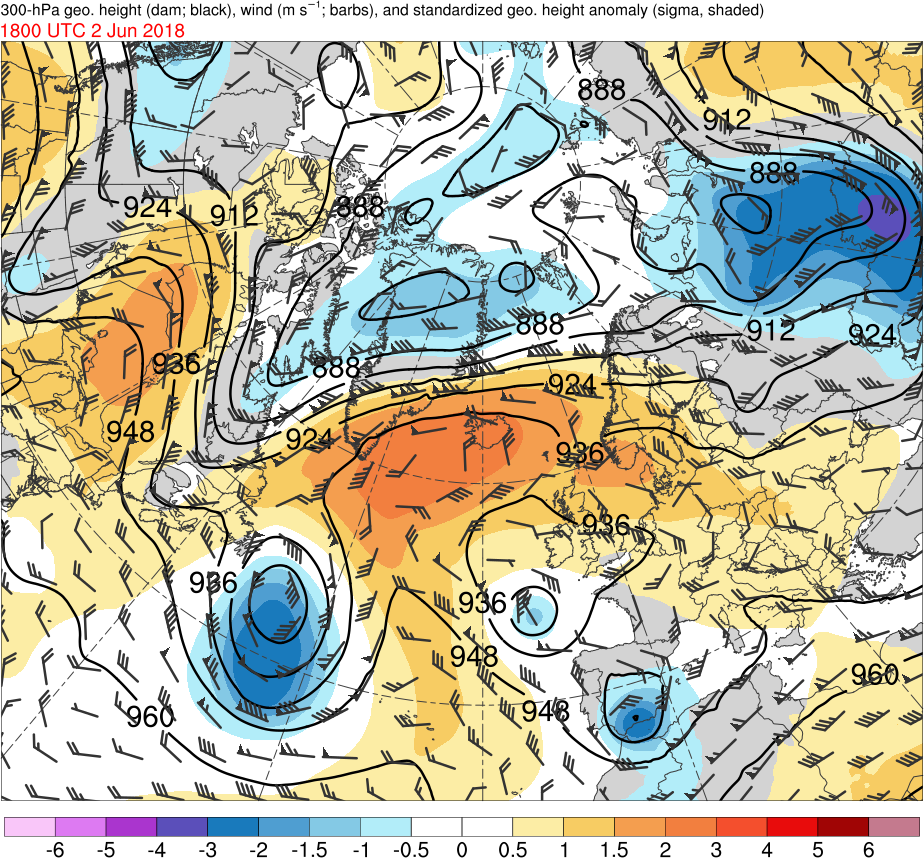 -5
-1.5
-6
-4
-3
-2
-1
-0.5
0
0.5
1
1.5
2
3
4
5
6
Standardized anomaly of ensemble spread of day-5 forecasts of                                500-hPa geopotential height (shading) from GEFS reforecast dataset v2;                                                          500-hPa geopotential height (dam, black) from ERA-Interim
Flow Amplitude
Calculate absolute value of standardized anomaly of 500-hPa v-wind (hereafter σv) using ERA-interim

Calculate area-weighted average of σv over the Arctic (≥70°N) for low and high skill periods
Flow Amplitude
Low skill
0000 UTC 1 Jan 2016
High skill
0000 UTC 6 Feb 2009
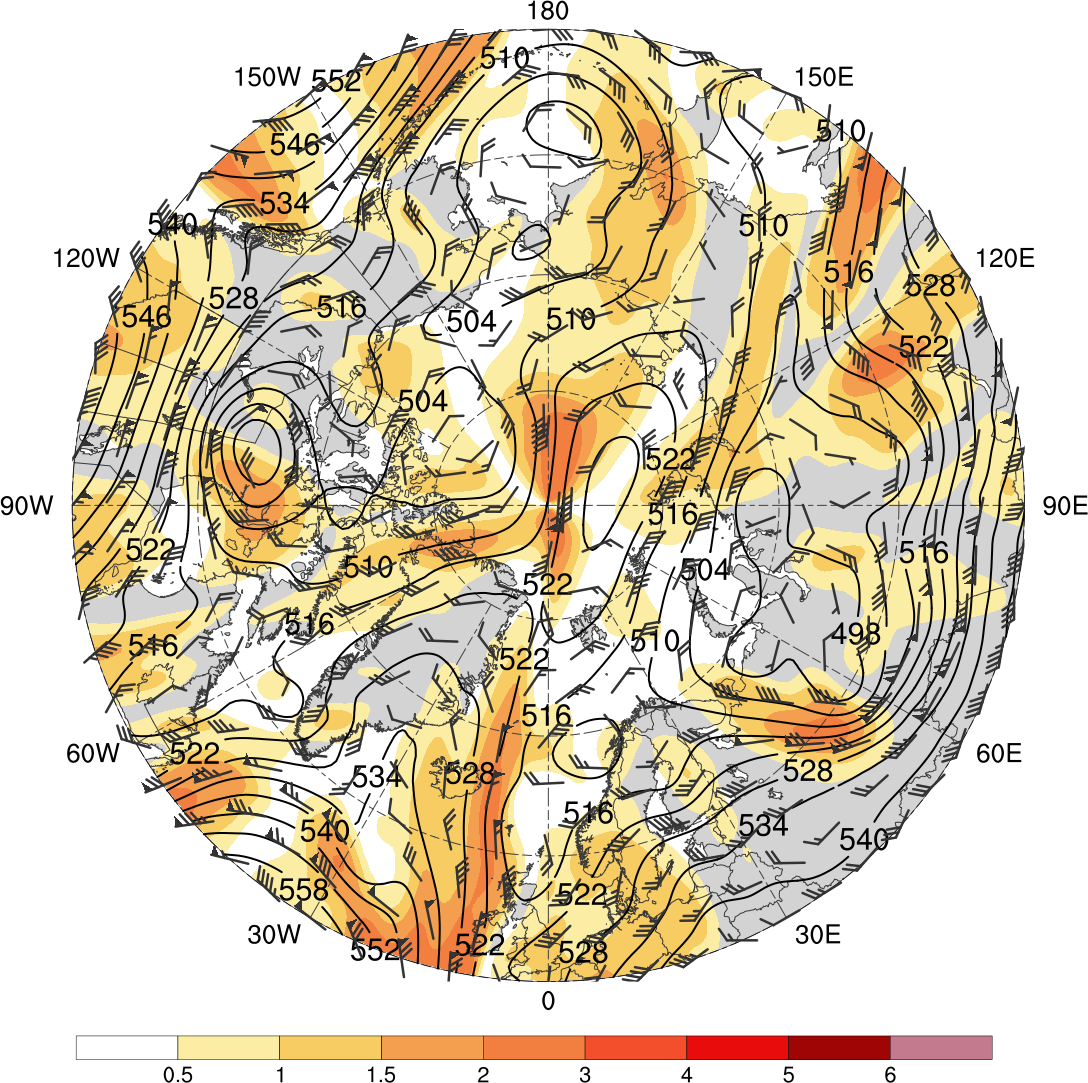 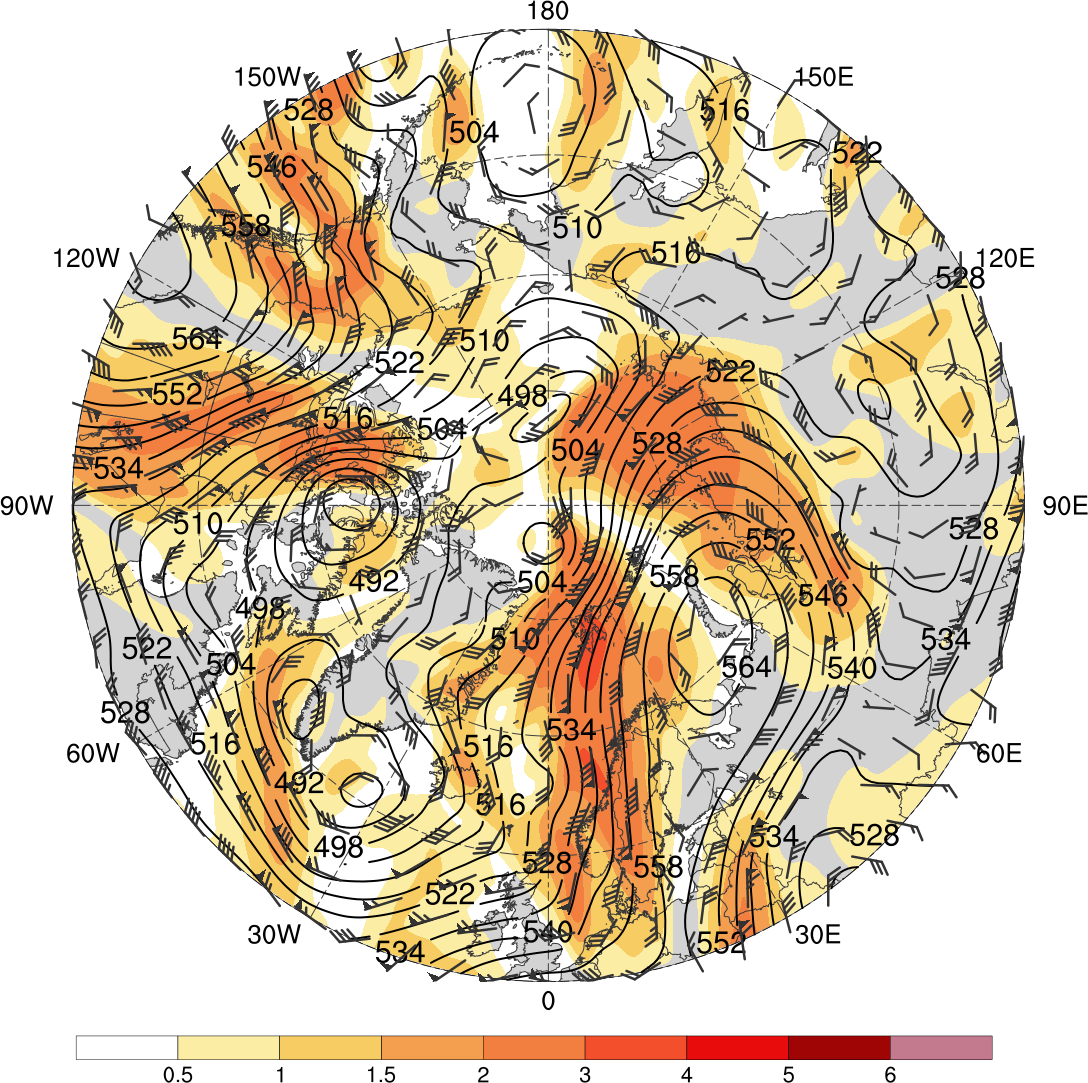 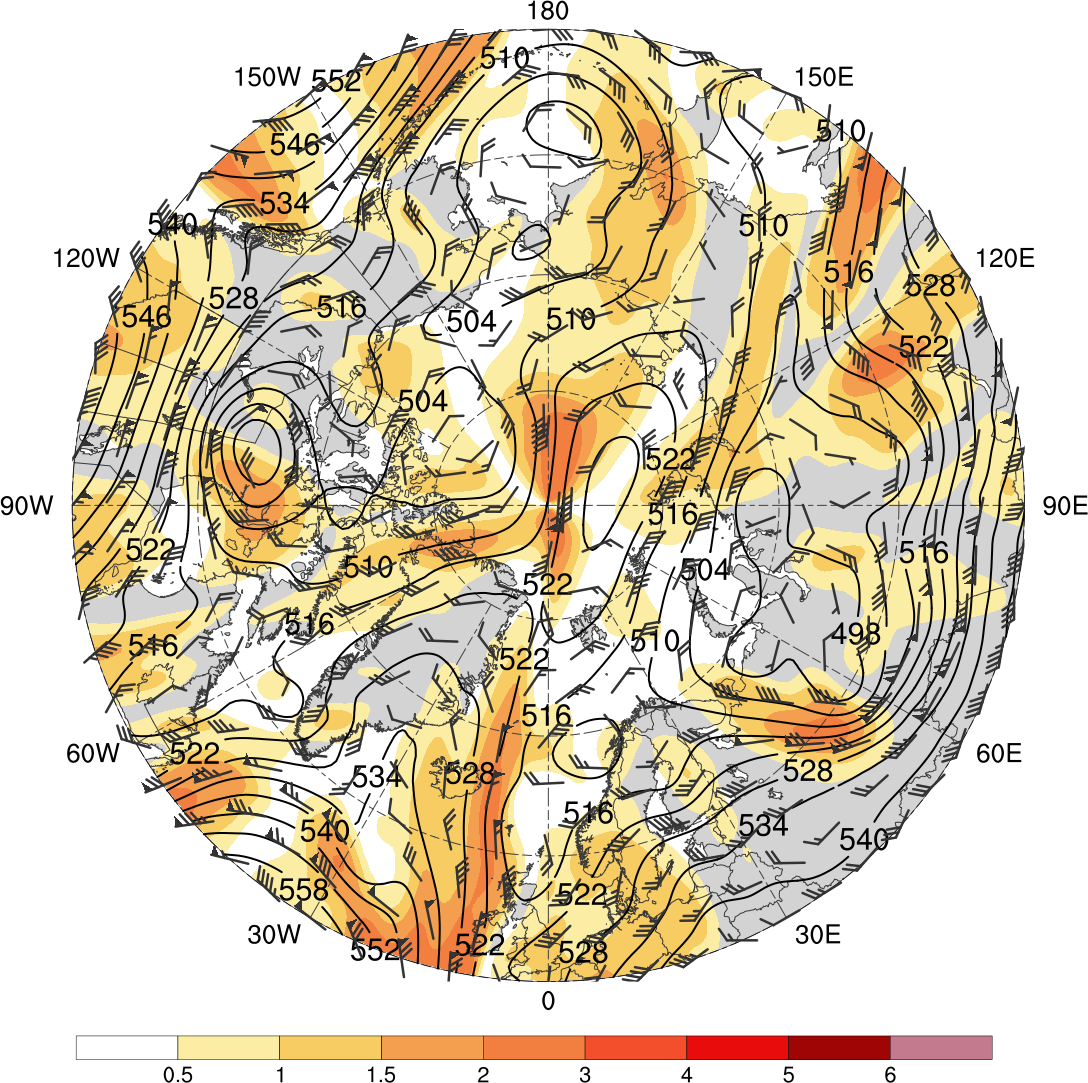 0.5
1
1.5
2
3
4
5
6
500-hPa geopotential height (dam), wind (flags and barbs, m s−1),                                and σv (shading) from ERA-Interim
Flow Amplitude
Area-weighted average of σv over the Arctic (≥70°N)
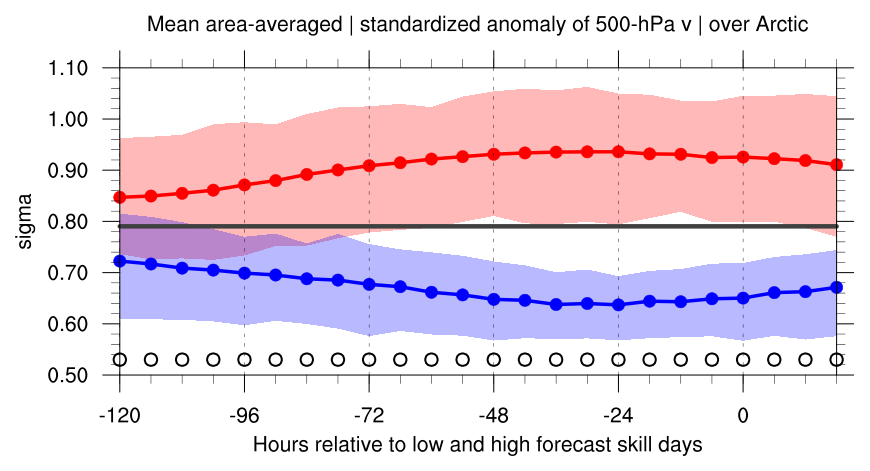 1.1
1.0
0.9
0.8
0.7
0.6
0.5
0
-120
-96
-48
-24
-72
Hours relative to 0000 UTC of low and high skill days
1979–2017 climo mean
statistically significant difference between        low/high skill mean        and climo mean
statistically significant difference between low and high skill means
shading: interquartile range
low-skill mean
high-skill mean
Conclusions
Arctic cyclone frequency is higher for low skill periods compared to high skill periods

Arctic cyclone frequency is highest during JJA for low skill periods, and highest during SON for high skill periods

Arctic cyclone frequency is lowest during DJF for both low and high skill periods
Conclusions
Arctic cyclones during low skill periods more often occur over northern portions of central and eastern Eurasia and much of the adjacent Arctic Ocean compared to Arctic cyclones during high skill periods

Arctic cyclones during high skill periods more often occur over the northern North Atlantic and the adjacent Norwegian and Barents Seas compared to Arctic cyclones during low skill periods
Conclusions
Arctic cyclones tend to be stronger during low skill periods compared to high skill periods, especially during SON

The synoptic-scale flow over the Arctic tends to be significantly more amplified during low skill periods compared to high skill periods
Questions?   Email: kbiernat@albany.edu
Arctic cyclones tend to be stronger during low skill periods compared to high skill periods, especially during SON

The synoptic-scale flow over the Arctic tends to be significantly more amplified during low skill periods compared to high skill periods
References
Buizza, R., J. R. Bidlot, N. Wedi, M. Fuentes, M. Hamrud, G. Holt, and F. Vitart,  
           2007: The new ECMWF VAREPS (Variable Resolution Ensemble Prediction   
           System). Quart. J. Roy. Meteor. Soc., 133, 681–695.
Crawford, A., and M. Serreze, 2016: Does the summer Arctic frontal zone 
           influence Arctic Ocean cyclone activity? J. Climate, 29, 4977–4993.
Hamill, T. M., G. T. Bates, J. S. Whitaker, D. R. Murray, M. Fiorino, T. J.   
           Galarneau Jr., Y. Zhu, and W. Lapenta, 2013: NOAA’s second-generation  
           global medium-range ensemble reforecast dataset. Bull. Amer. Meteor. Soc., 
           94, 1553–1565. 
Sprenger, M., and Coauthors, 2017: Global climatologies of Eulerian and 
           Lagrangian flow features based on ERA-Interim. Bull. Amer. Meteor. Soc., 
           98, 1739–1748.
Torn, R. D., 2017: A comparison of the downstream predictability associated with 
           ET and baroclinic cyclones. Mon. Wea. Rev., 145, 4651–4672.
Yamagami, A., M. Matsueda, and H. L. Tanaka, 2018a: Predictability of the 2012 
           great Arctic cyclone on medium-range timescales. Polar Science, 15, 13–23.
——, ——, and ——, 2018b: Medium-range forecast skill for extraordinary Arctic 
           cyclones in summer of 2008–2016. Geophys. Res. Lett., 45, 4429– 4437.
Zhang, J., R. Lindsay, A. Schweiger, and M. Steele, 2013: The impact of an 
           intense summer cyclone on 2012 Arctic sea ice retreat. Geophys. Res. Lett., 
           40, 720–726.
Extra Slides
Background
Winter
Summer
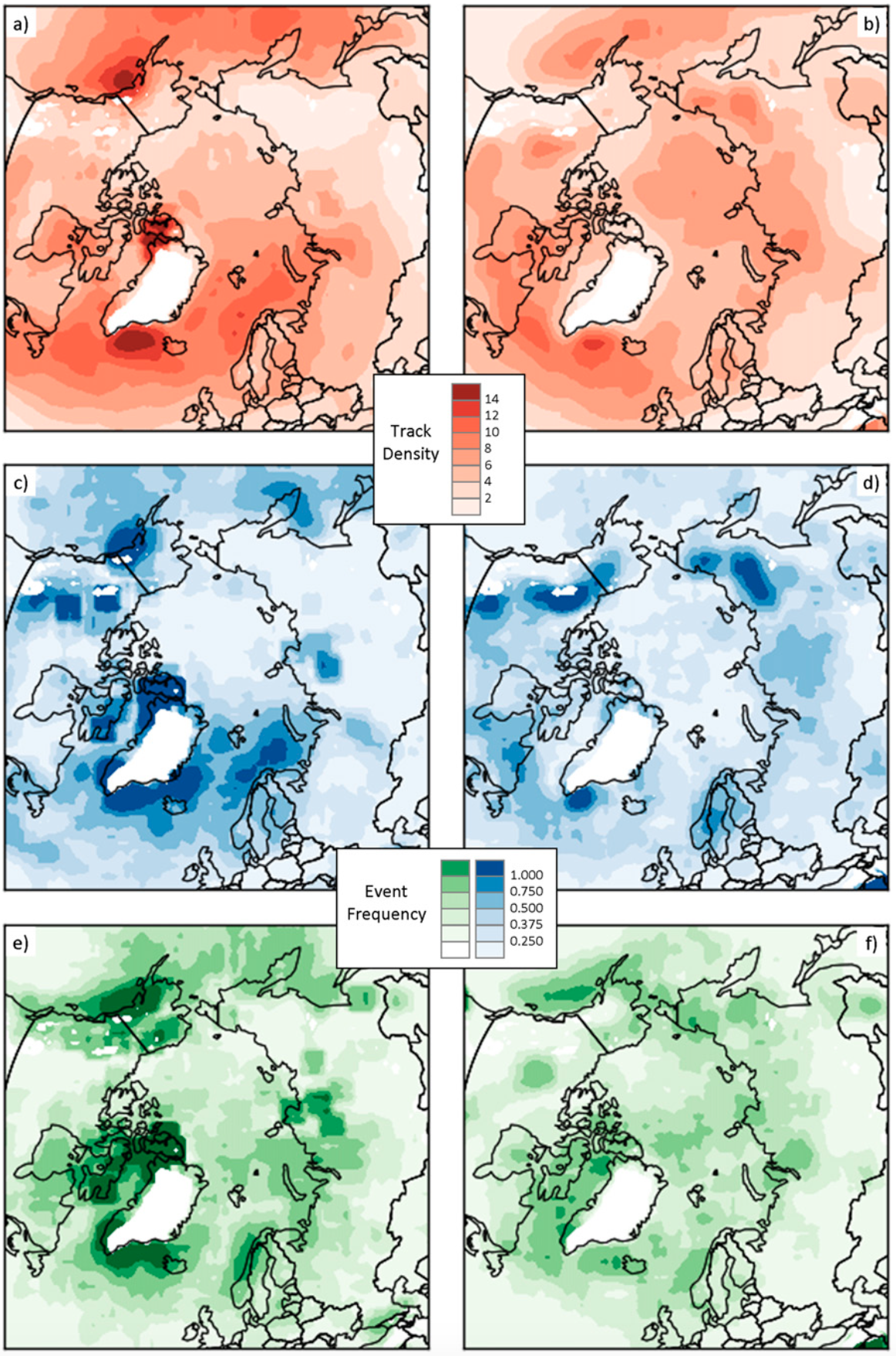 Arctic cyclones may originate within and outside of Arctic

During winter, Arctic cyclones often originate from North Atlantic

During summer, Arctic cyclones often originate from Eurasia
Track Density
Genesis Frequency
Lysis Frequency
Figure 3 adapted from Crawford and Serreze (2016)
Background
Highly-amplified flow may enable cyclones and associated intrusions of warm, moist air to enter the Arctic
During late Dec 2015 and early Jan 2016, warm, moist air transported between series of cyclones and blocking anticyclone (Binder et al. 2017)

More than 30 cm of sea ice thinning in the Barents and Kara Seas occurred during this event
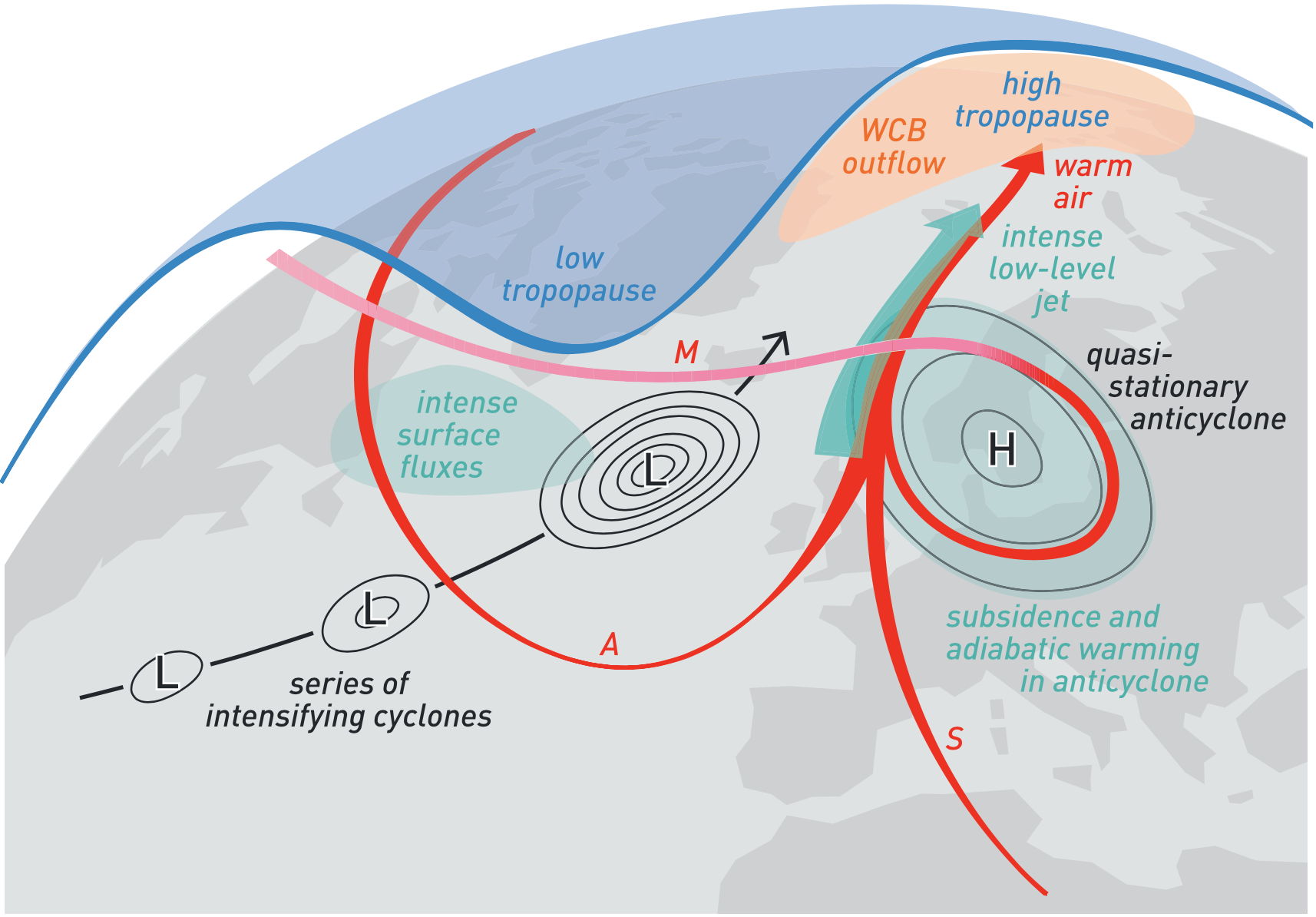 Kara
 Sea
Barents                     Sea
H
L
L
L
Figure 4 adapted from Binder et al. (2017)
Number of Arctic Cyclones by Season
Number of Arctic cyclones in climatology by season
Number of Arctic cyclones in low and                                            high skill periods by season
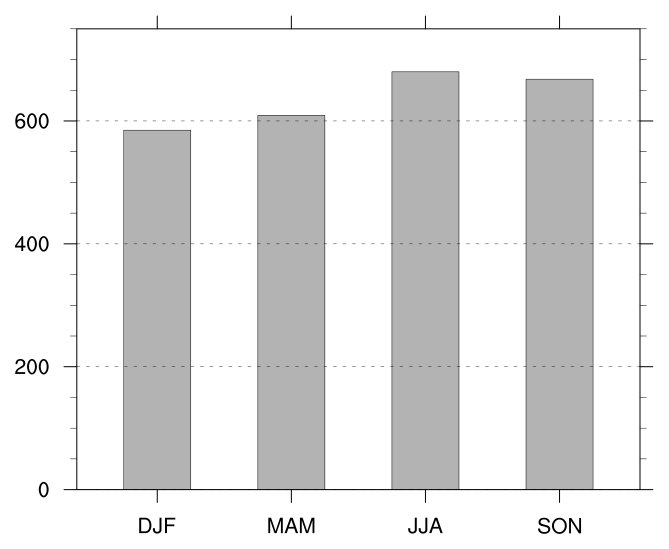 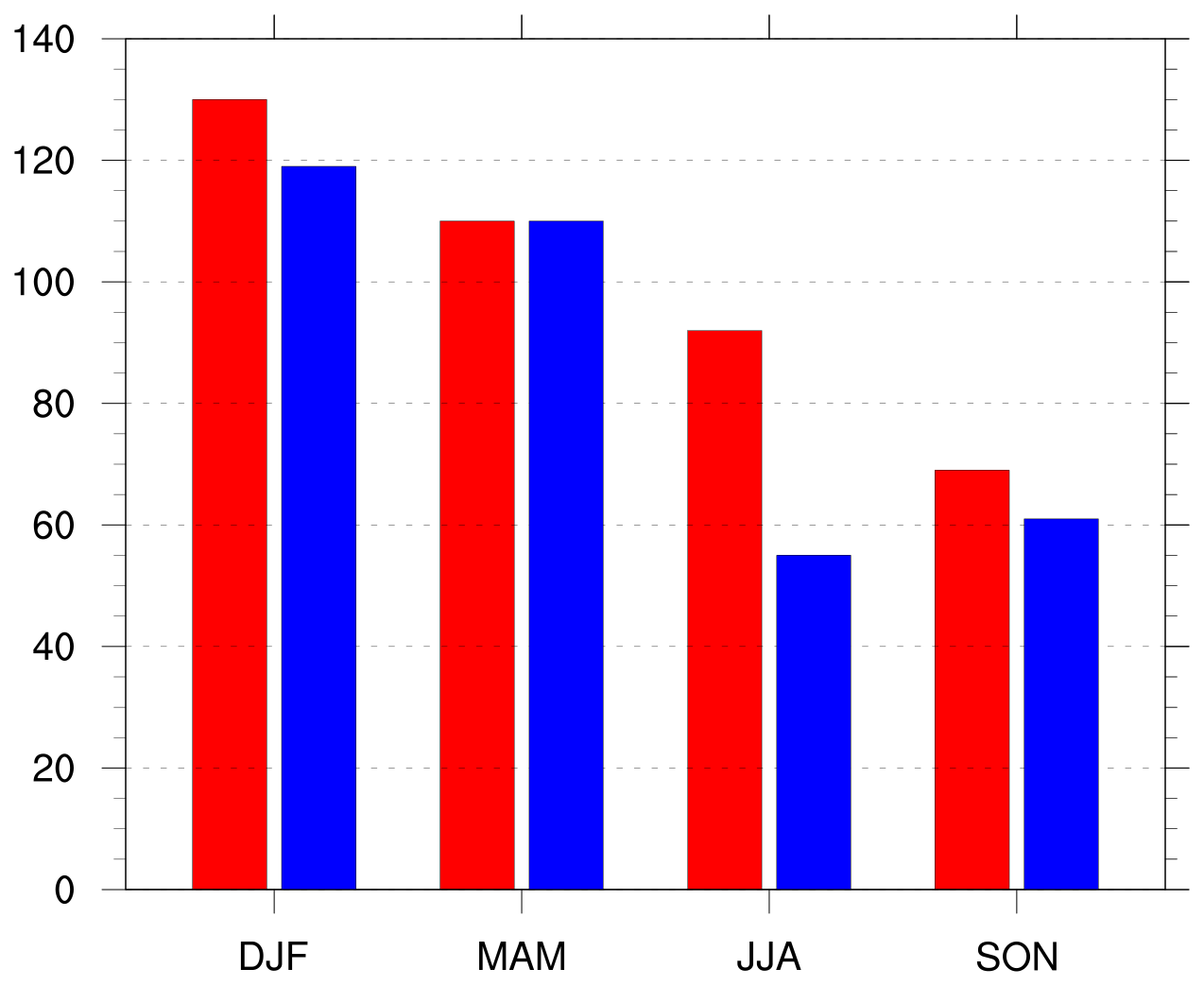 Low skill
High skill
Number of Arctic Cyclones by Season
Number of days in low and                                            high skill periods by season
Number of Arctic cyclones in low and                                            high skill periods by season
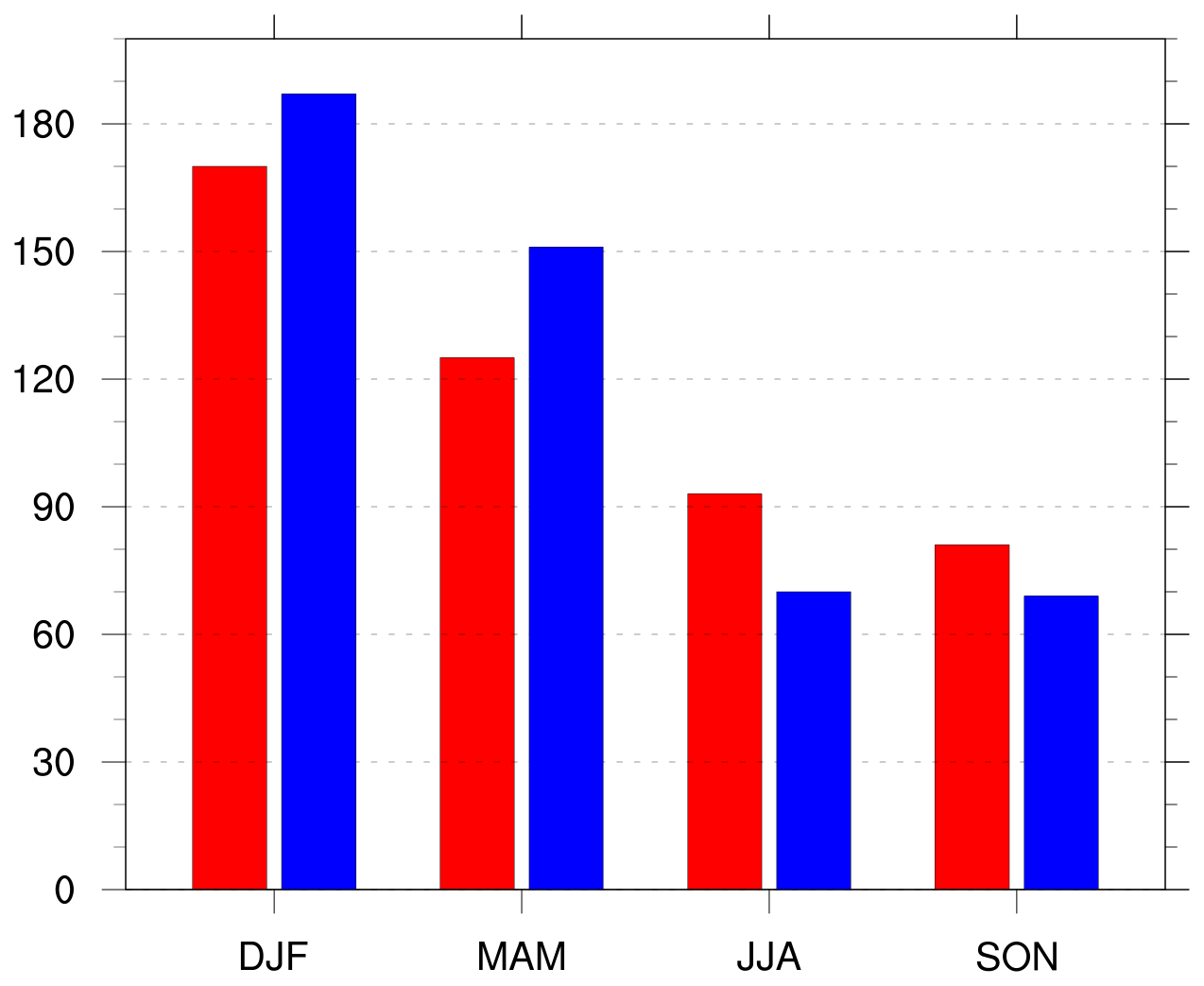 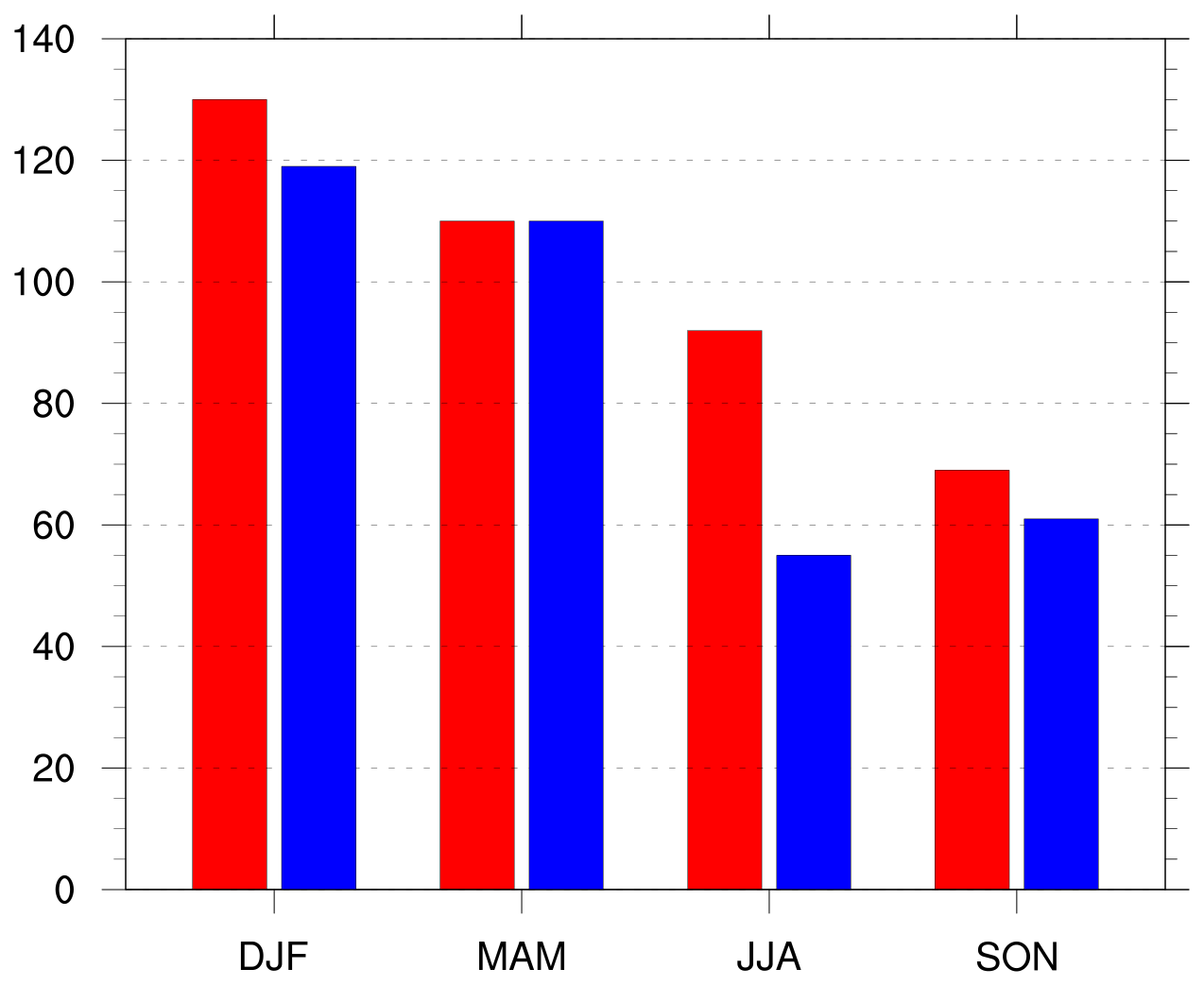 Low skill
Low skill
High skill
High skill
Normalized Track Density (DJF)
DJF climatology (N = 585)
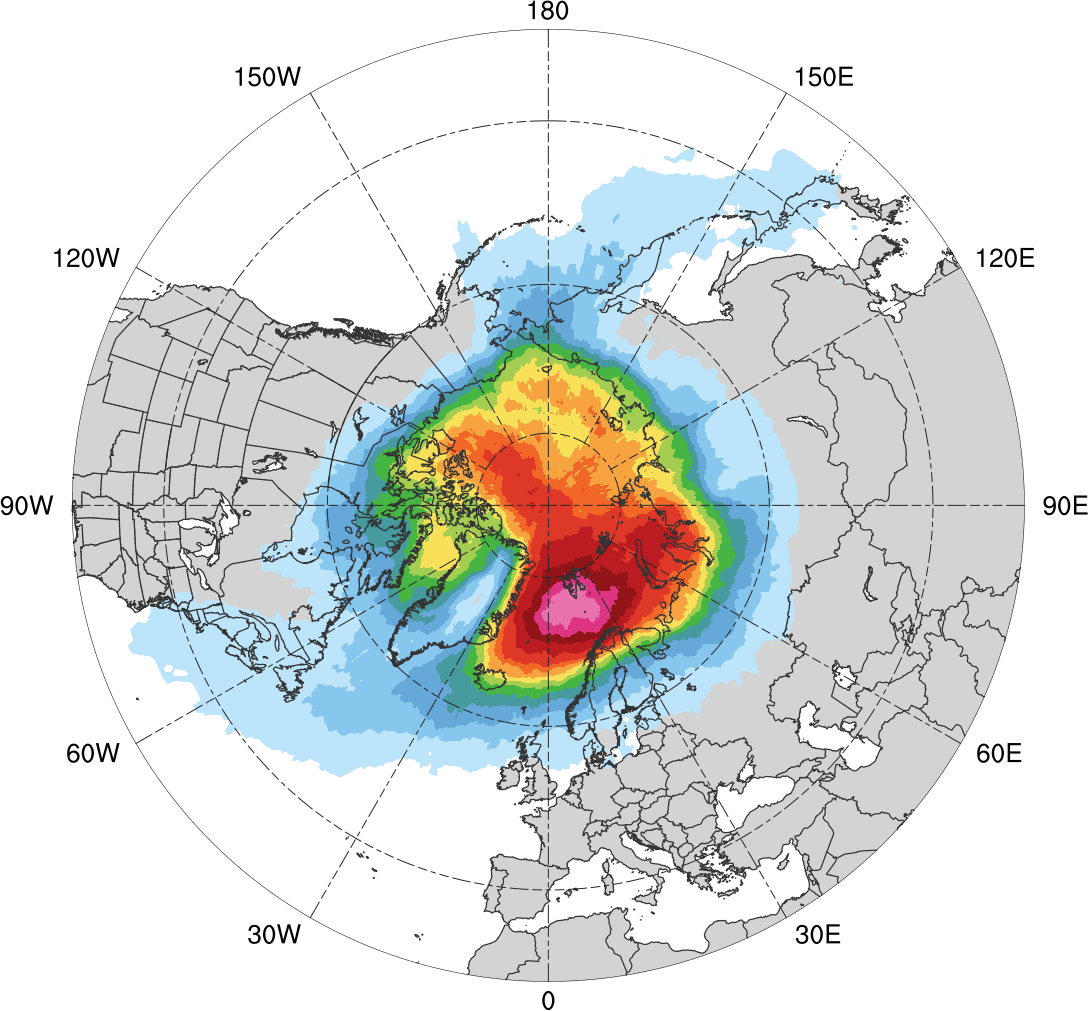 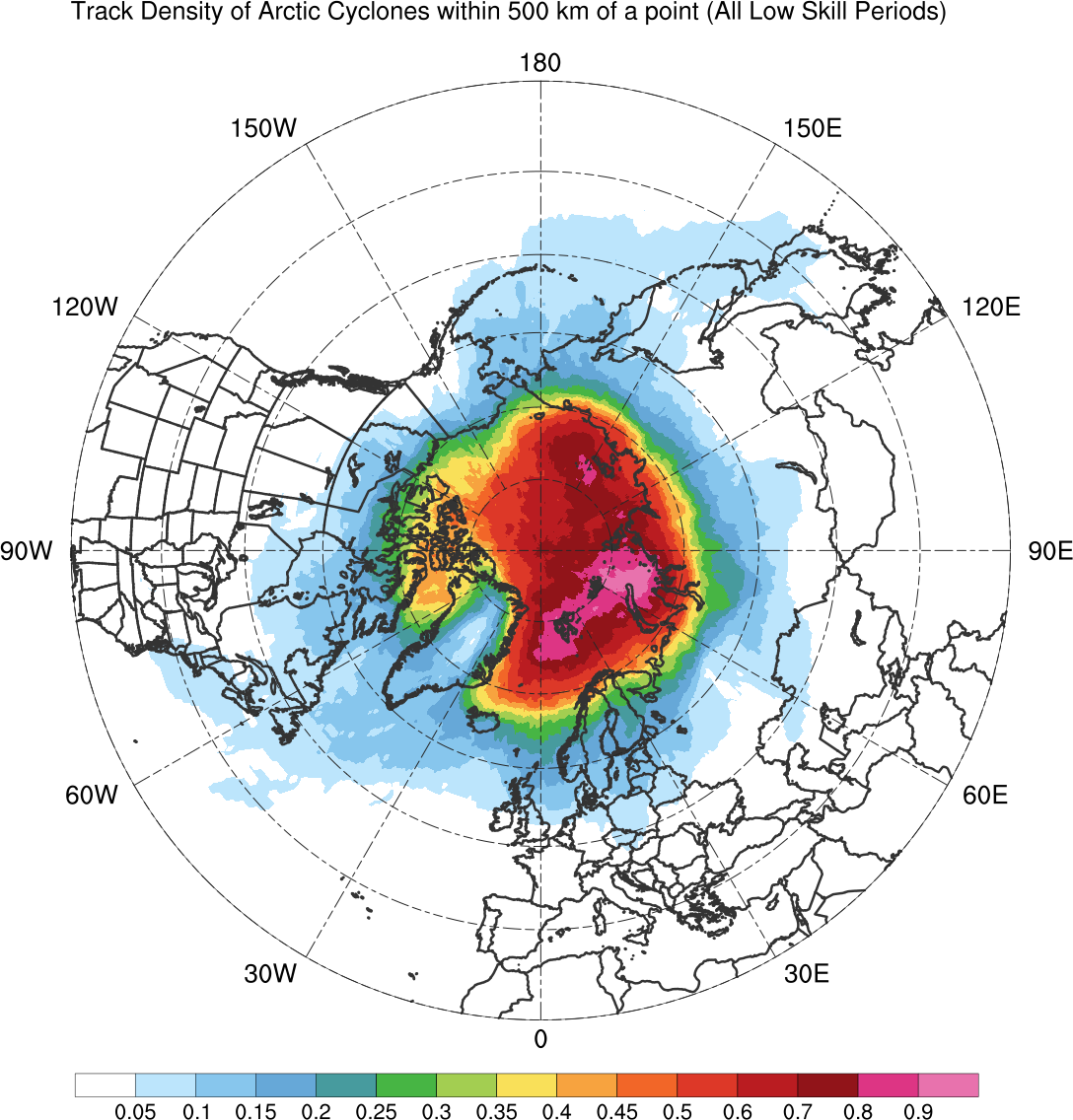 0.05
0.1
0.15
0.2
0.25
0.3
0.35
0.4
0.45
0.5
0.6
0.7
0.8
0.9
Total number of Arctic cyclones during DJF within 500 km of a grid point, normalized by maximum value
Normalized Track Density (DJF)
Low skill (N = 130)
High Skill (N = 119)
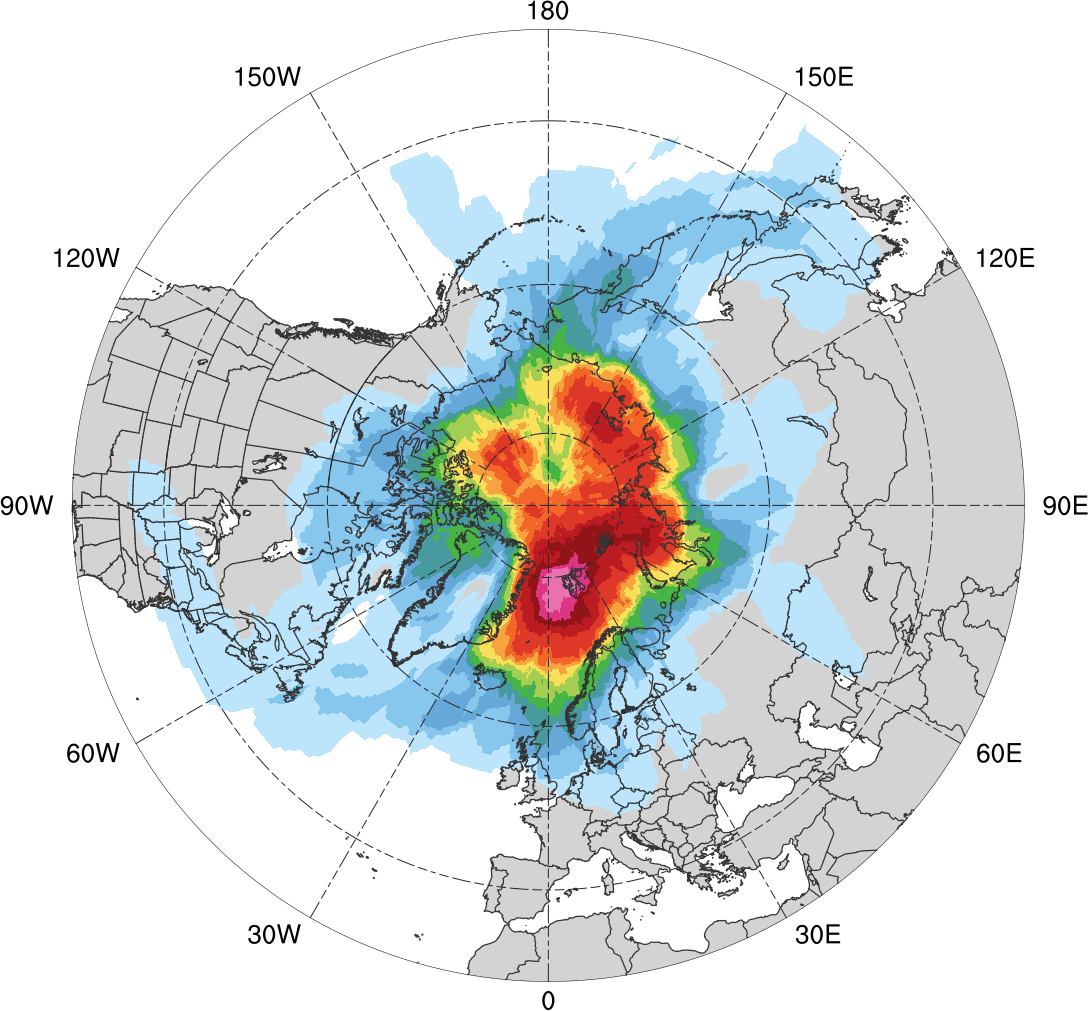 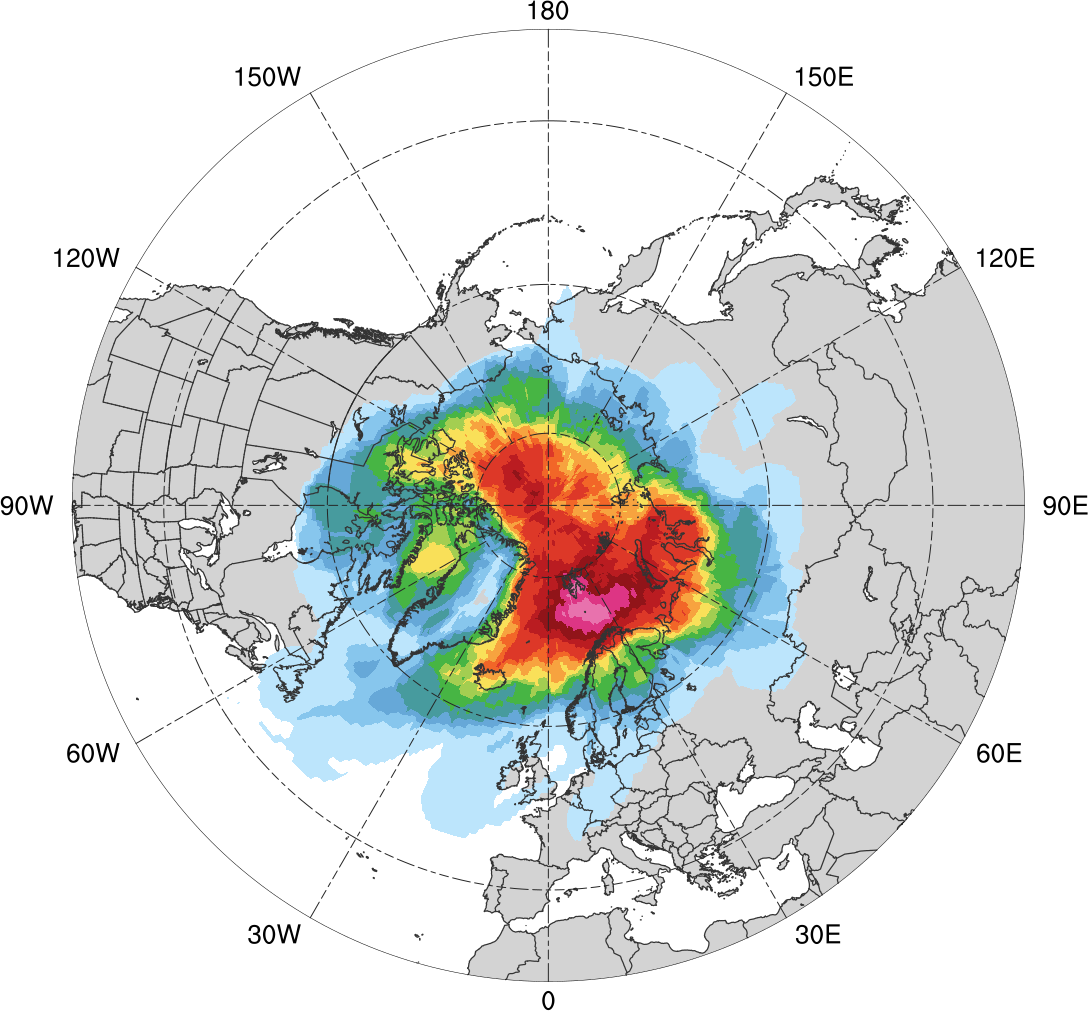 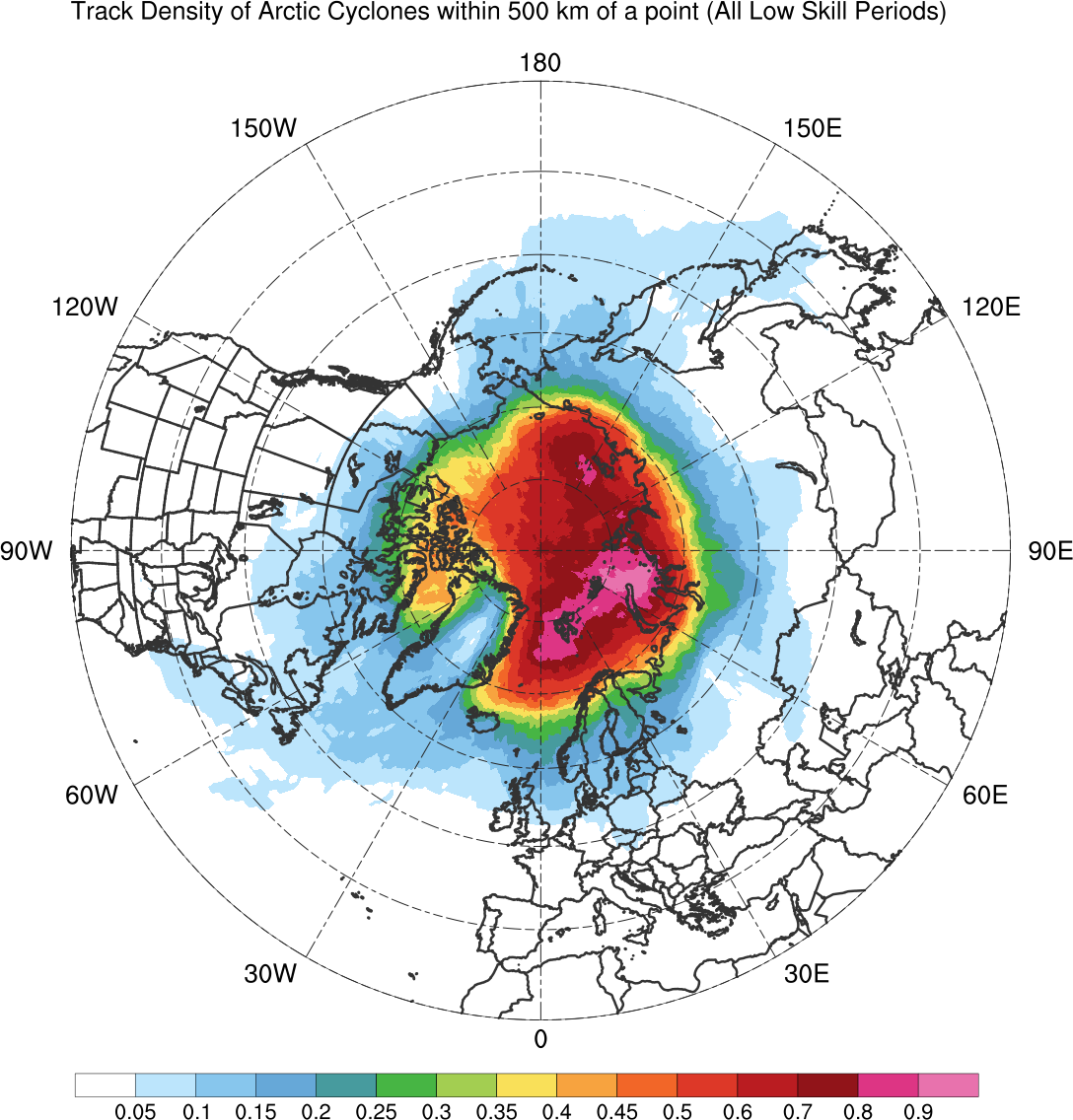 0.05
0.1
0.15
0.2
0.25
0.3
0.35
0.4
0.45
0.5
0.6
0.7
0.8
0.9
Total number of Arctic cyclones within 500 km of a grid point during DJF, normalized by maximum value, for each period
Normalized Track Density Differences (DJF)
Low skill minus high skill
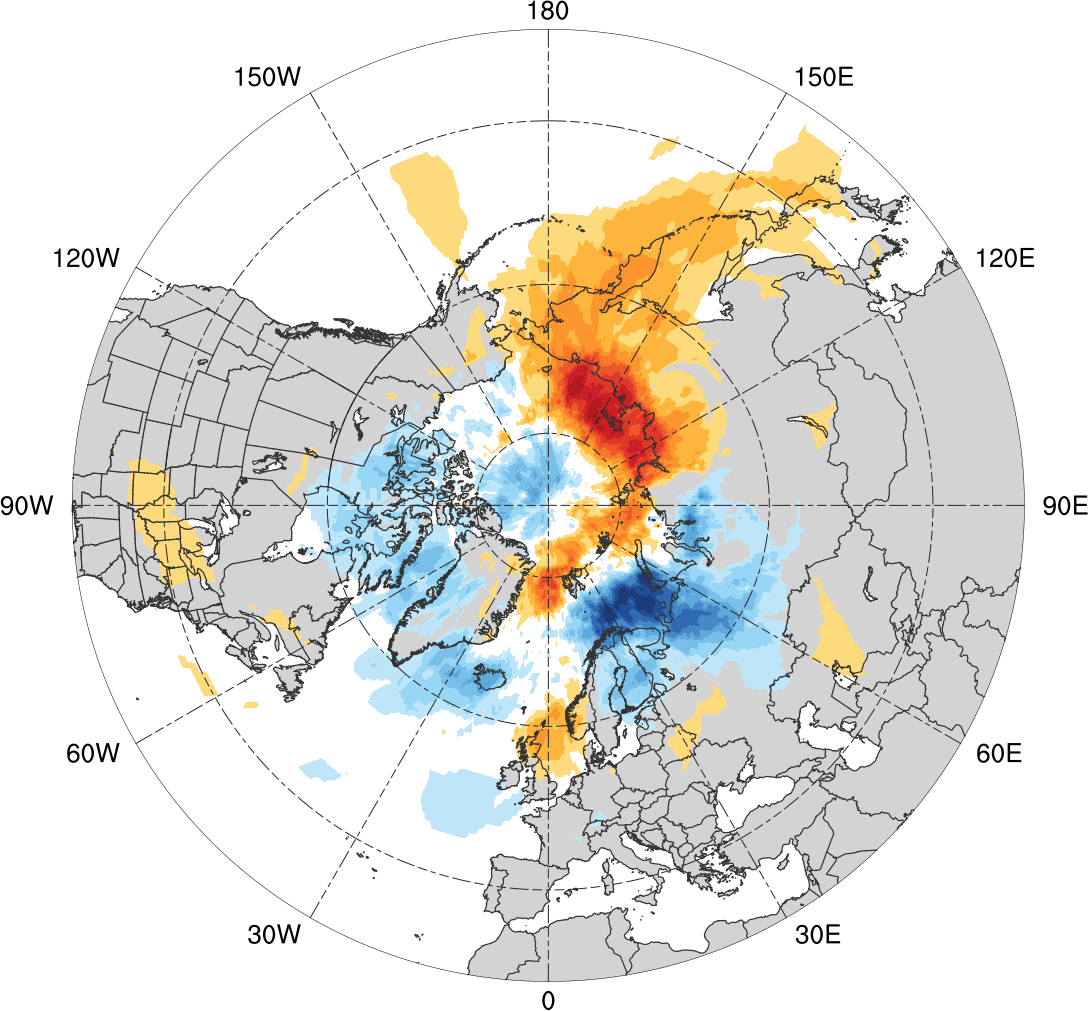 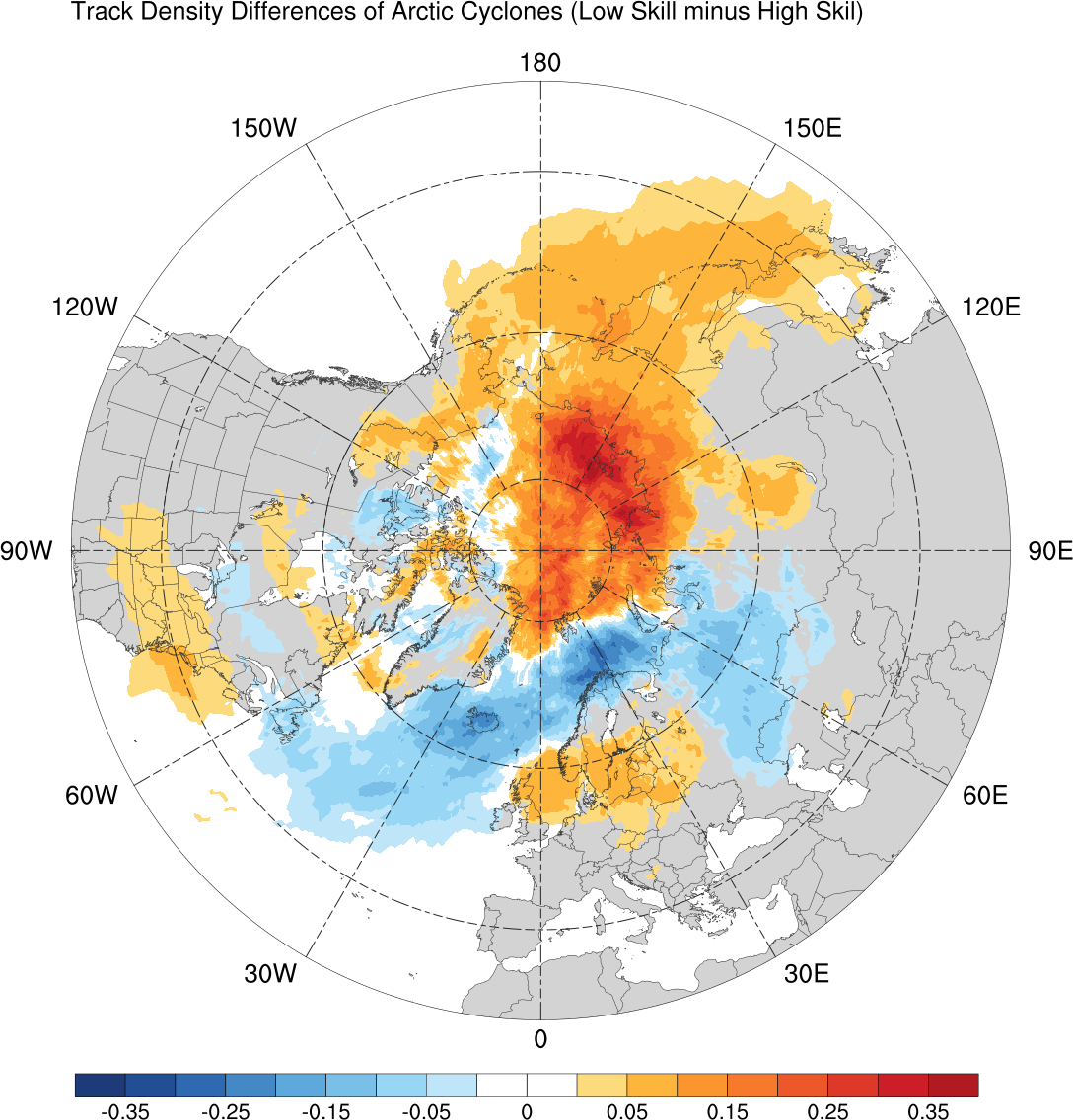 -0.4
-0.35
-0.3
-0.25
-0.2
-0.15
-0.1
-0.05
0
0.05
0.1
0.15
0.2
0.25
0.3
0.35
0.4
Difference in normalized Arctic cyclone track density during DJF
Normalized Track Density Differences (DJF)
Low skill minus climatology
High skill minus climatology
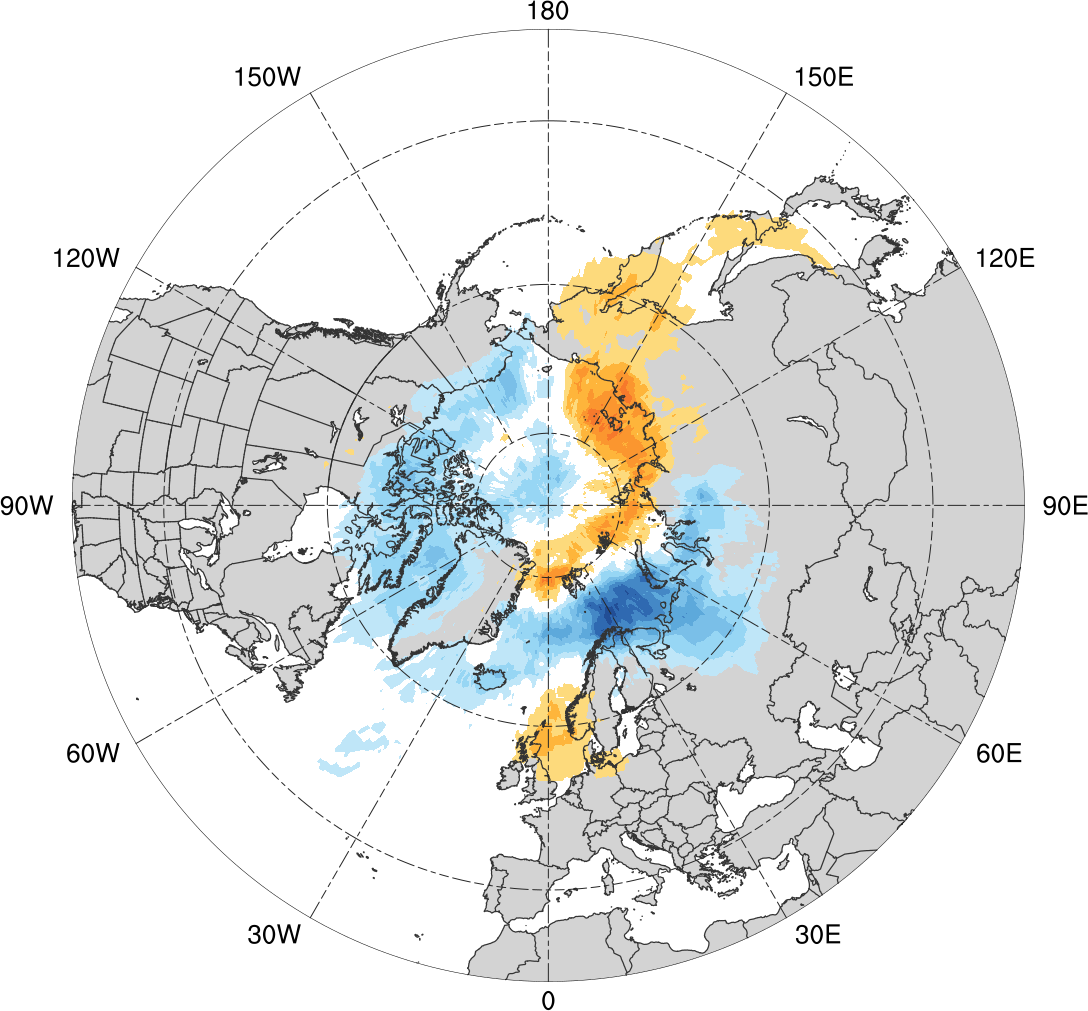 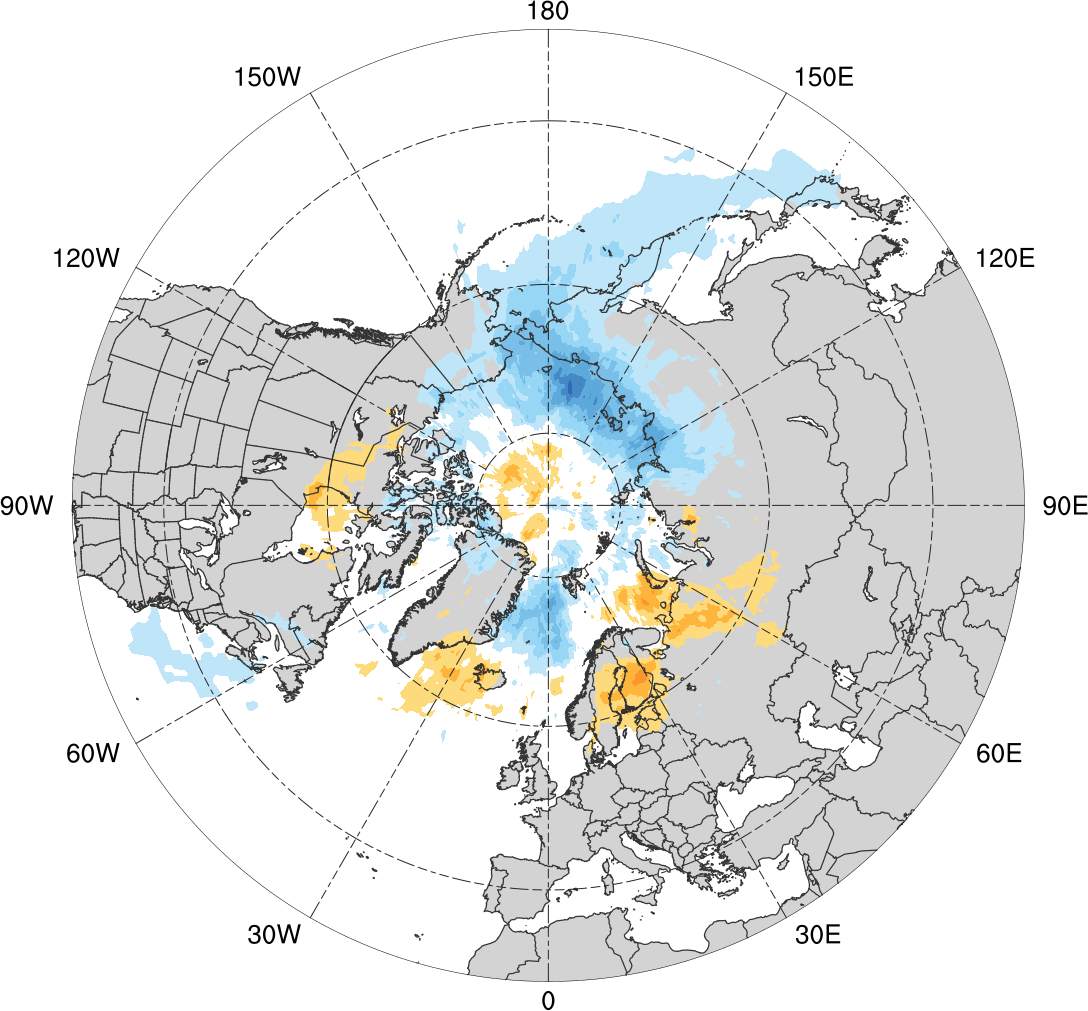 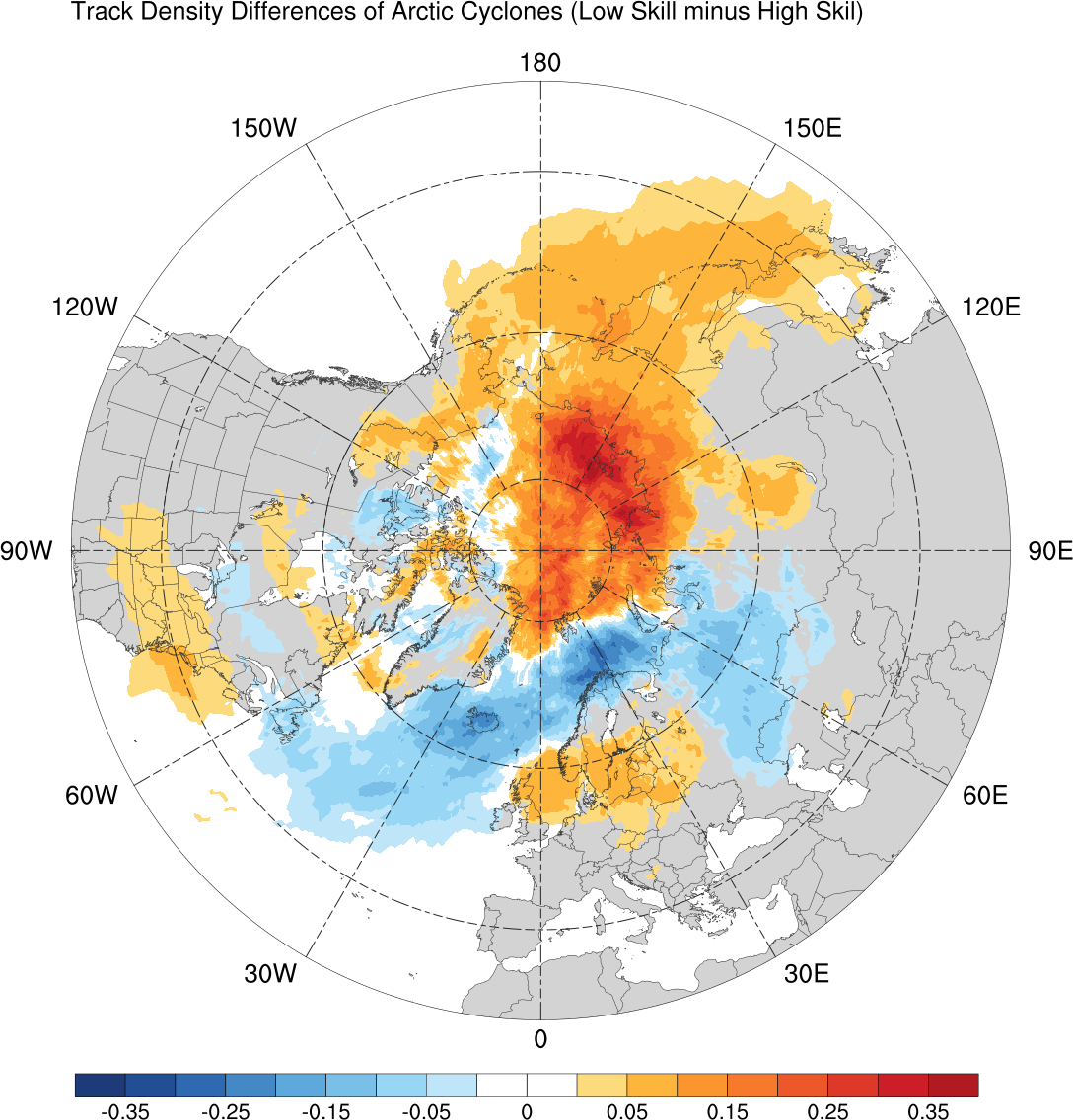 -0.4
-0.35
-0.3
-0.25
-0.2
-0.15
-0.1
-0.05
0
0.05
0.1
0.15
0.2
0.25
0.3
0.35
0.4
Difference in normalized Arctic cyclone track density during DJF
Normalized Track Density (MAM)
MAM climatology (N = 609)
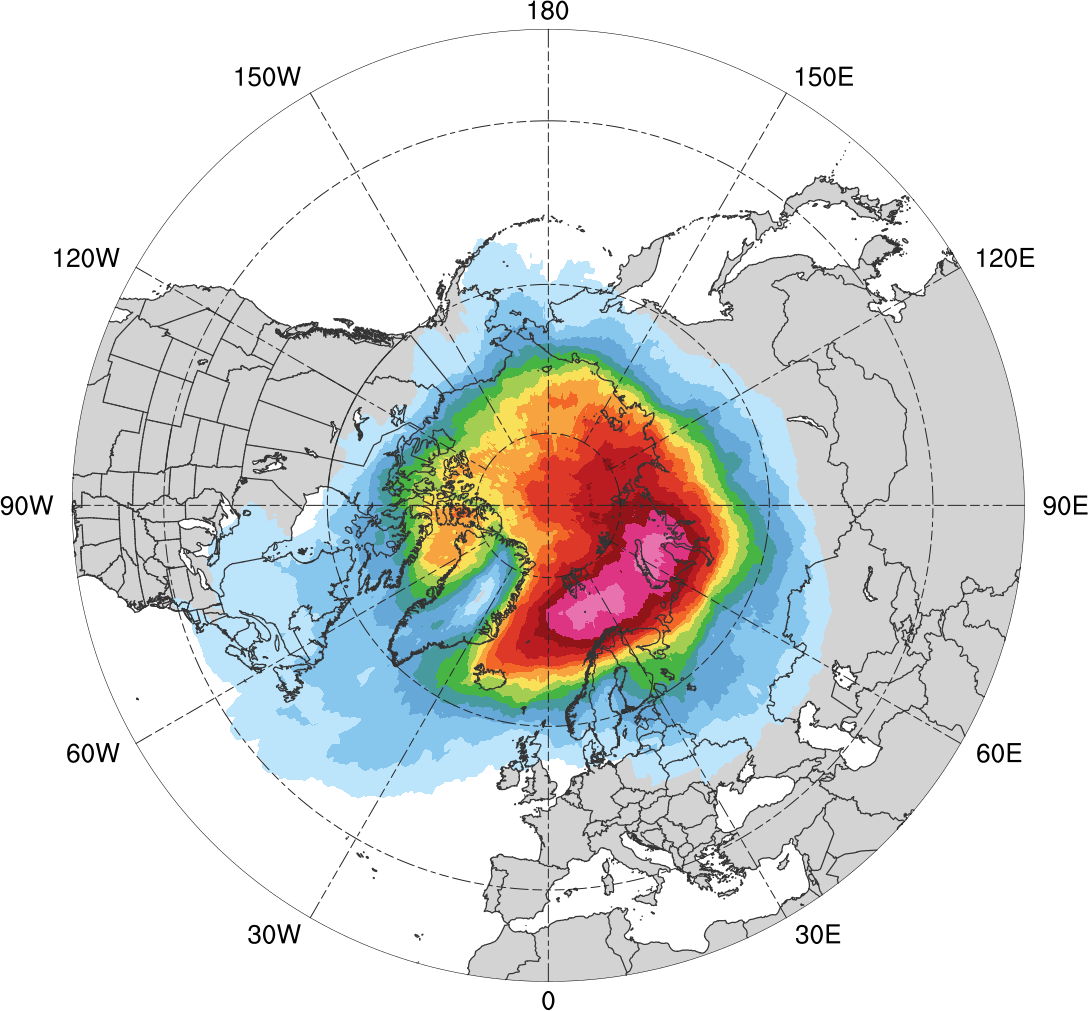 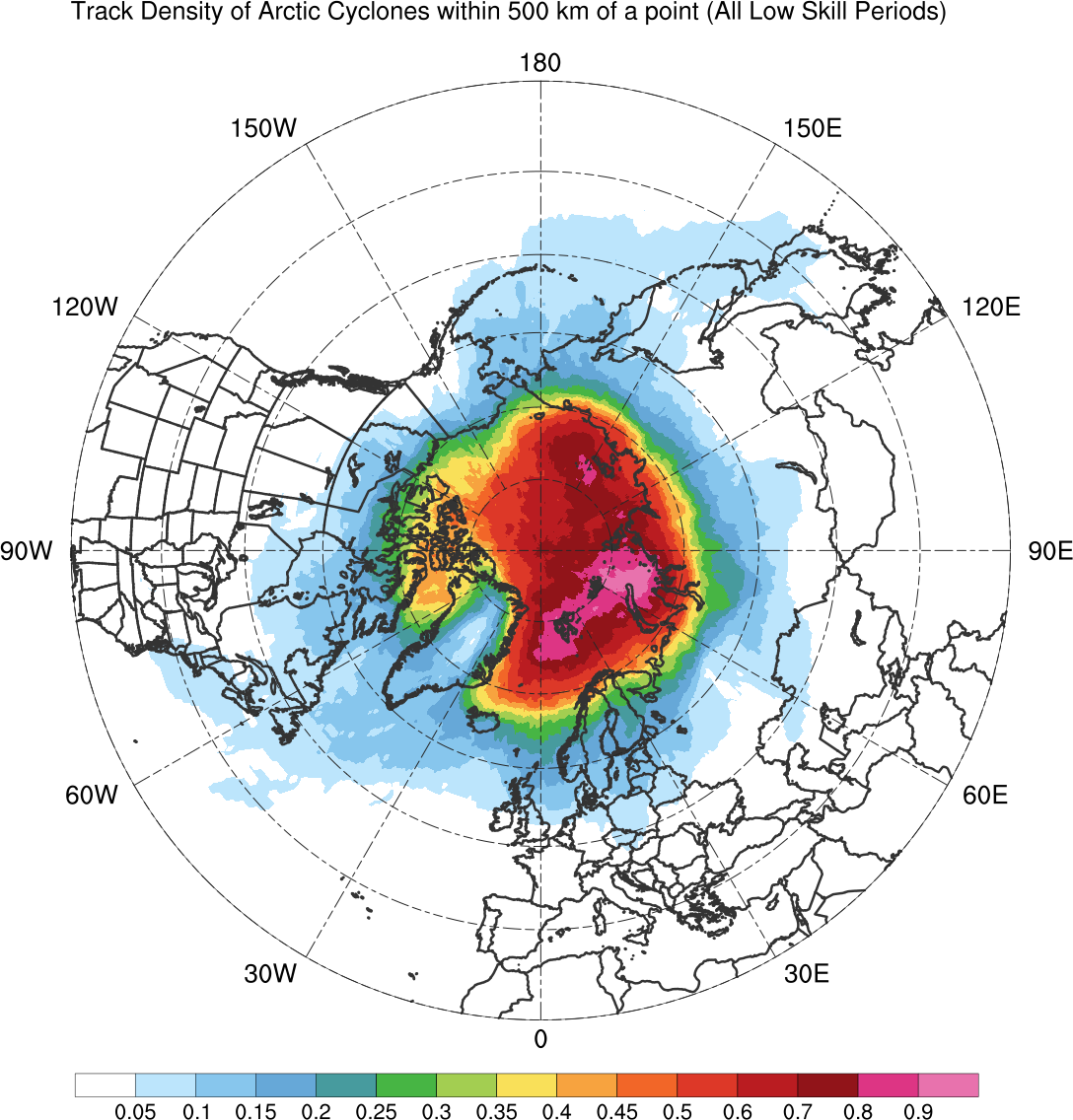 0.05
0.1
0.15
0.2
0.25
0.3
0.35
0.4
0.45
0.5
0.6
0.7
0.8
0.9
Total number of Arctic cyclones during MAM within 500 km of a grid point, normalized by maximum value
Normalized Track Density (MAM)
Low skill (N = 110)
High Skill (N = 110)
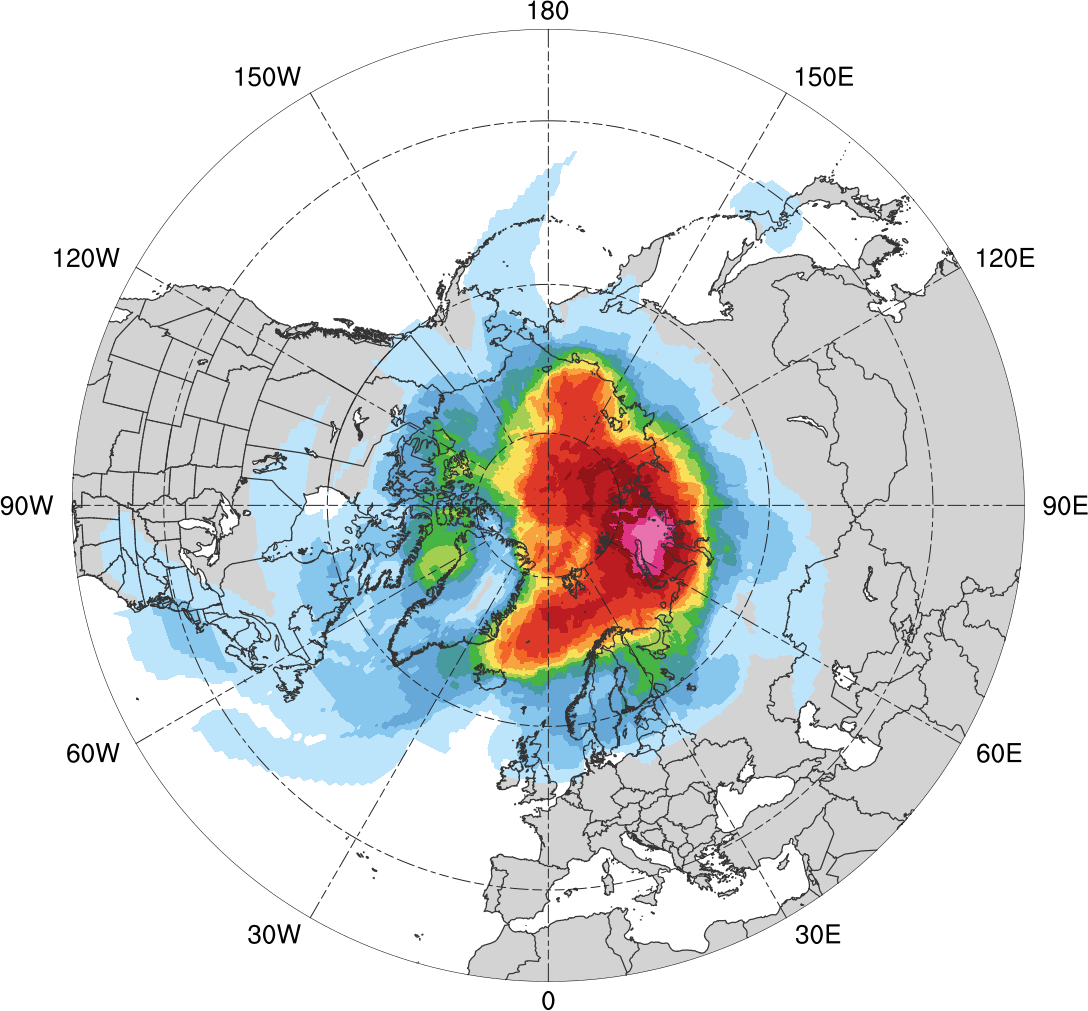 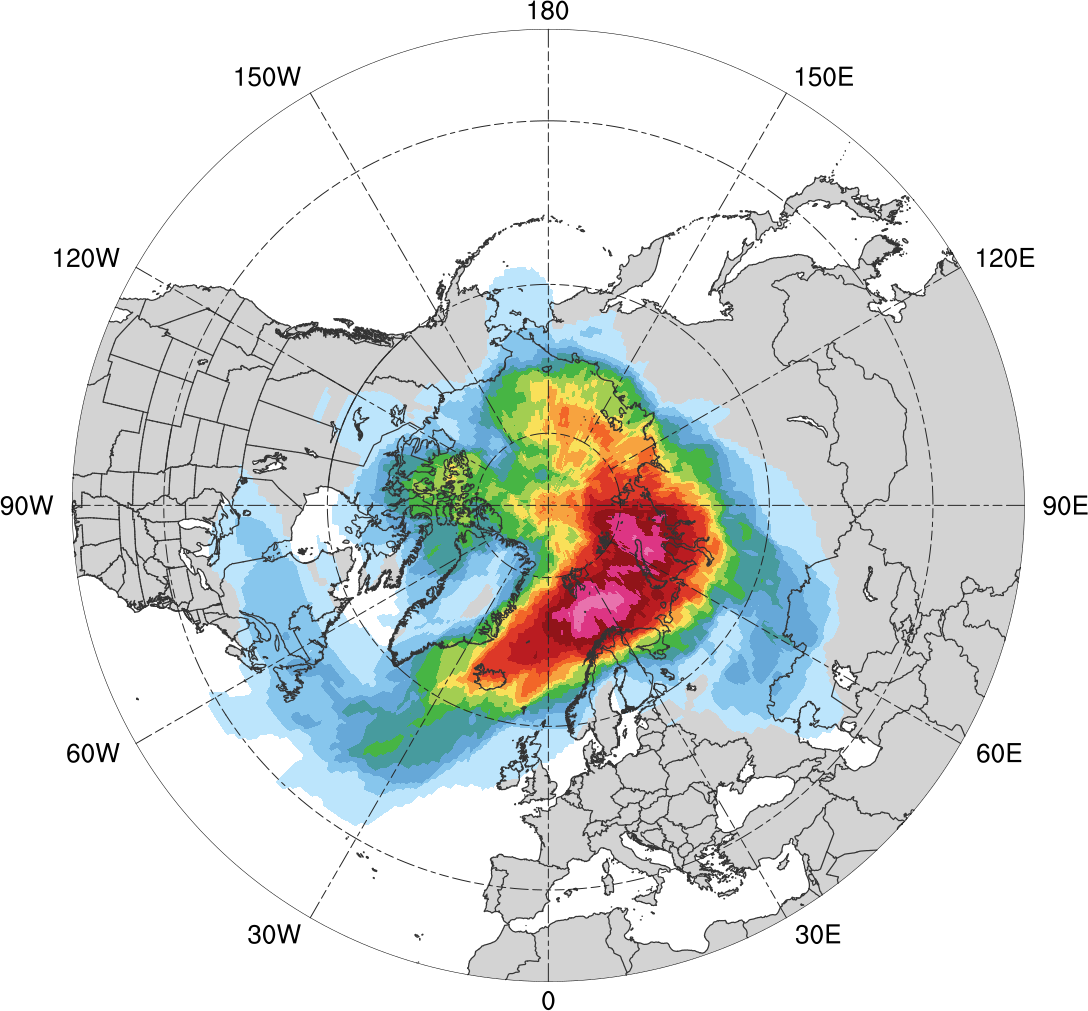 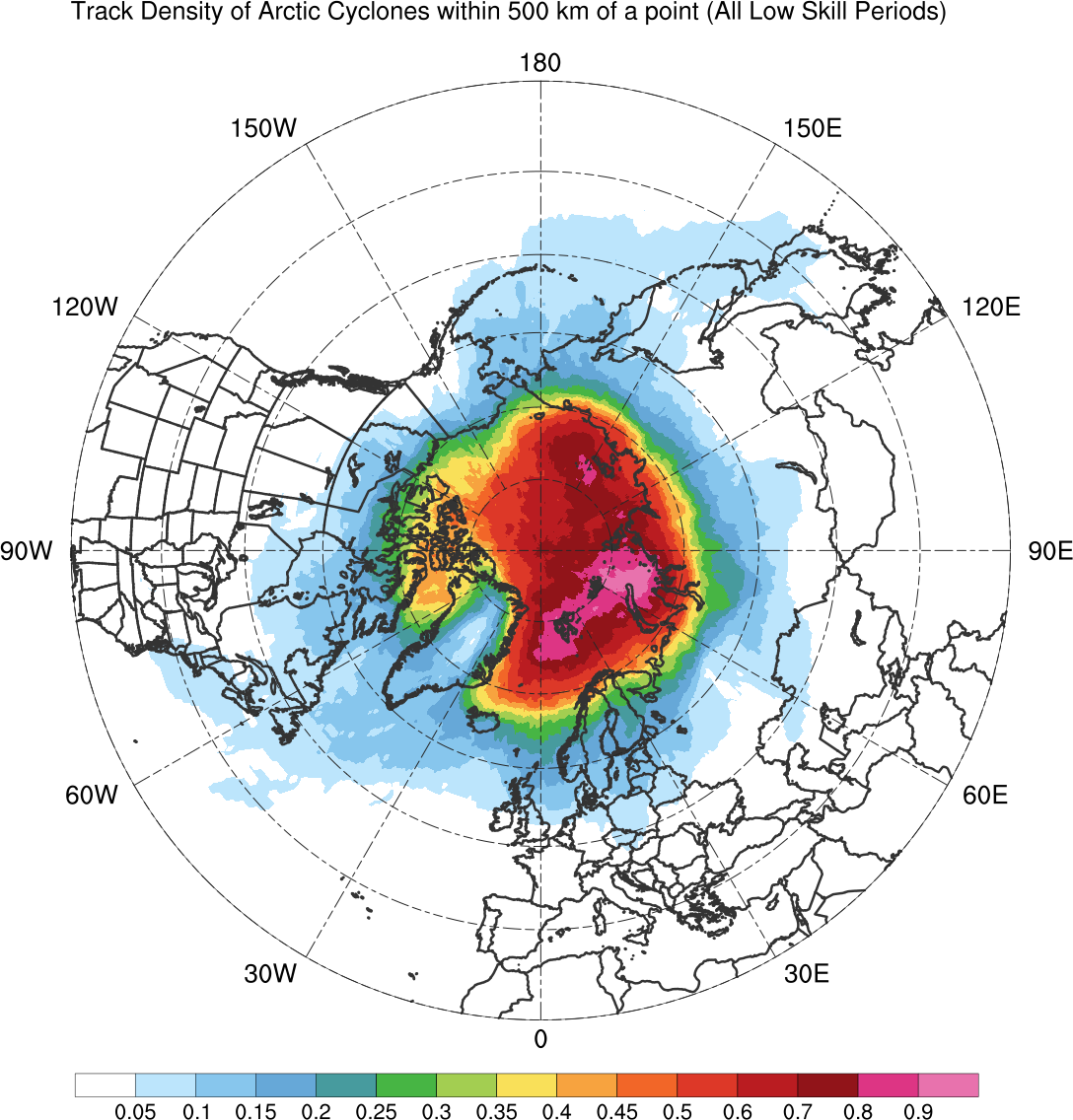 0.05
0.1
0.15
0.2
0.25
0.3
0.35
0.4
0.45
0.5
0.6
0.7
0.8
0.9
Total number of Arctic cyclones within 500 km of a grid point during MAM, normalized by maximum value, for each period
Normalized Track Density Differences (MAM)
Low skill minus high skill
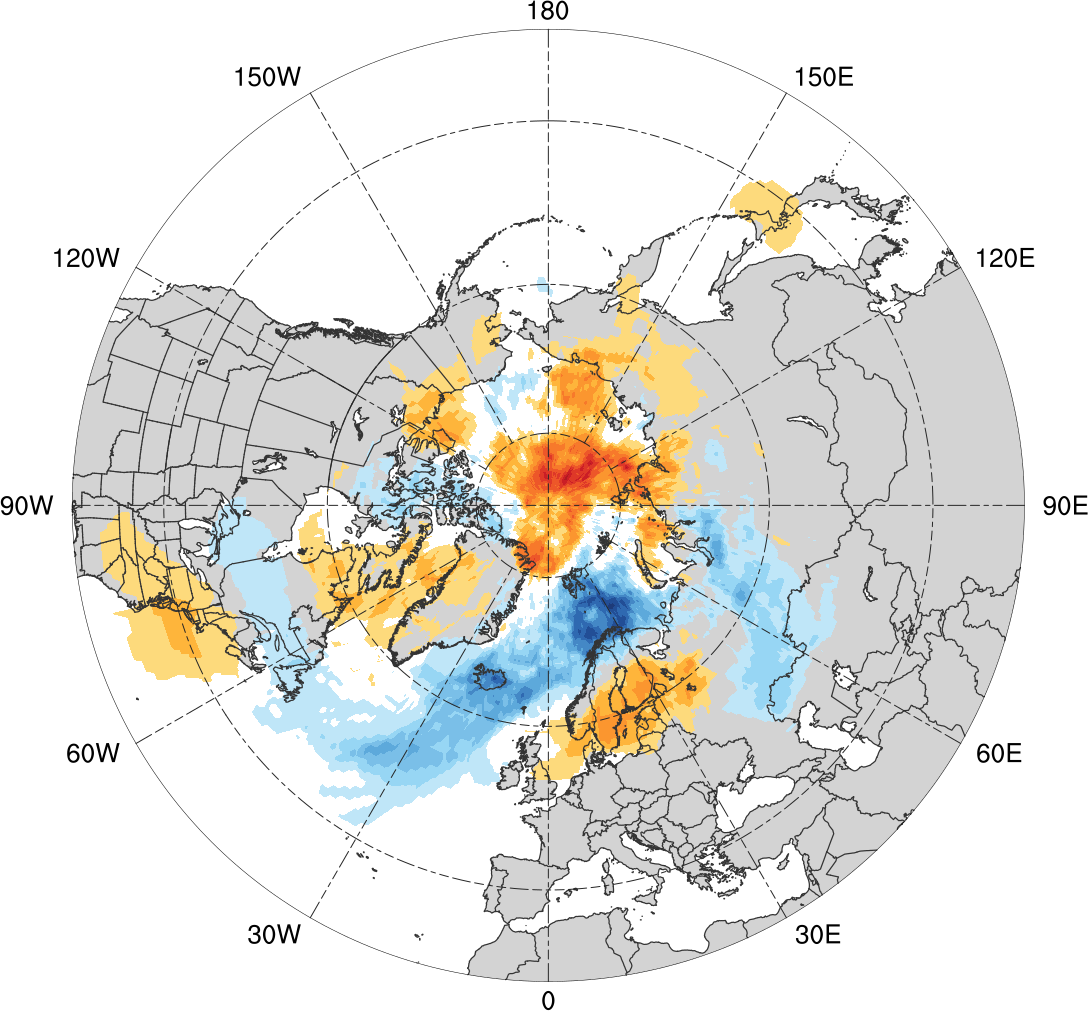 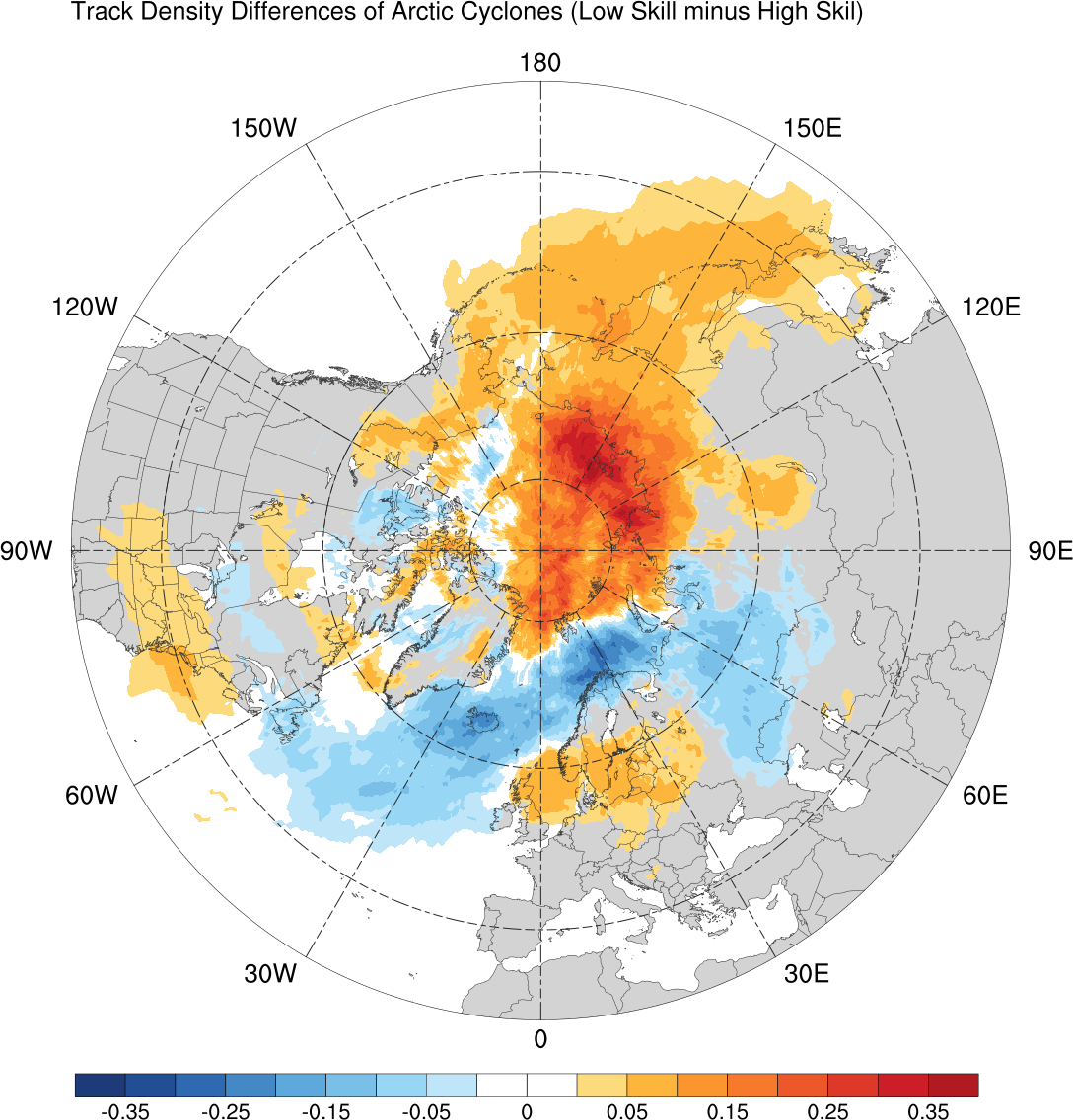 -0.4
-0.35
-0.3
-0.25
-0.2
-0.15
-0.1
-0.05
0
0.05
0.1
0.15
0.2
0.25
0.3
0.35
0.4
Difference in normalized Arctic cyclone track density during MAM
Normalized Track Density Differences (MAM)
Low skill minus climatology
High skill minus climatology
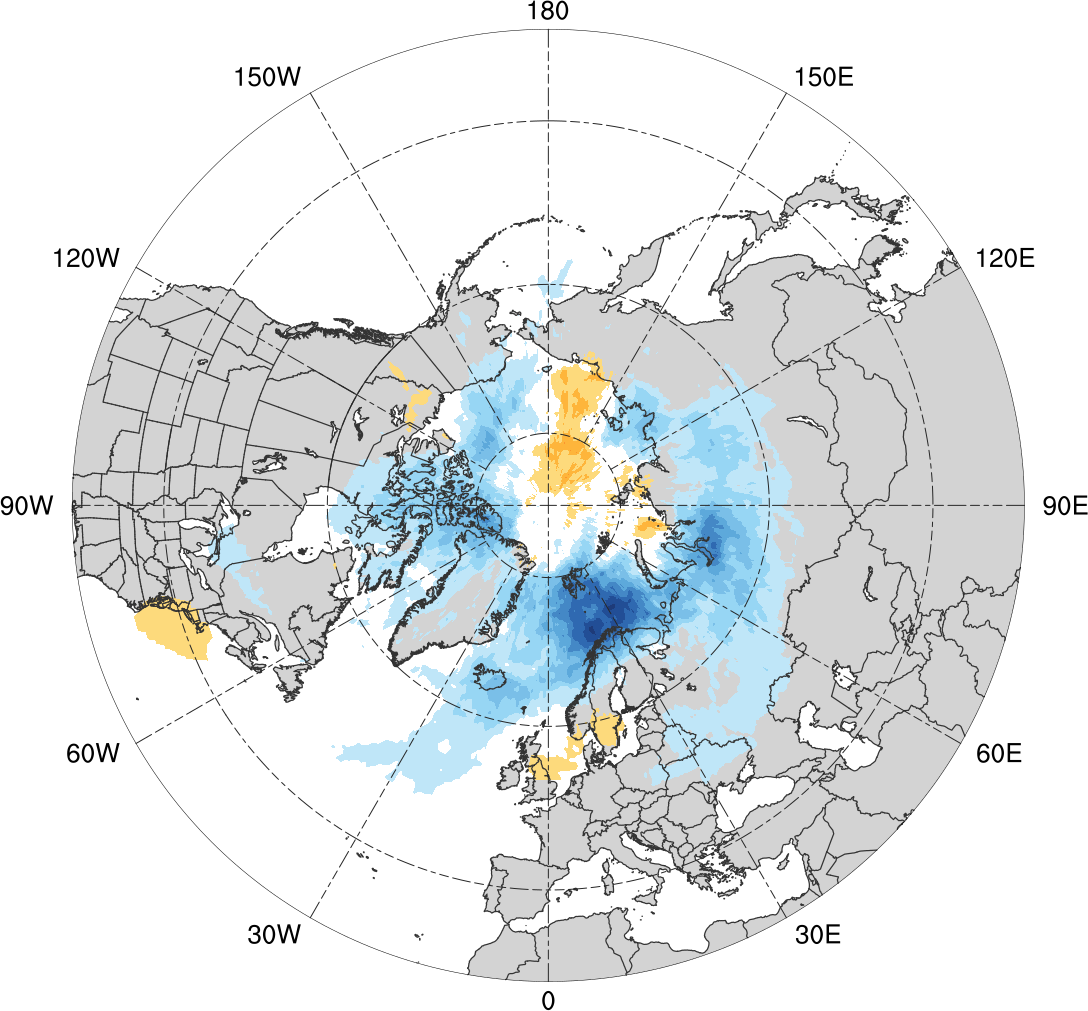 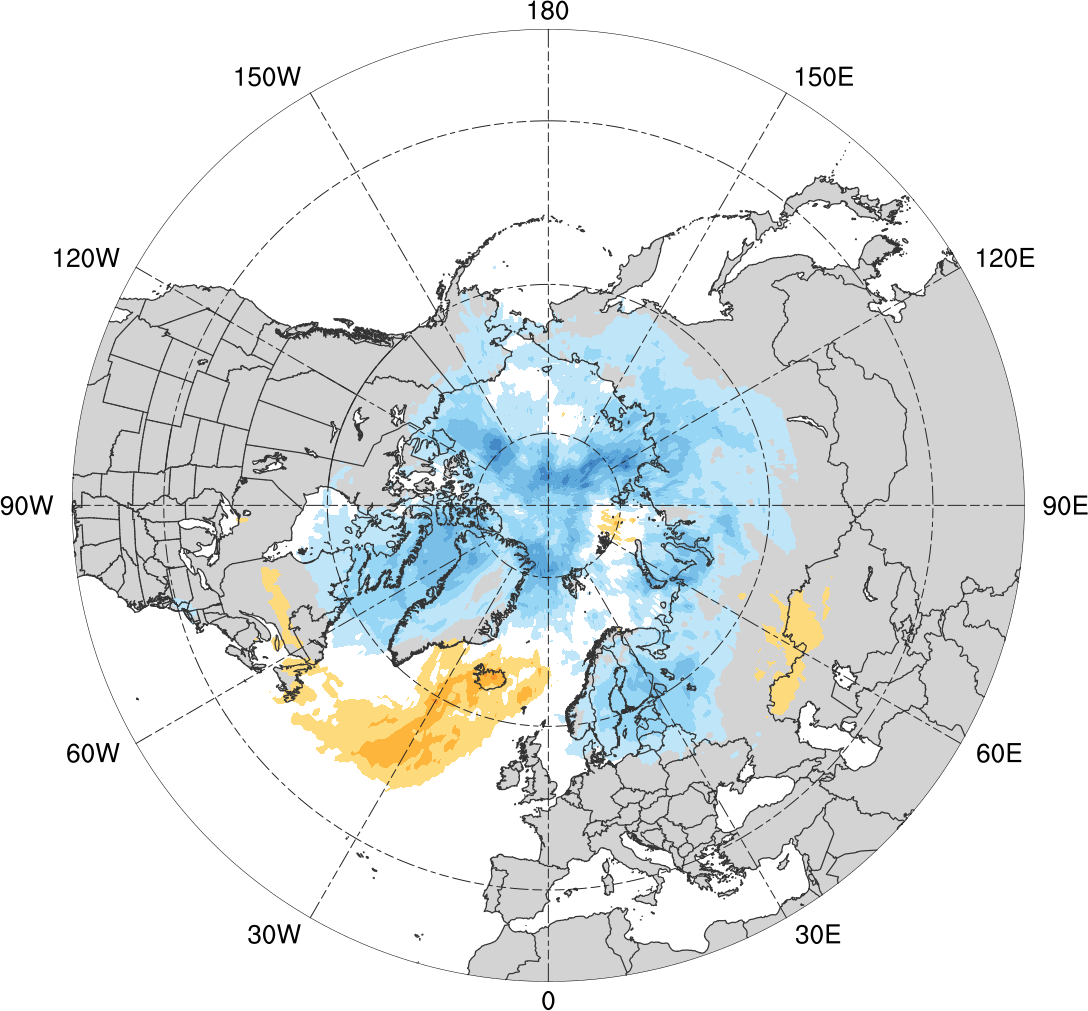 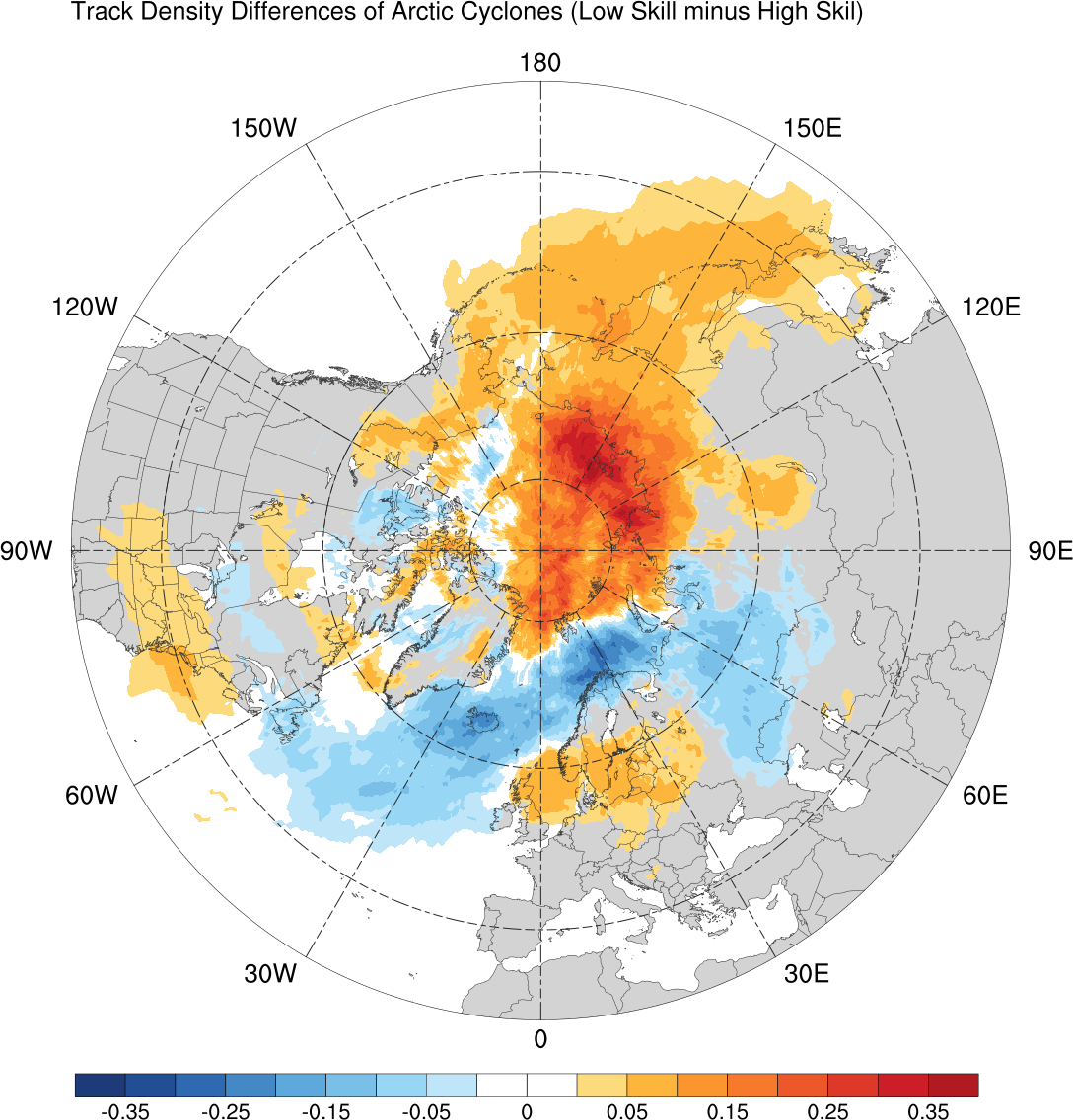 -0.4
-0.35
-0.3
-0.25
-0.2
-0.15
-0.1
-0.05
0
0.05
0.1
0.15
0.2
0.25
0.3
0.35
0.4
Difference in normalized Arctic cyclone track density during MAM
Normalized Track Density (JJA)
JJA climatology (N = 680)
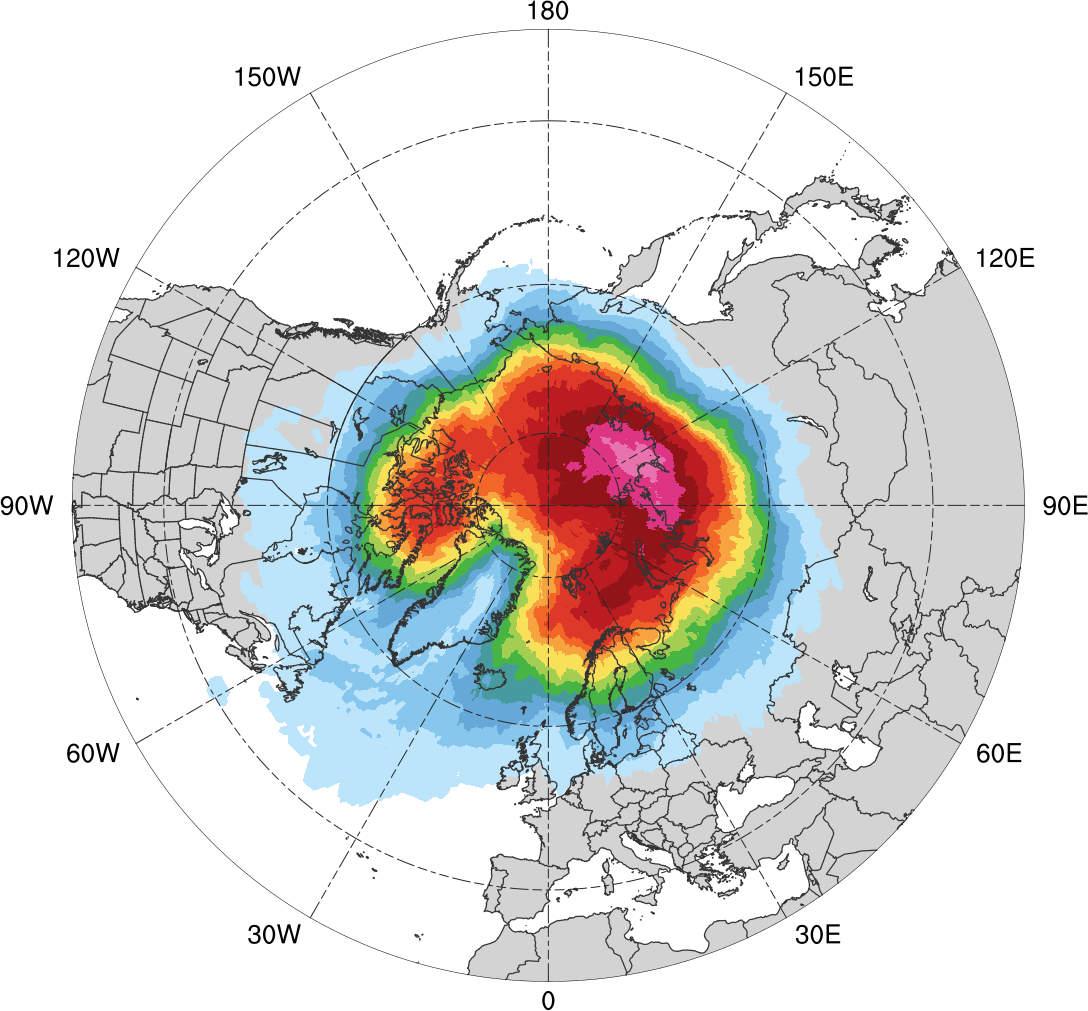 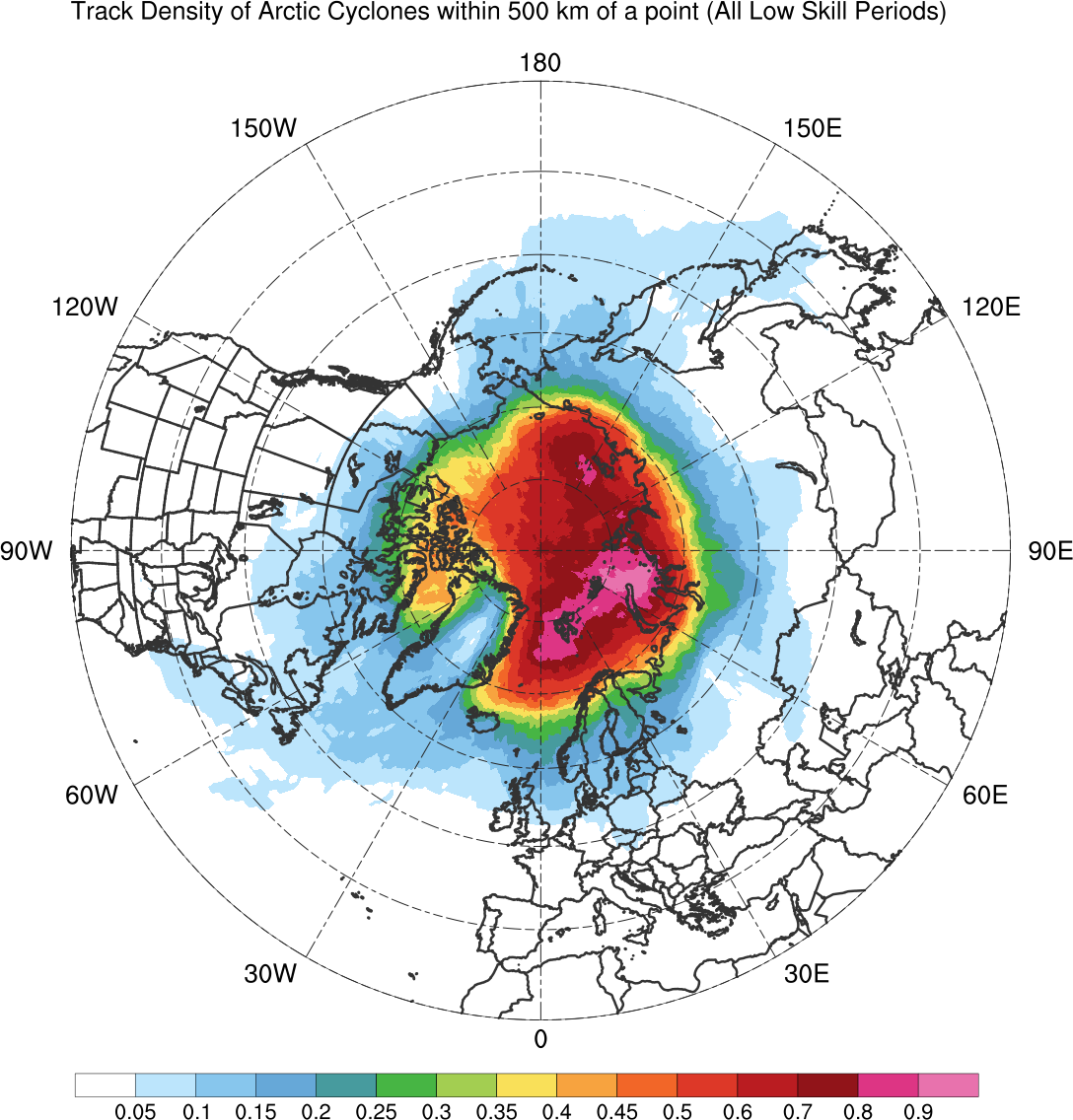 0.05
0.1
0.15
0.2
0.25
0.3
0.35
0.4
0.45
0.5
0.6
0.7
0.8
0.9
Total number of Arctic cyclones during JJA within 500 km of a grid point, normalized by maximum value
Normalized Track Density (JJA)
Low skill (N = 92)
High Skill (N = 52)
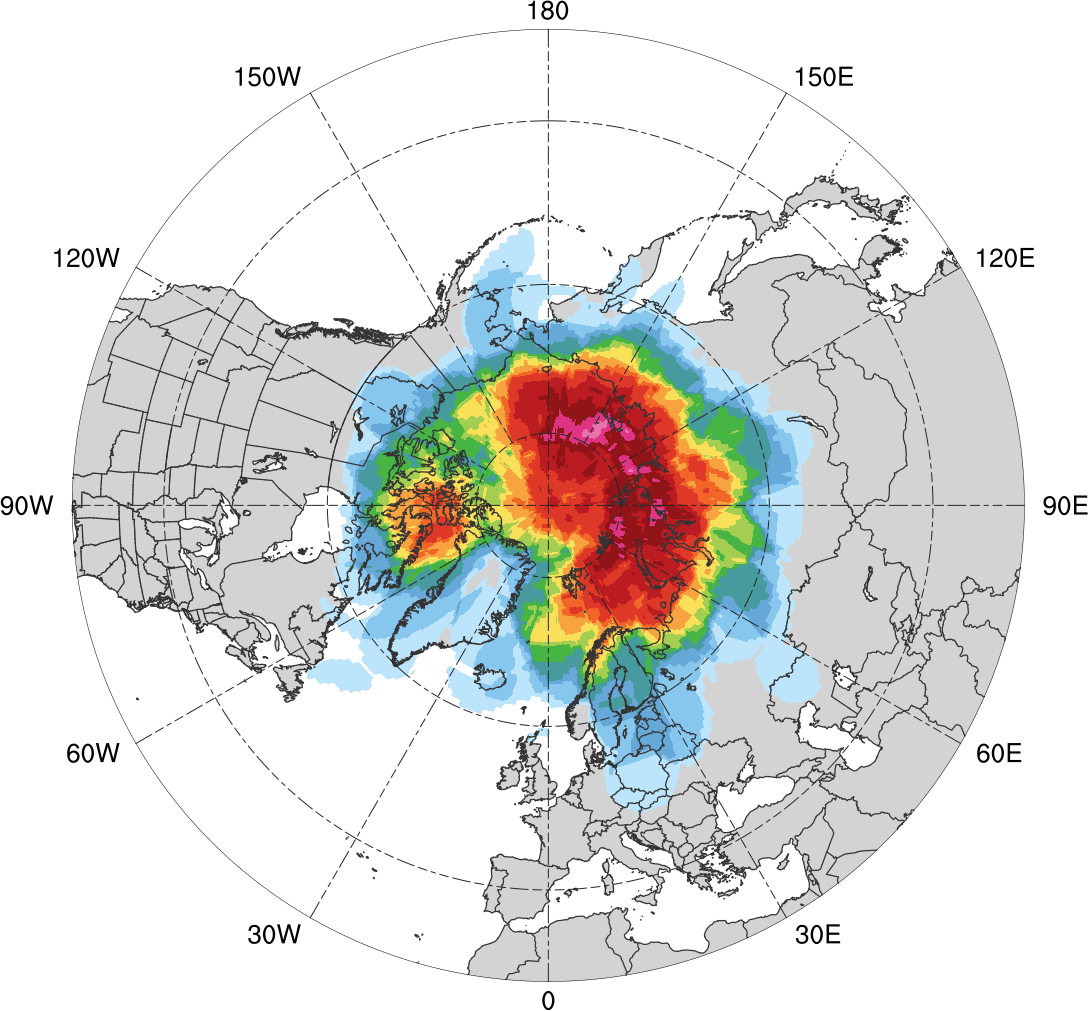 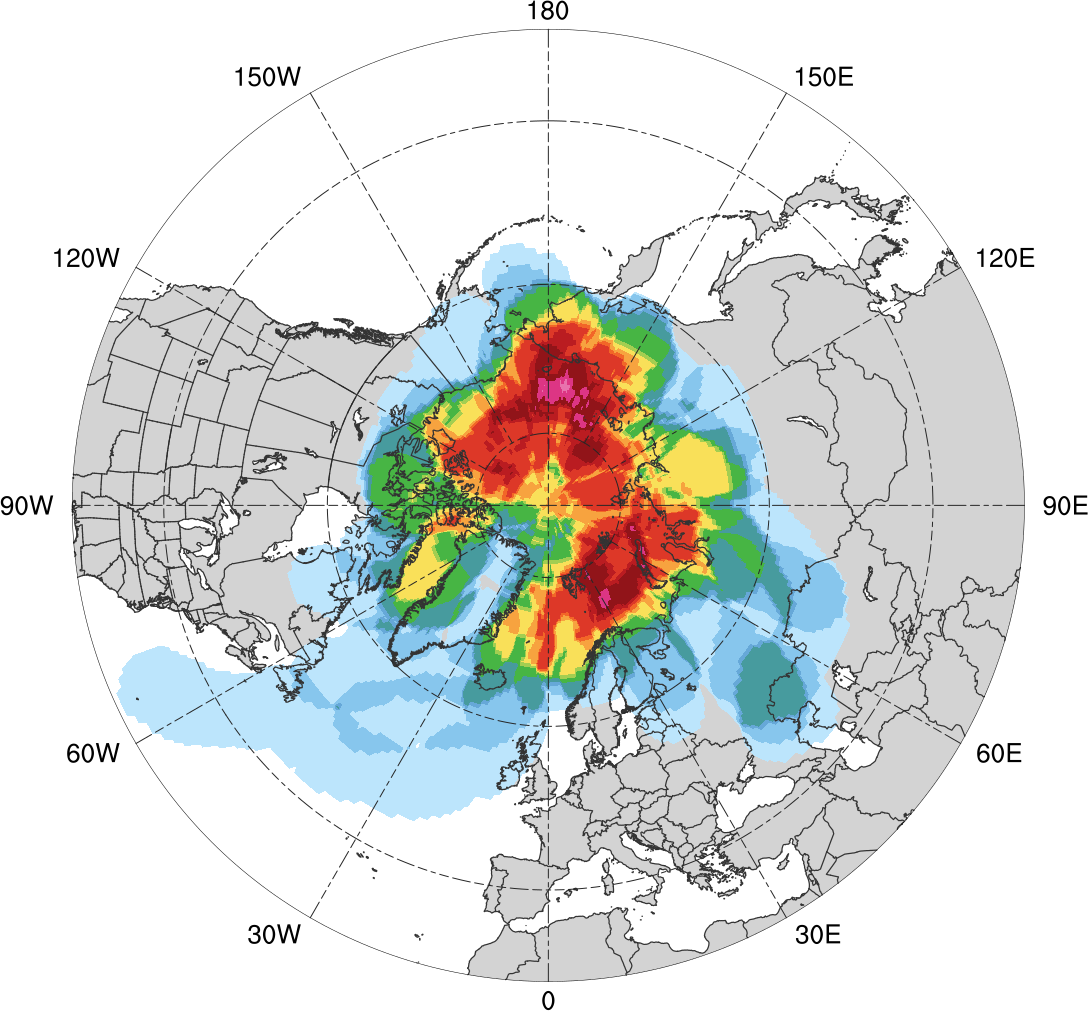 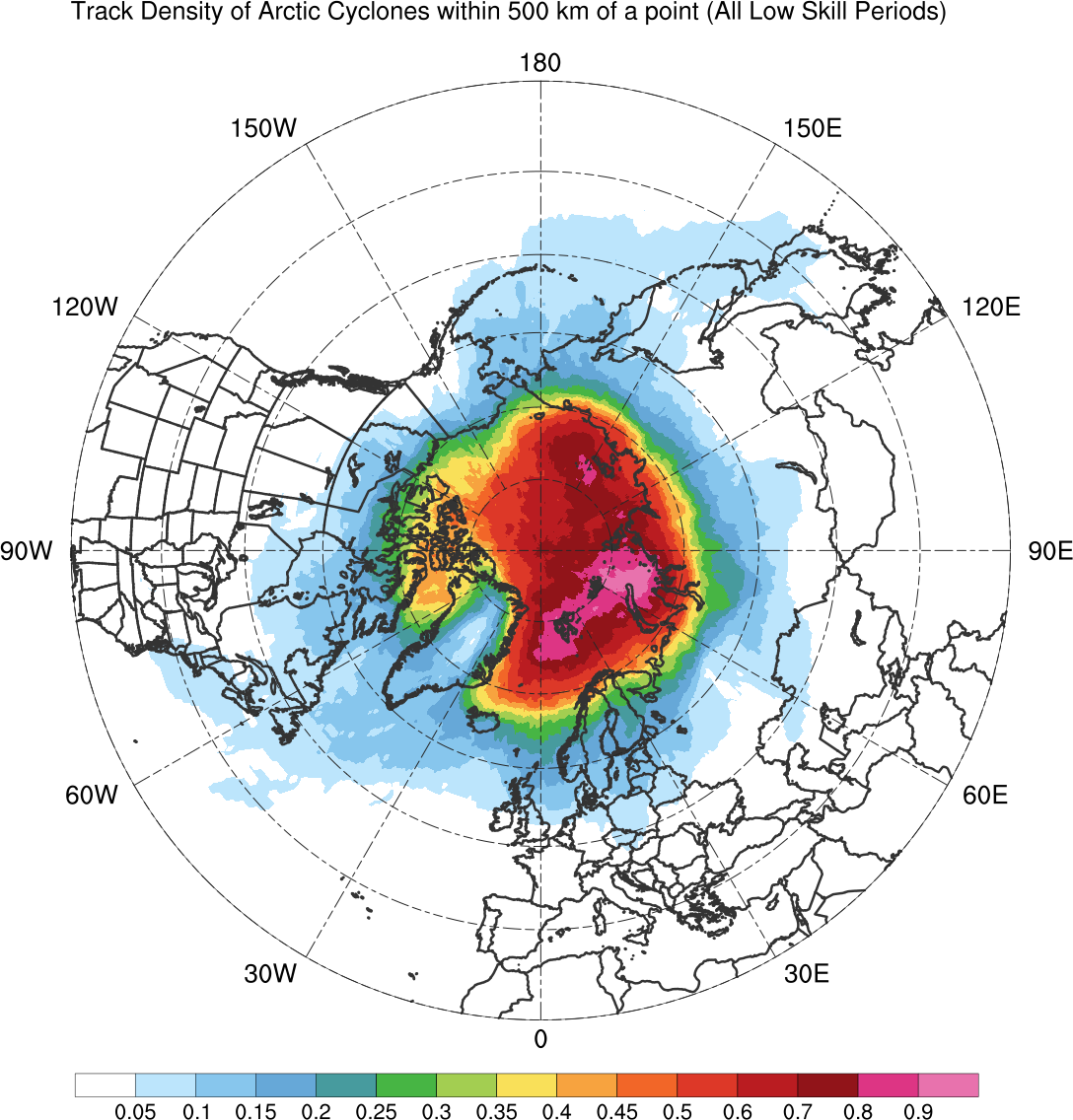 0.05
0.1
0.15
0.2
0.25
0.3
0.35
0.4
0.45
0.5
0.6
0.7
0.8
0.9
Total number of Arctic cyclones within 500 km of a grid point during JJA, normalized by maximum value, for each period
Normalized Track Density Differences (JJA)
Low skill minus high skill
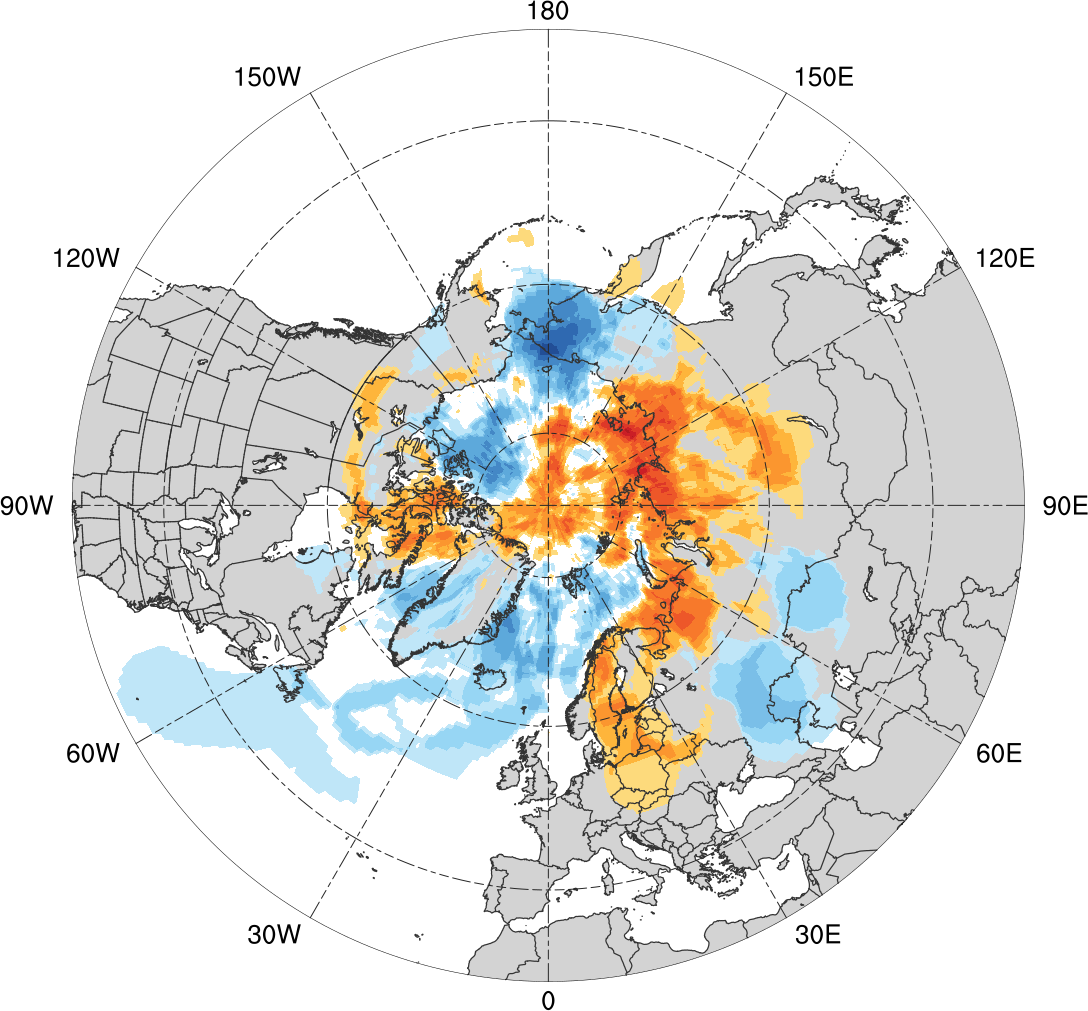 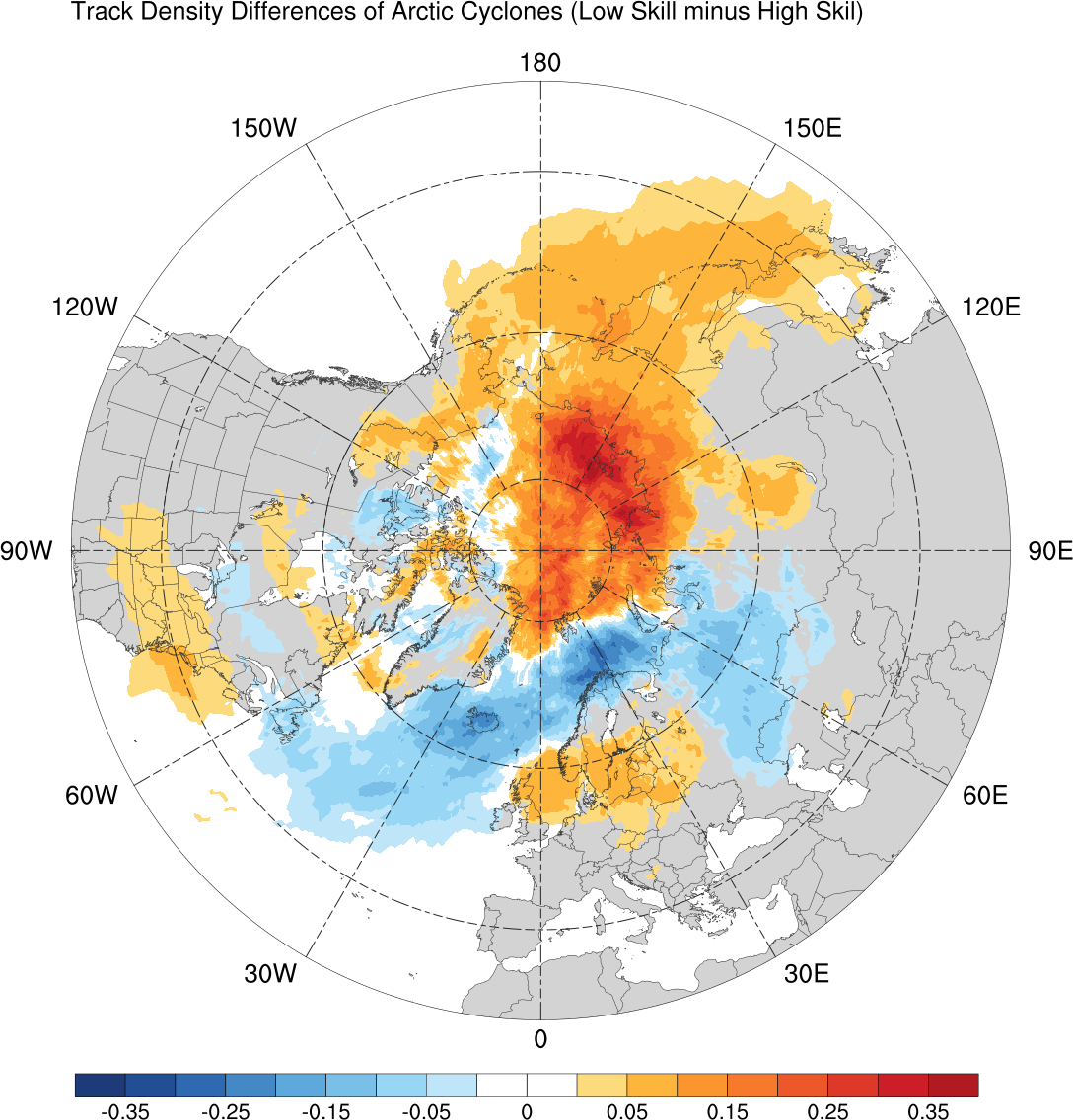 -0.6
-0.5
-0.4
-0.3
-0.2
-0.15
-0.1
-0.05
0
0.05
0.1
0.15
0.2
0.3
0.4
0.5
0.6
Difference in normalized Arctic cyclone track density during JJA
Normalized Track Density Differences (JJA)
Low skill minus climatology
High skill minus climatology
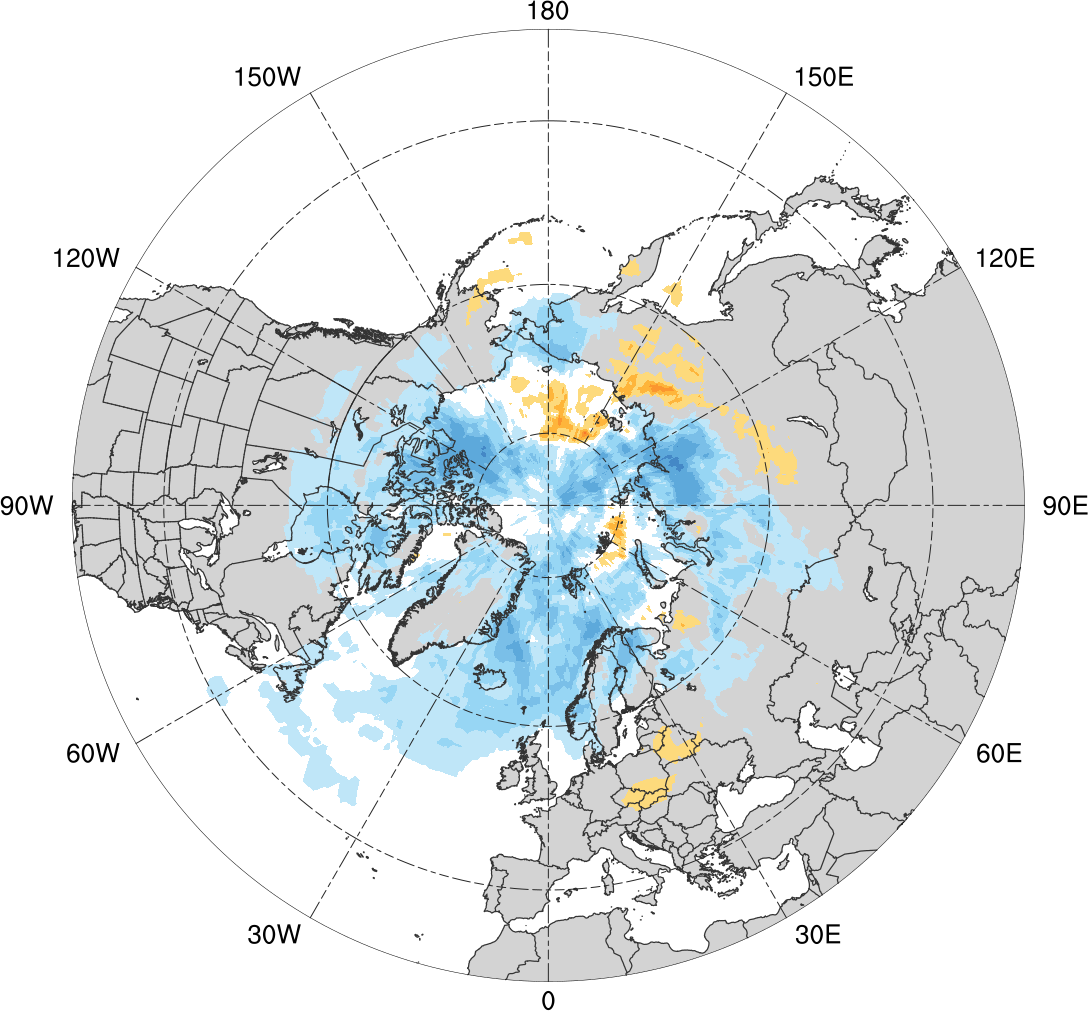 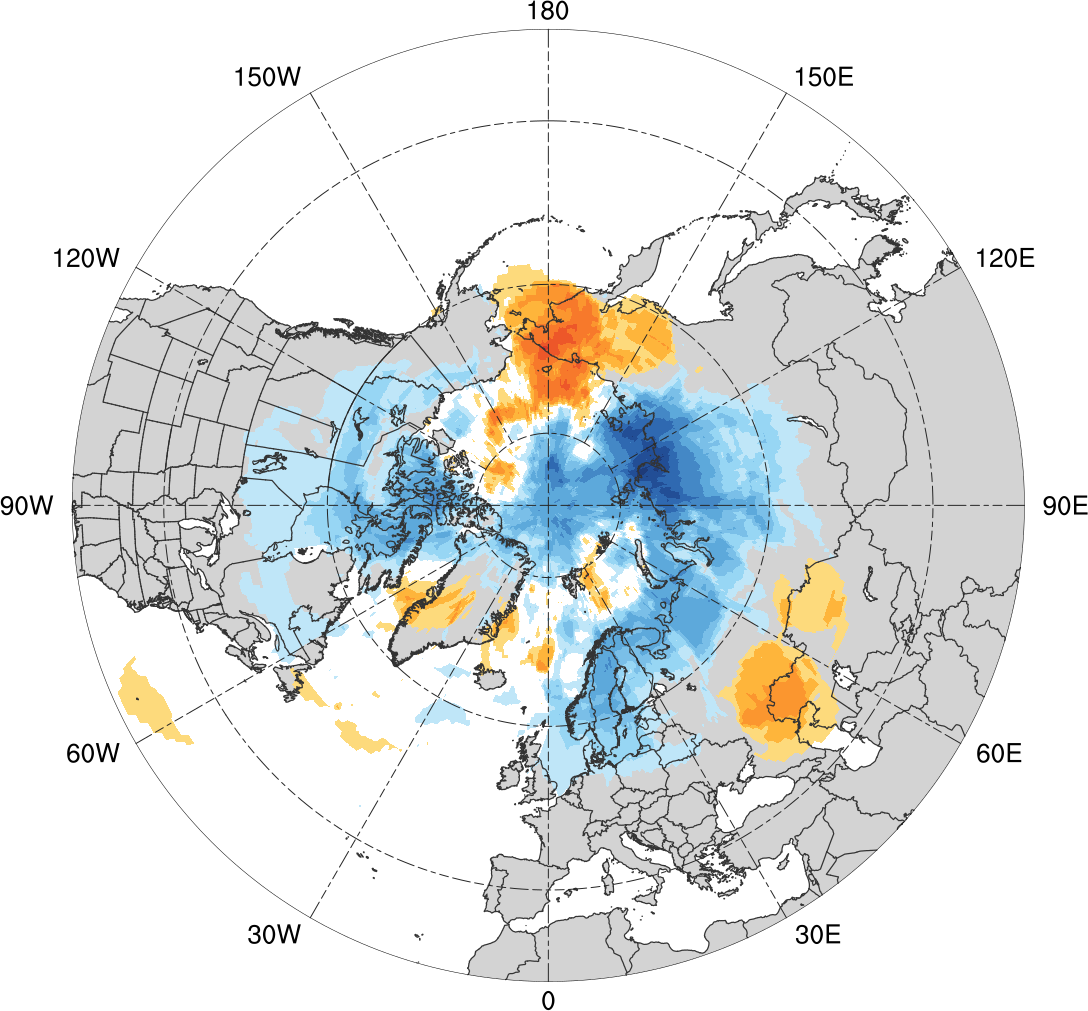 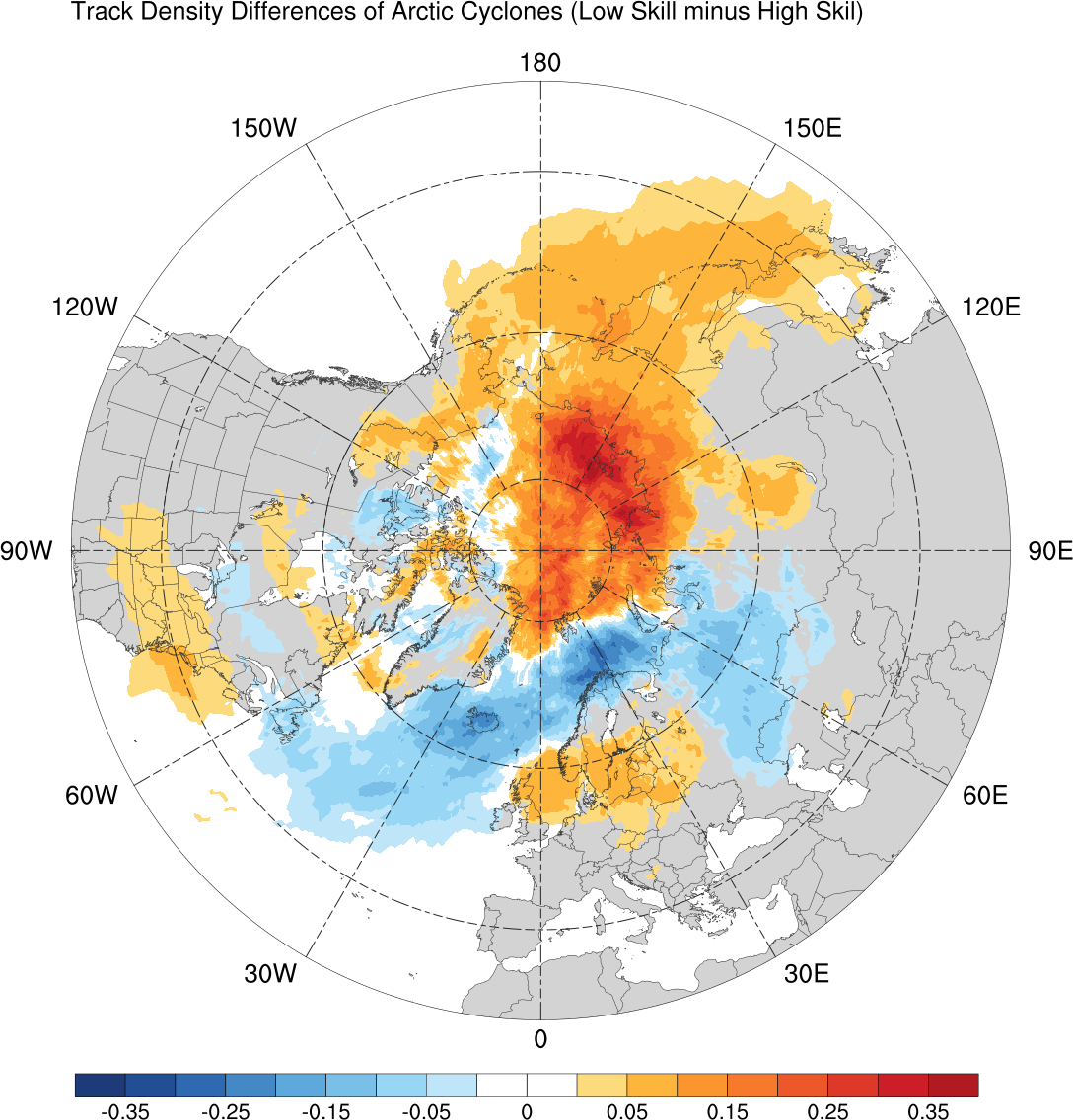 -0.6
-0.5
-0.4
-0.3
-0.2
-0.15
-0.1
-0.05
0
0.05
0.1
0.15
0.2
0.3
0.4
0.5
0.6
Difference in normalized Arctic cyclone track density during JJA
Normalized Track Density (SON)
SON climatology (N = 668)
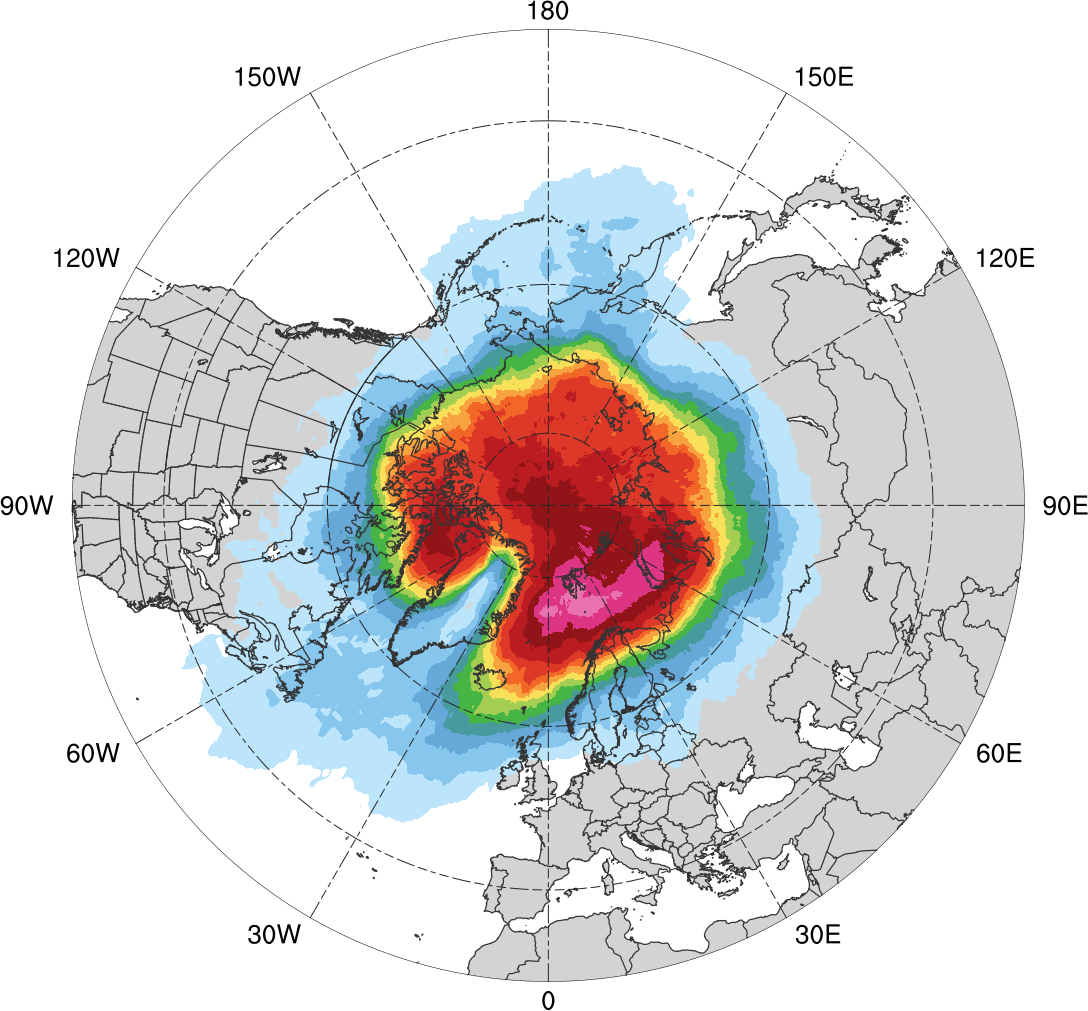 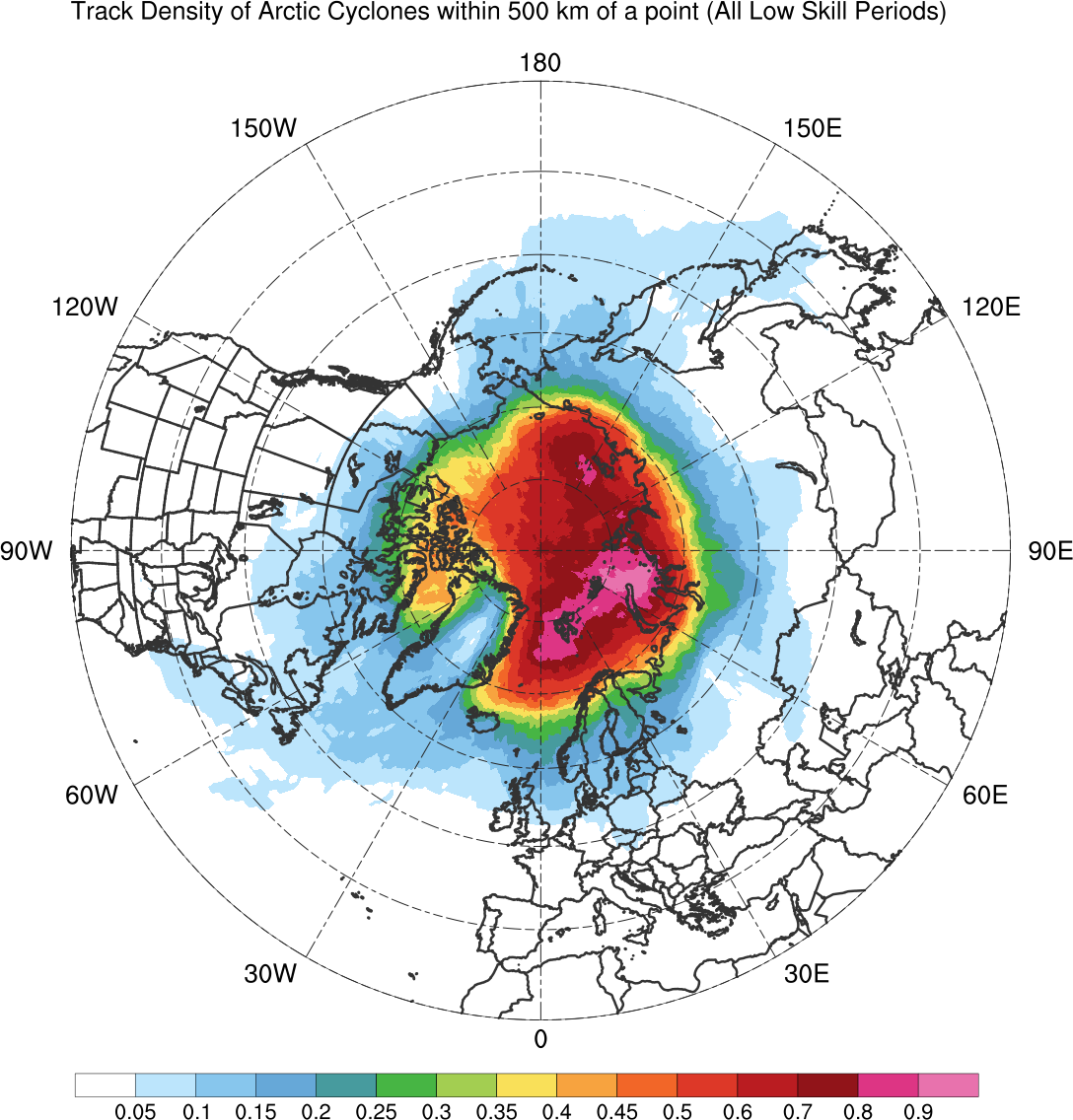 0.05
0.1
0.15
0.2
0.25
0.3
0.35
0.4
0.45
0.5
0.6
0.7
0.8
0.9
Total number of Arctic cyclones during SON within 500 km of a grid point, normalized by maximum value
Normalized Track Density (SON)
Low skill (N = 69)
High Skill (N = 61)
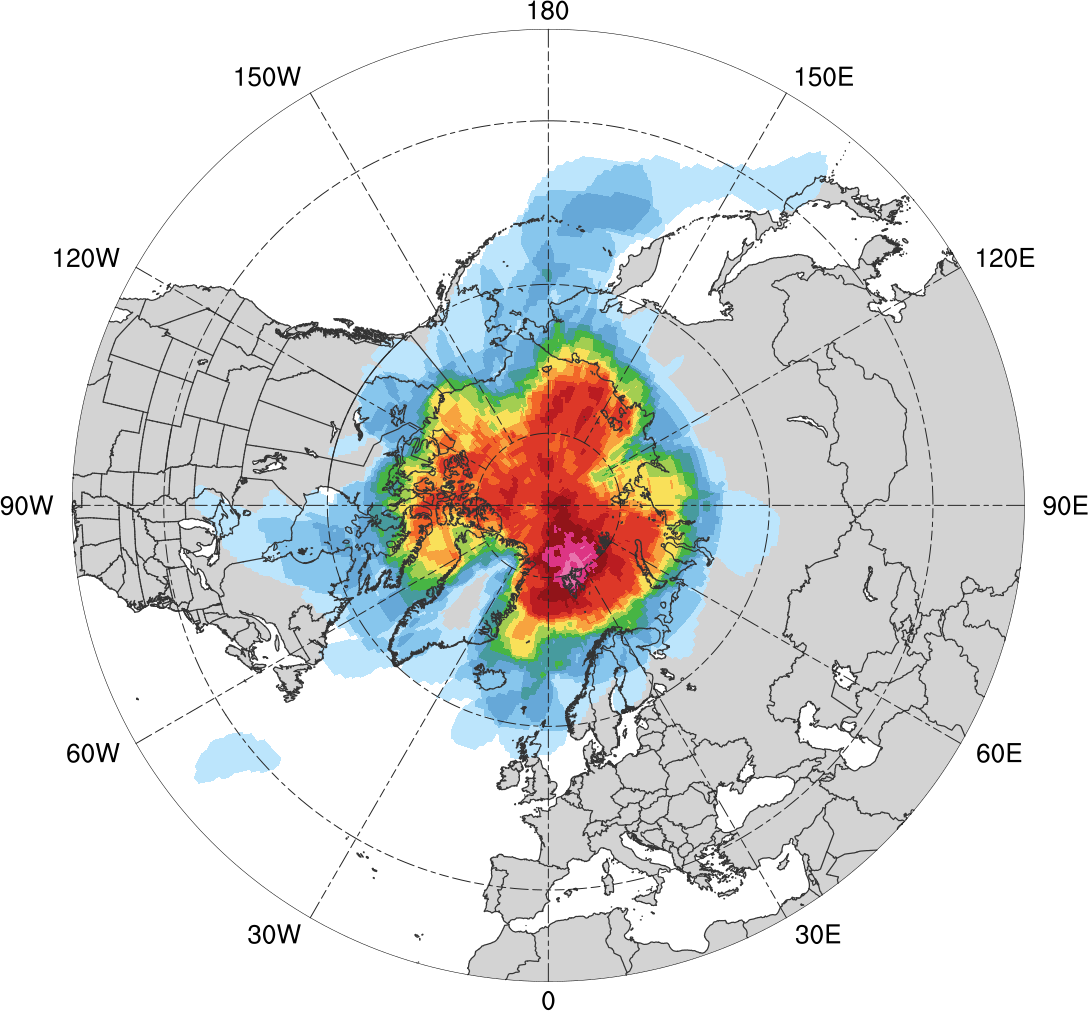 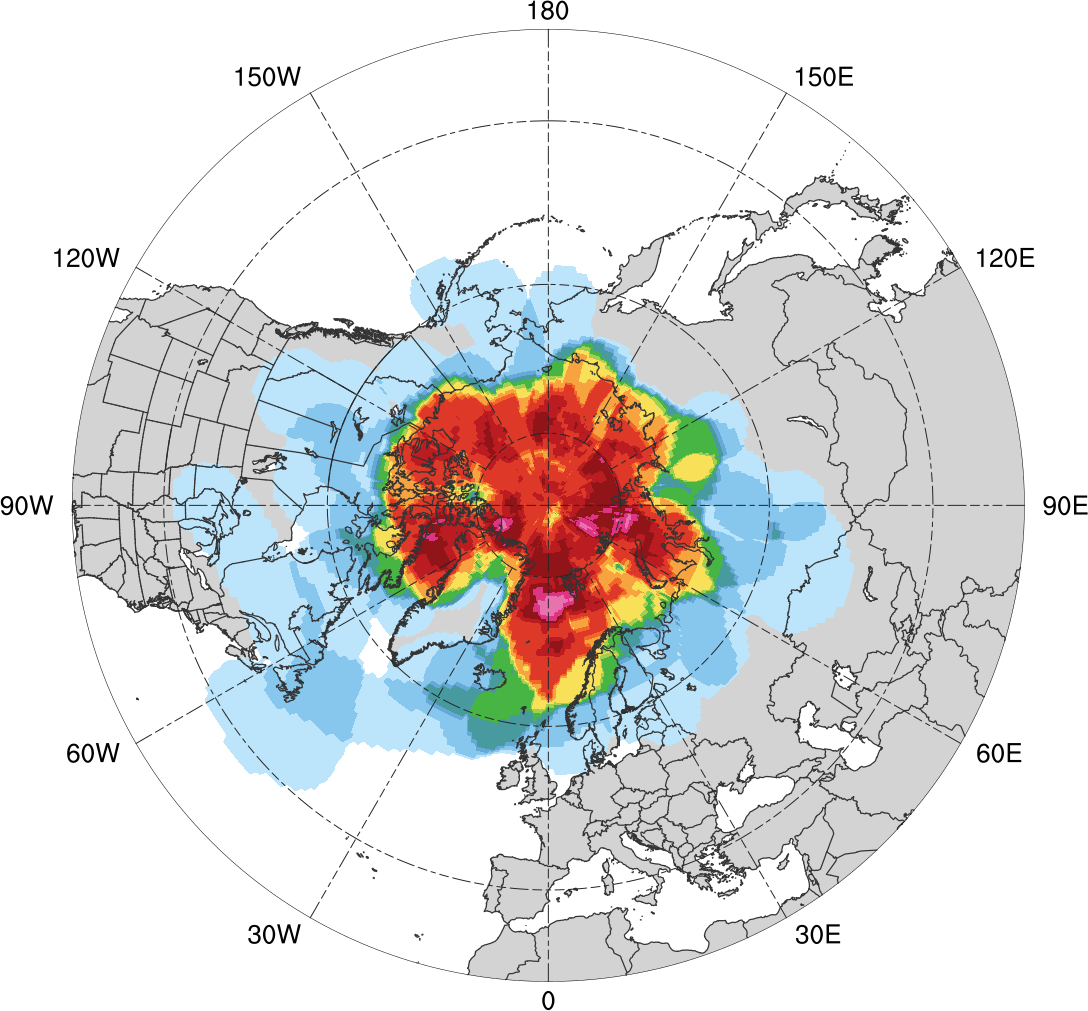 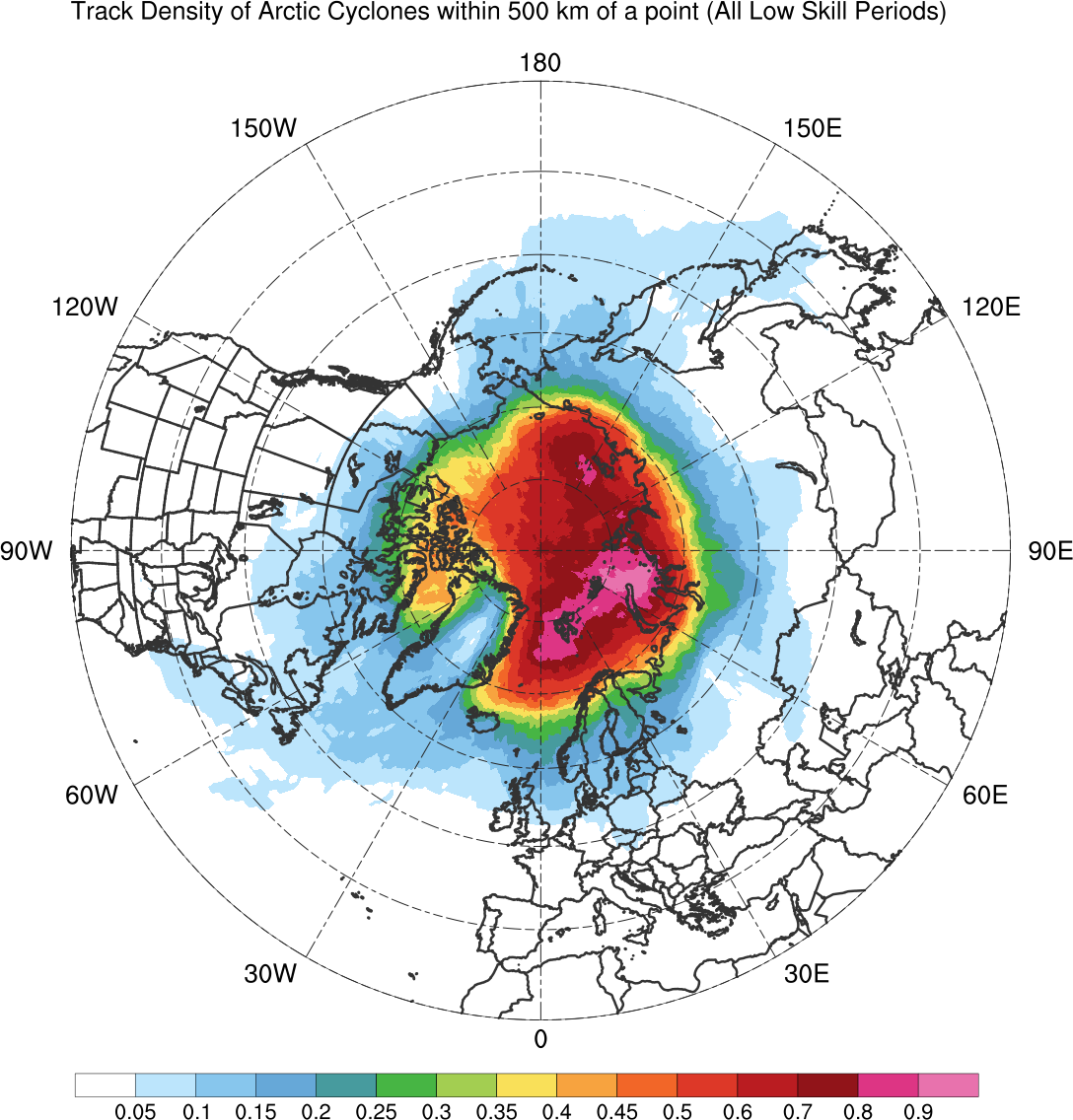 0.05
0.1
0.15
0.2
0.25
0.3
0.35
0.4
0.45
0.5
0.6
0.7
0.8
0.9
Total number of Arctic cyclones within 500 km of a grid point during SON, normalized by maximum value, for each period
Normalized Track Density Differences (SON)
Low skill minus high skill
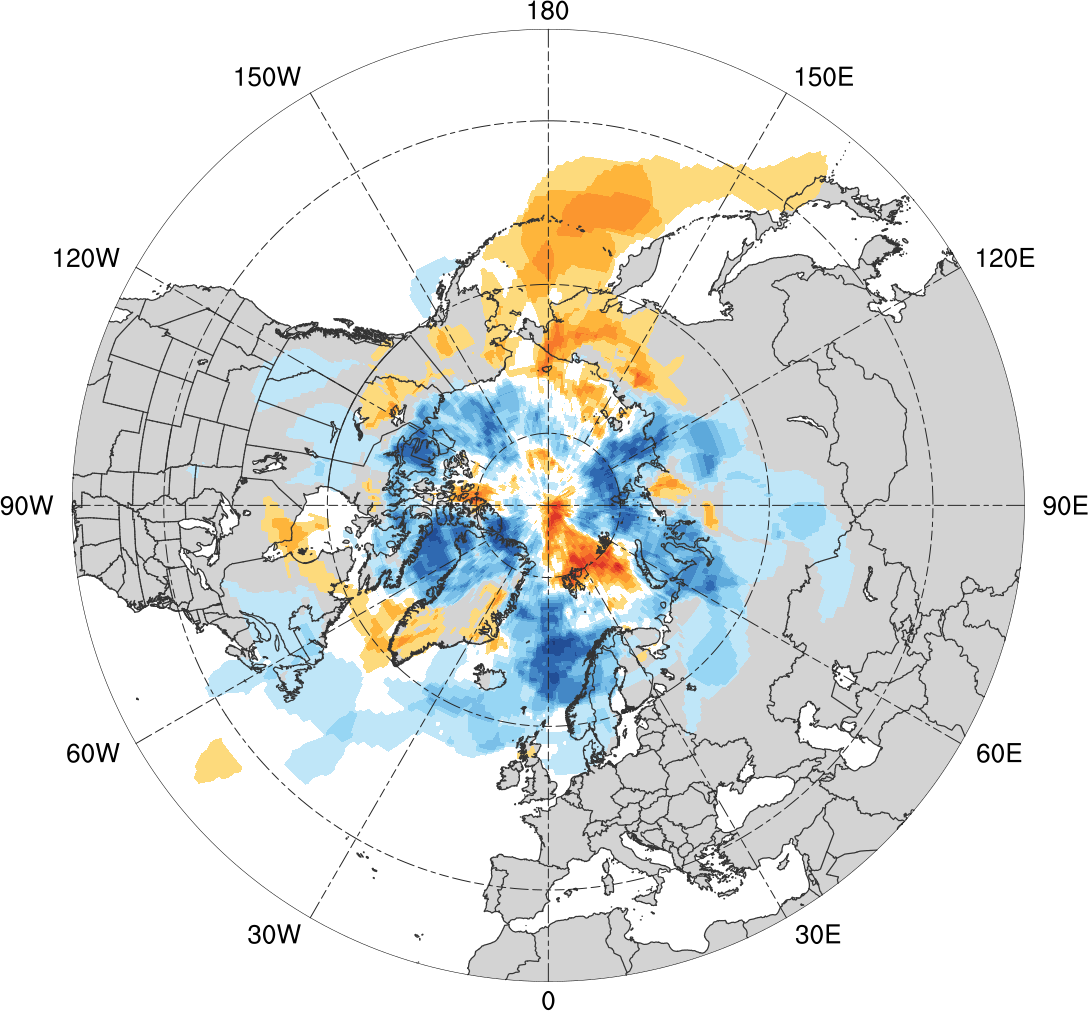 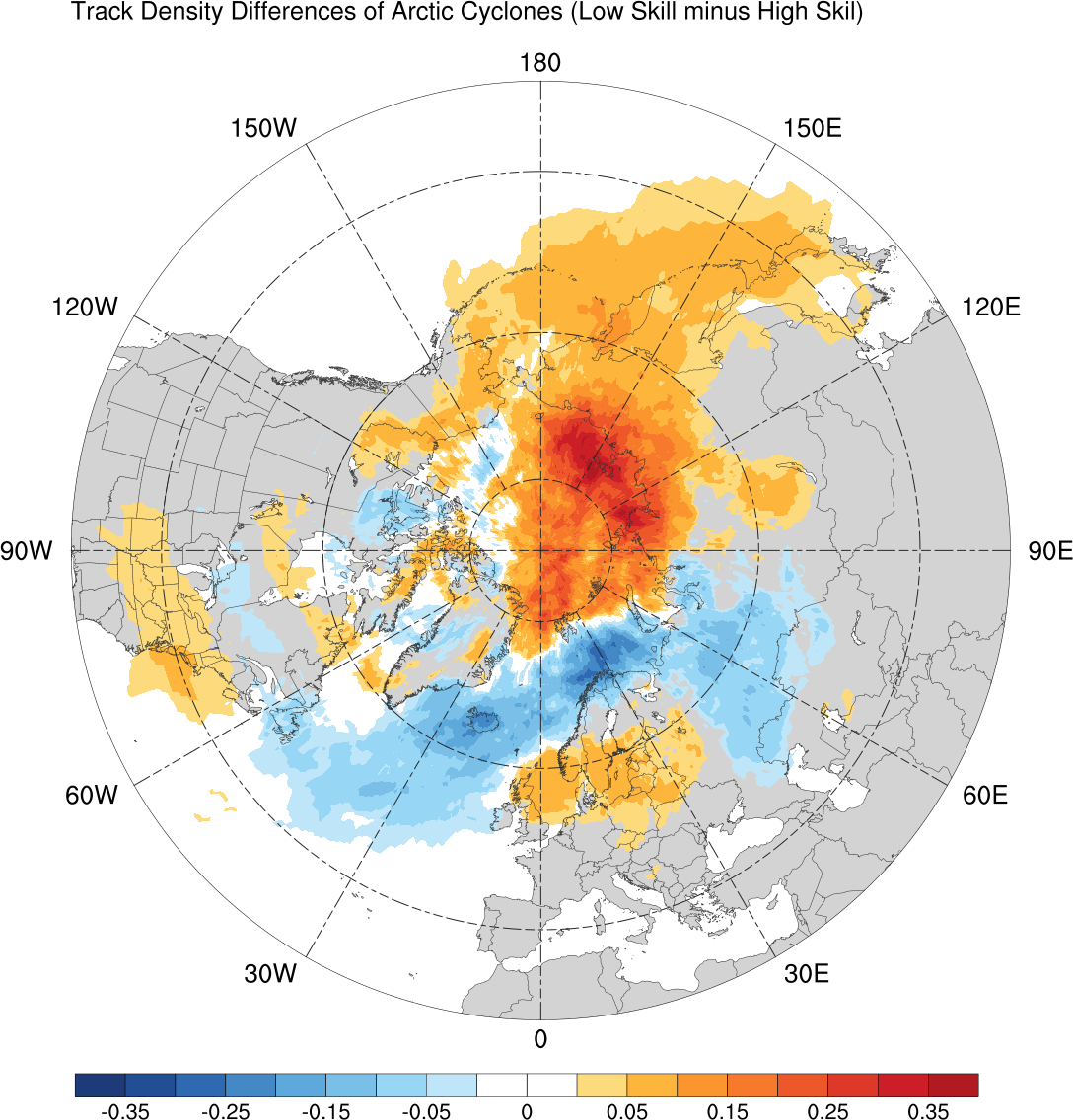 -0.5
-0.4
-0.3
-0.25
-0.2
-0.15
-0.1
-0.05
0
0.05
0.1
0.15
0.2
0.25
0.3
0.4
0.5
Difference in normalized Arctic cyclone track density during SON
Normalized Track Density Differences (SON)
Low skill minus climatology
High skill minus climatology
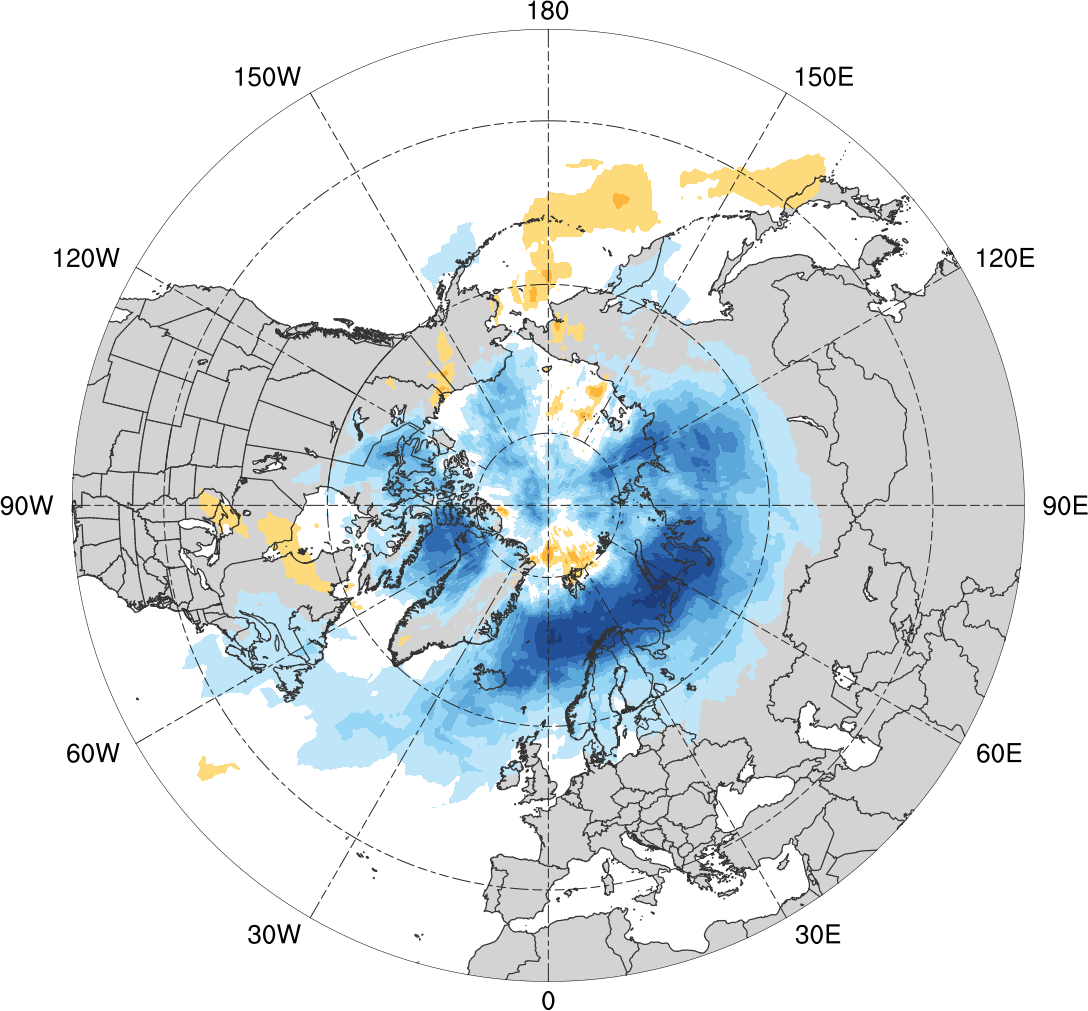 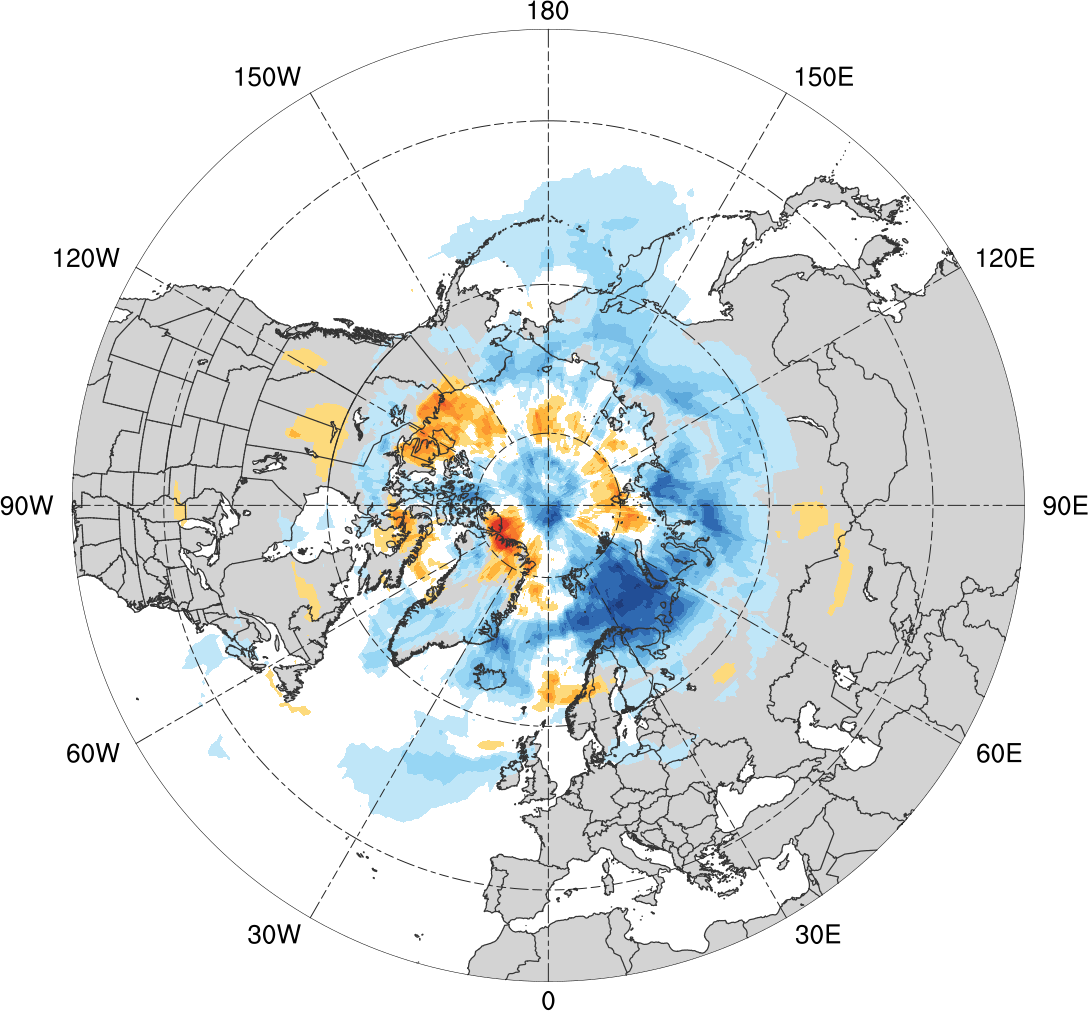 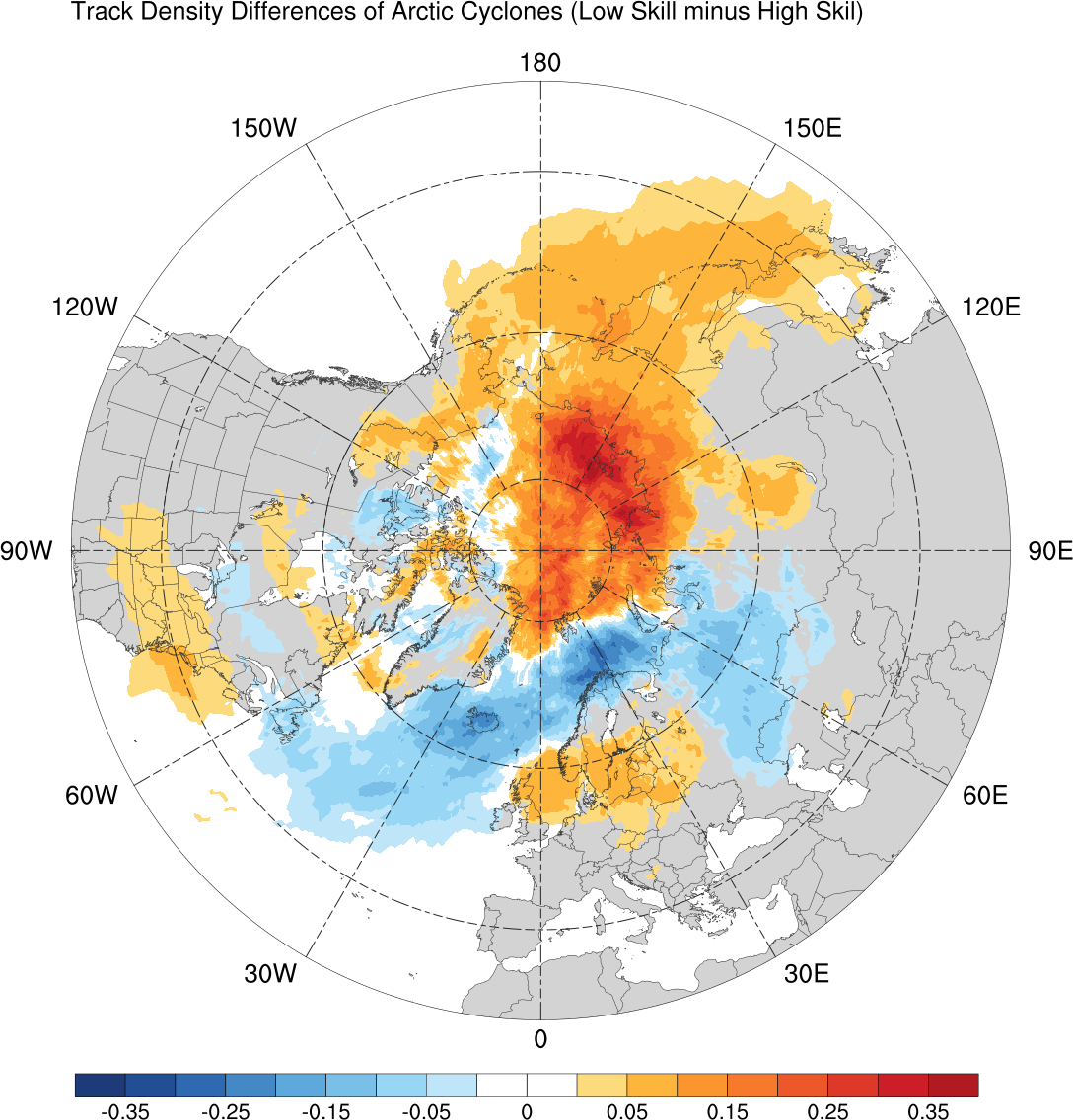 -0.5
-0.4
-0.3
-0.25
-0.2
-0.15
-0.1
-0.05
0
0.05
0.1
0.15
0.2
0.25
0.3
0.4
0.5
Difference in normalized Arctic cyclone track density during SON
Track Density
Entire climatology (N = 2542)
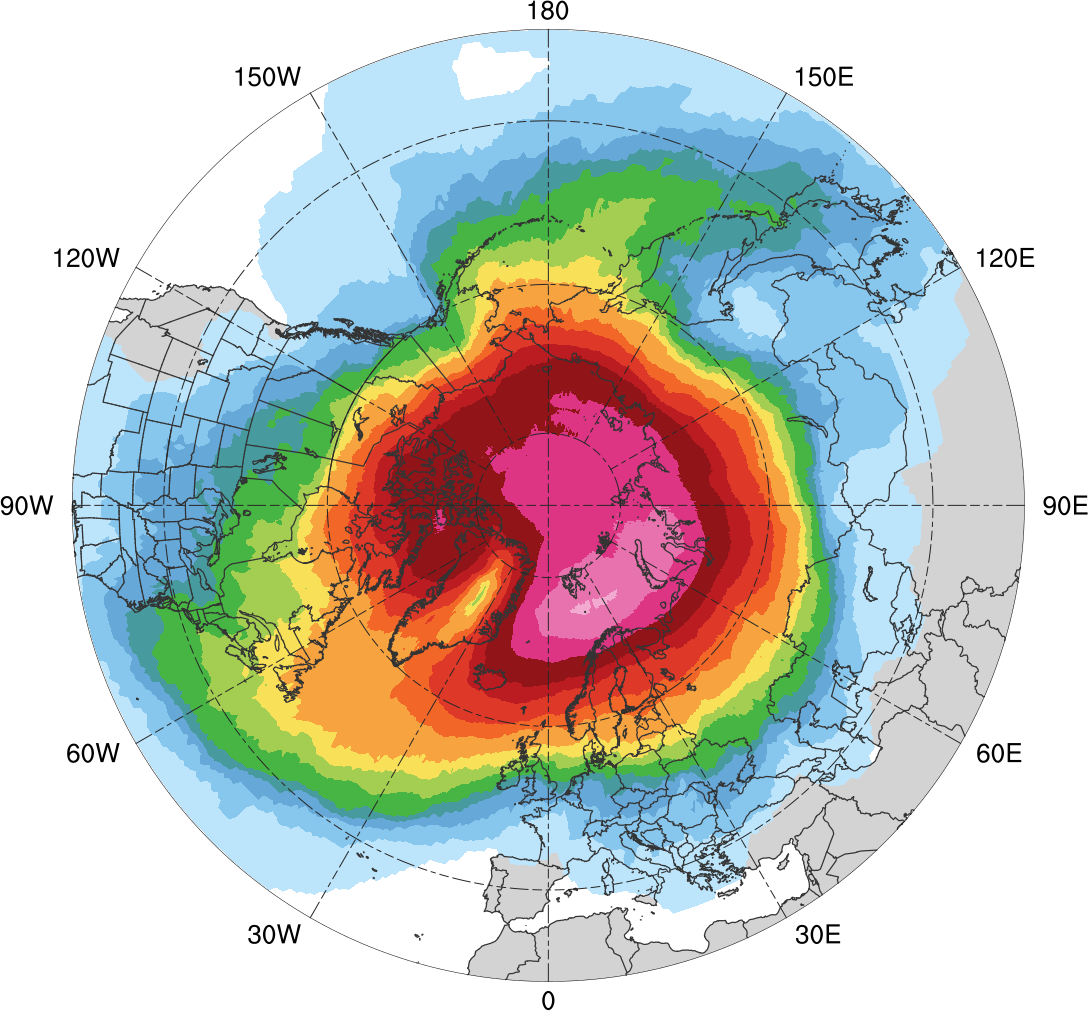 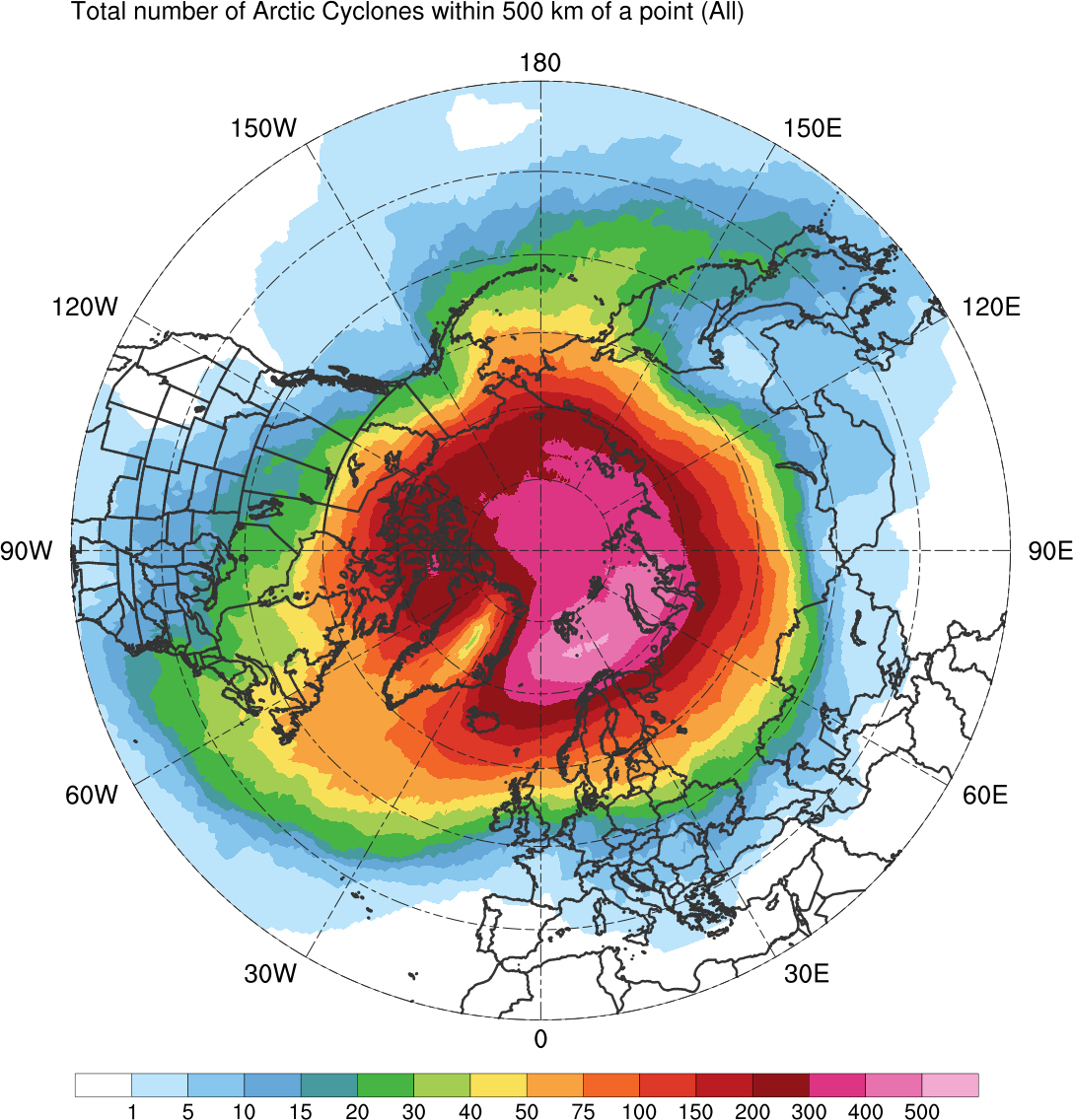 1
5
10
15
20
30
40
50
75
100
150
200
300
400
500
Total number of Arctic cyclones within 500 km of a grid point
Track Density
Low skill (N = 401)
High Skill (N = 345)
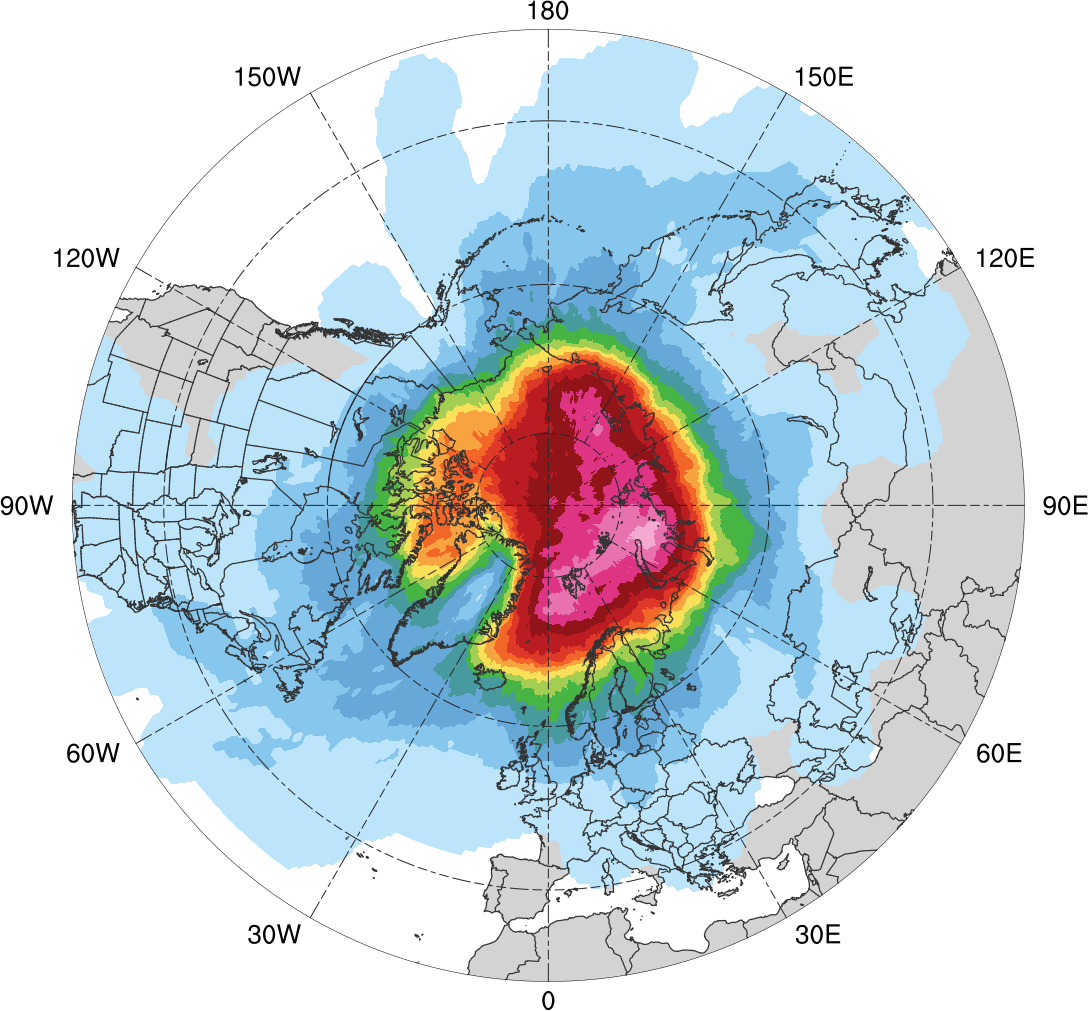 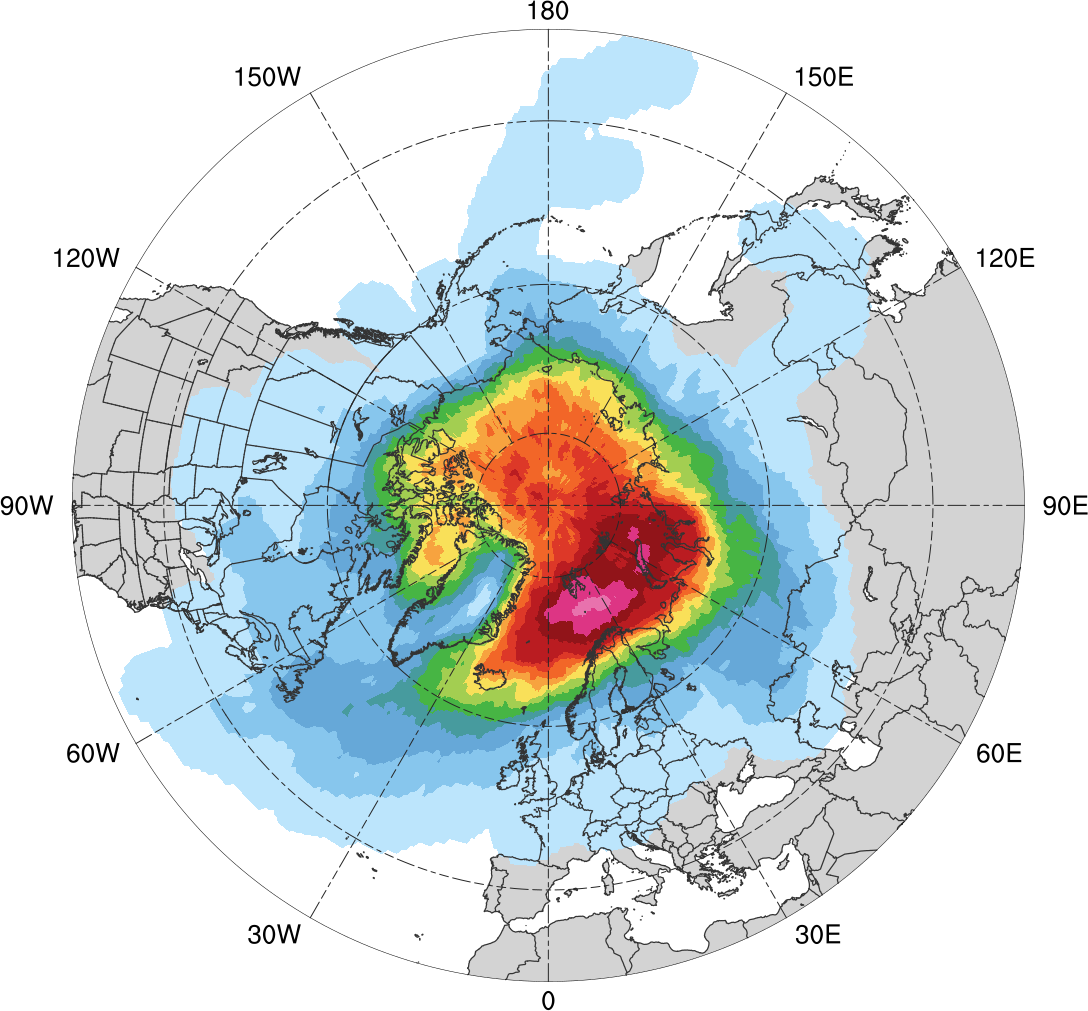 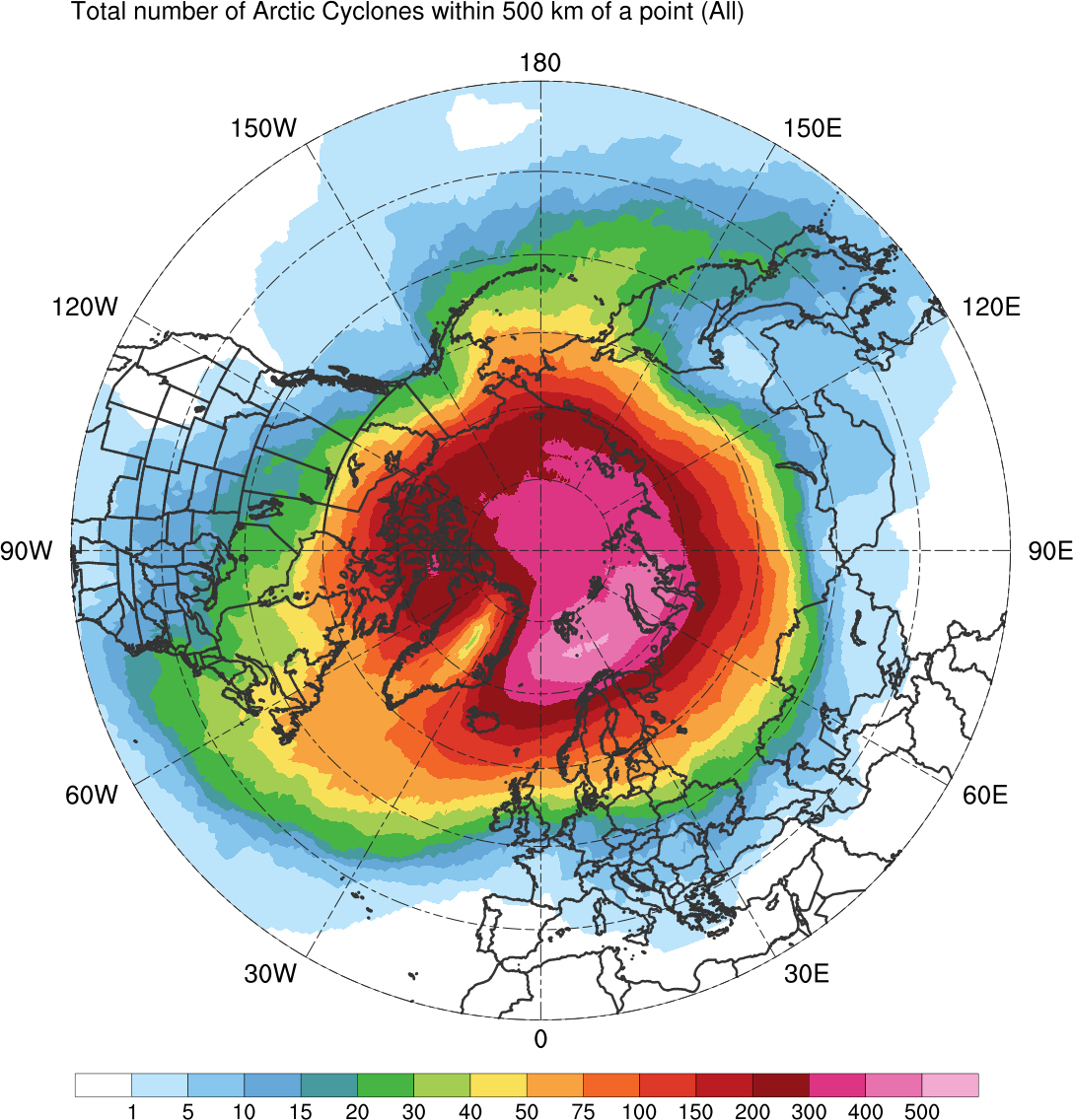 1
5
10
15
20
25
30
35
40
45
50
60
70
80
90
Total number of Arctic cyclones within 500 km of a grid point
Preferred Longitudinal Corridors
Distribution of longitude of Arctic cyclones at first time in Arctic (>70°N;           % per longitudinal bin)
90°N
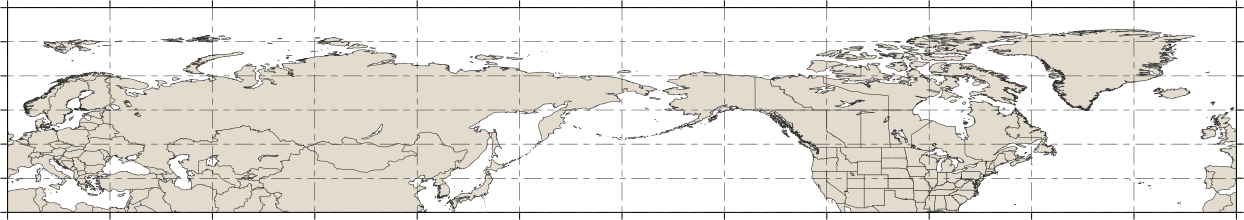 70°N
50°N
30°N
150°W
30°W
60°E
120°E
60°W
90°W
150°E
120°W
0°
0°
30°E
90°E
180°
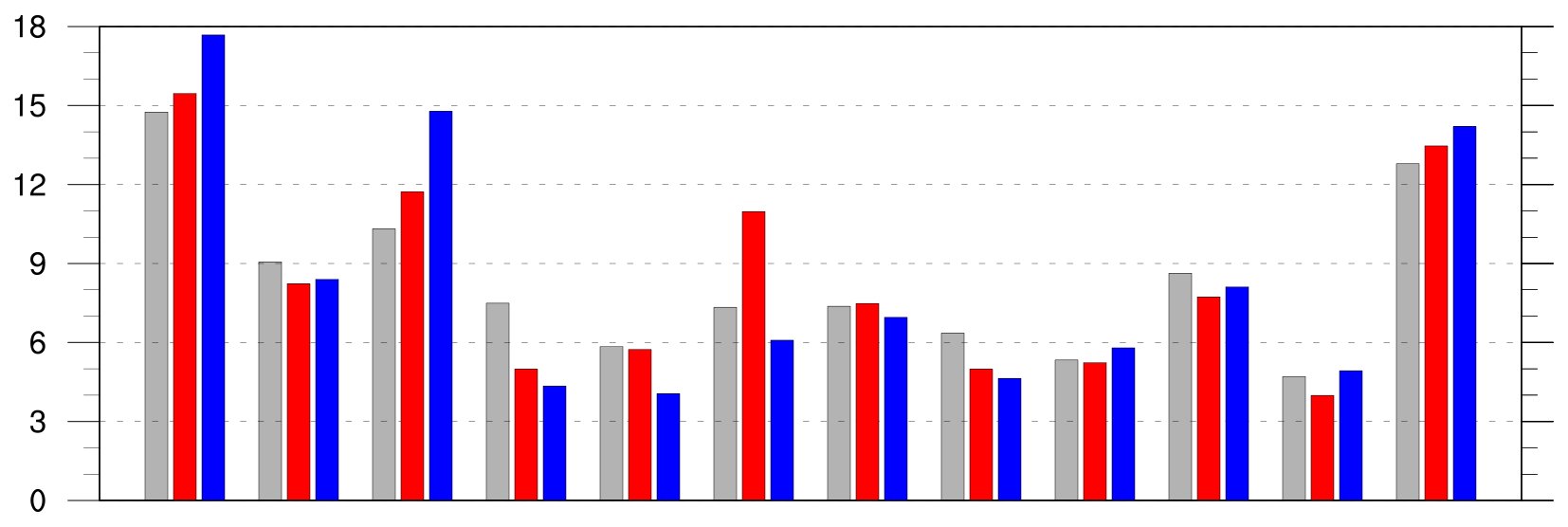 150°W
30°W
60°E
120°E
60°W
90°W
150°E
120°W
0°
0°
30°E
90°E
180°
climo (N=2542)
low (N=401)
high (N=345)
Results: Preferred Longitudinal Corridors (MAM)
Percentage of Arctic cyclones per longitude bin according to longitude of Arctic cyclones at first time in Arctic (>70°N) during MAM
90°N
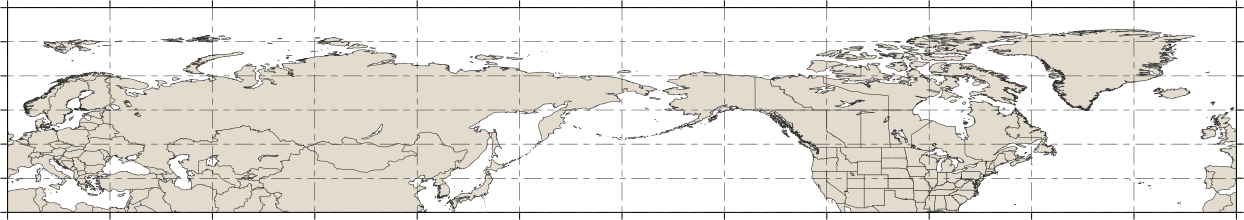 70°N
50°N
30°N
150°W
30°W
60°E
120°E
60°W
90°W
150°E
120°W
0°
0°
30°E
90°E
180°
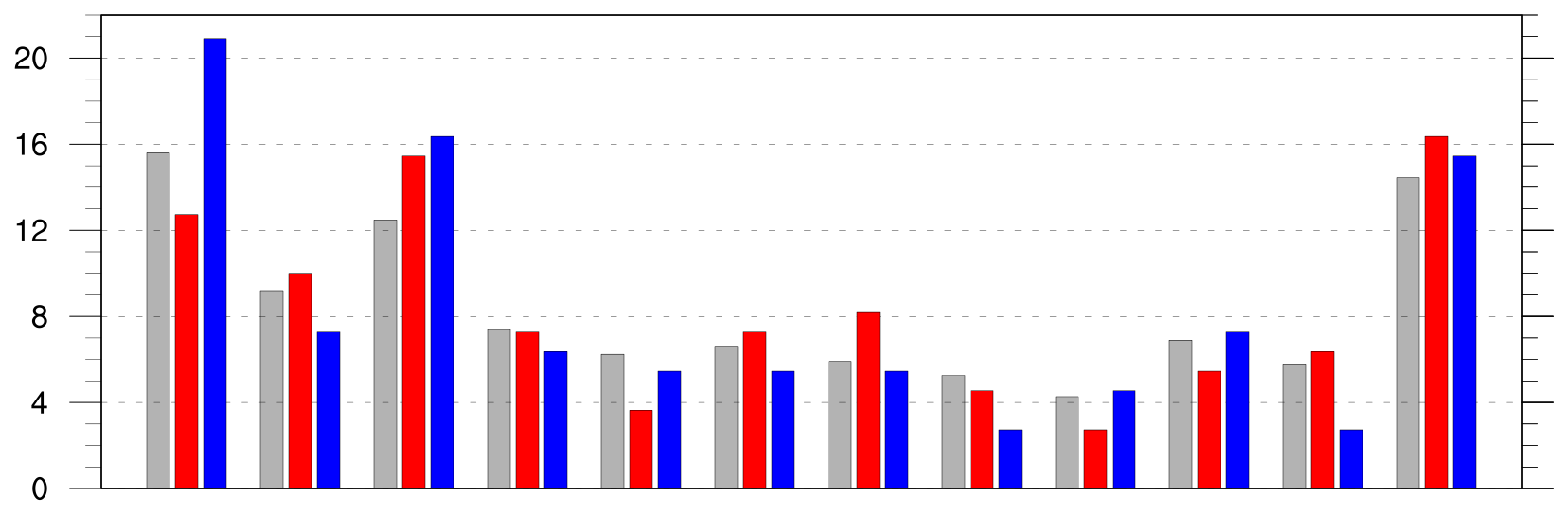 150°W
30°W
60°E
120°E
60°W
90°W
150°E
120°W
0°
0°
30°E
90°E
180°
climo (N=609)
low (N=110)
high (N=110)
Results: Preferred Longitudinal Corridors (SON)
Percentage of Arctic cyclones per longitude bin according to longitude of Arctic cyclones at first time in Arctic (>70°N) during SON
90°N
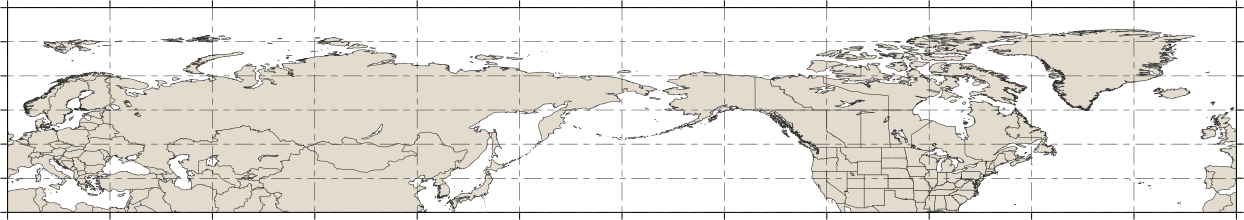 70°N
50°N
30°N
150°W
30°W
60°E
120°E
60°W
90°W
150°E
120°W
0°
0°
30°E
90°E
180°
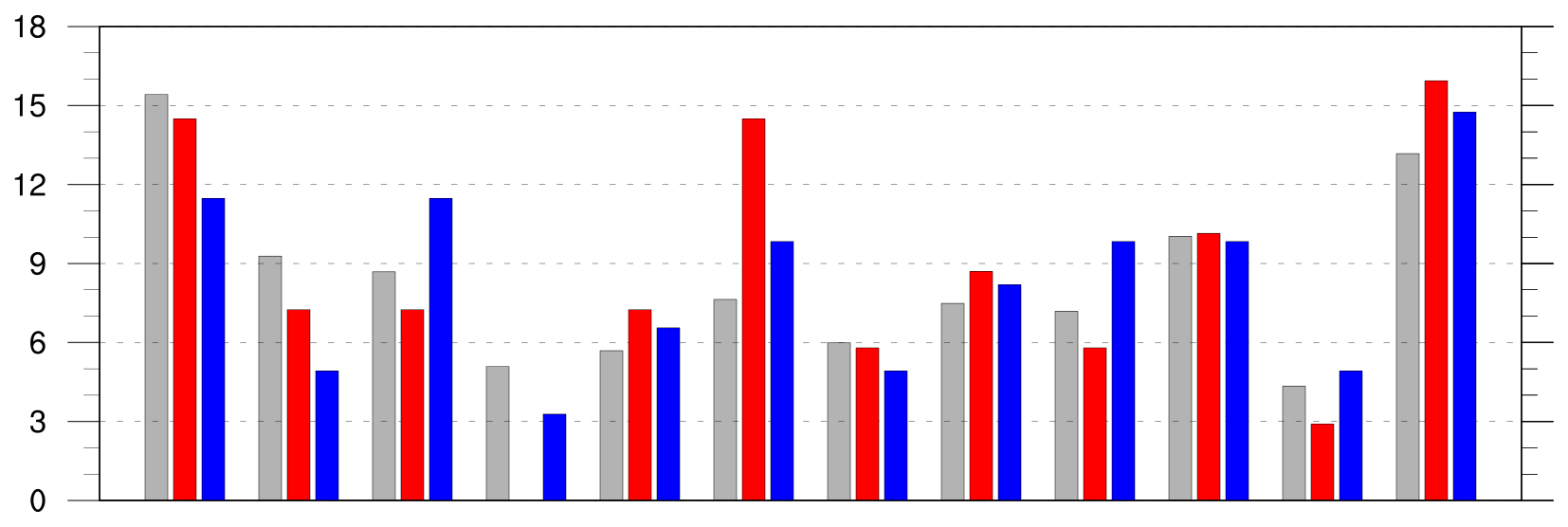 150°W
30°W
60°E
120°E
60°W
90°W
150°E
120°W
0°
0°
30°E
90°E
180°
climo (N=668)
low (N=69)
high (N=61)
Genesis Latitude
Distribution of AC genesis latitude (% per latitude bin)
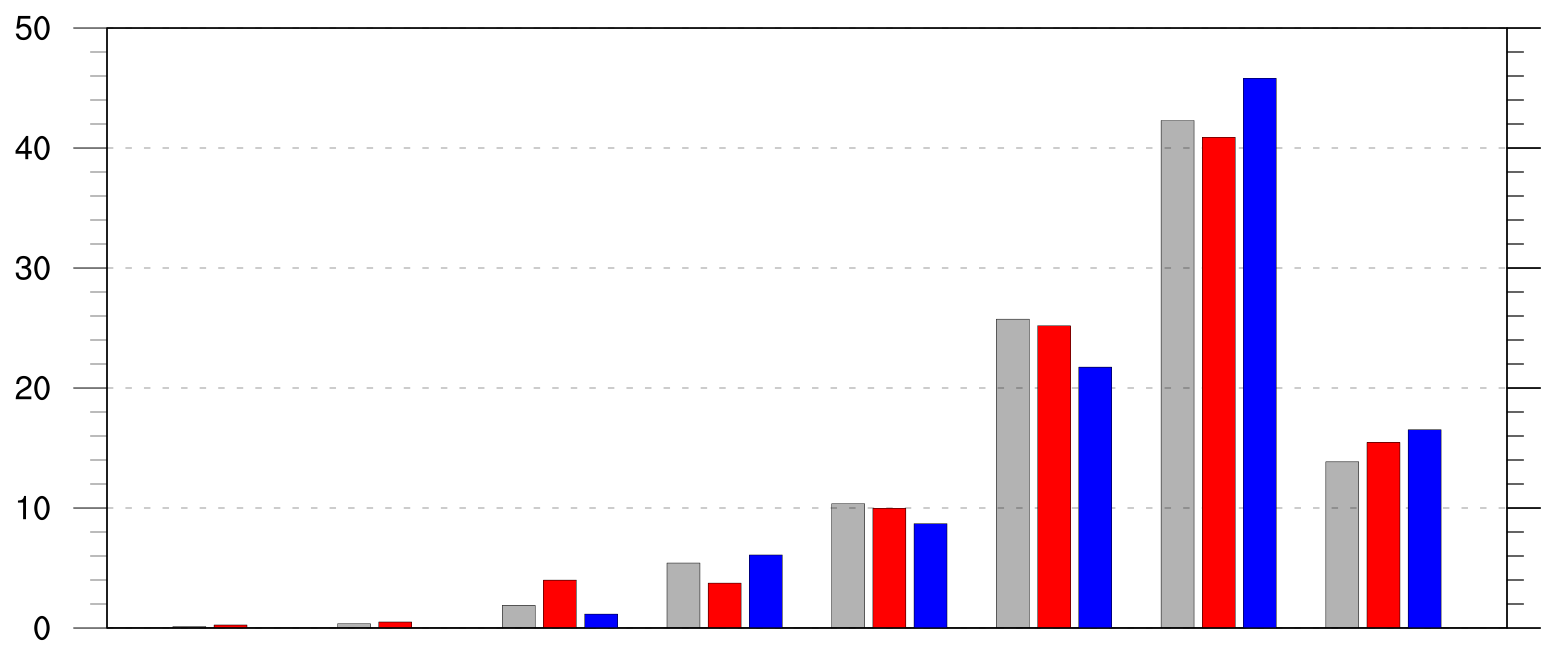 50
40
30
20
10
0
10°N
20°N
30°N
40°N
50°N
60°N
70°N
80°N
90°N
climo (N=2542)
low (N=401)
high (N=345)
Genesis Latitude (DJF)
Distribution of Arctic cyclone genesis latitude (% per latitude bin) during DJF
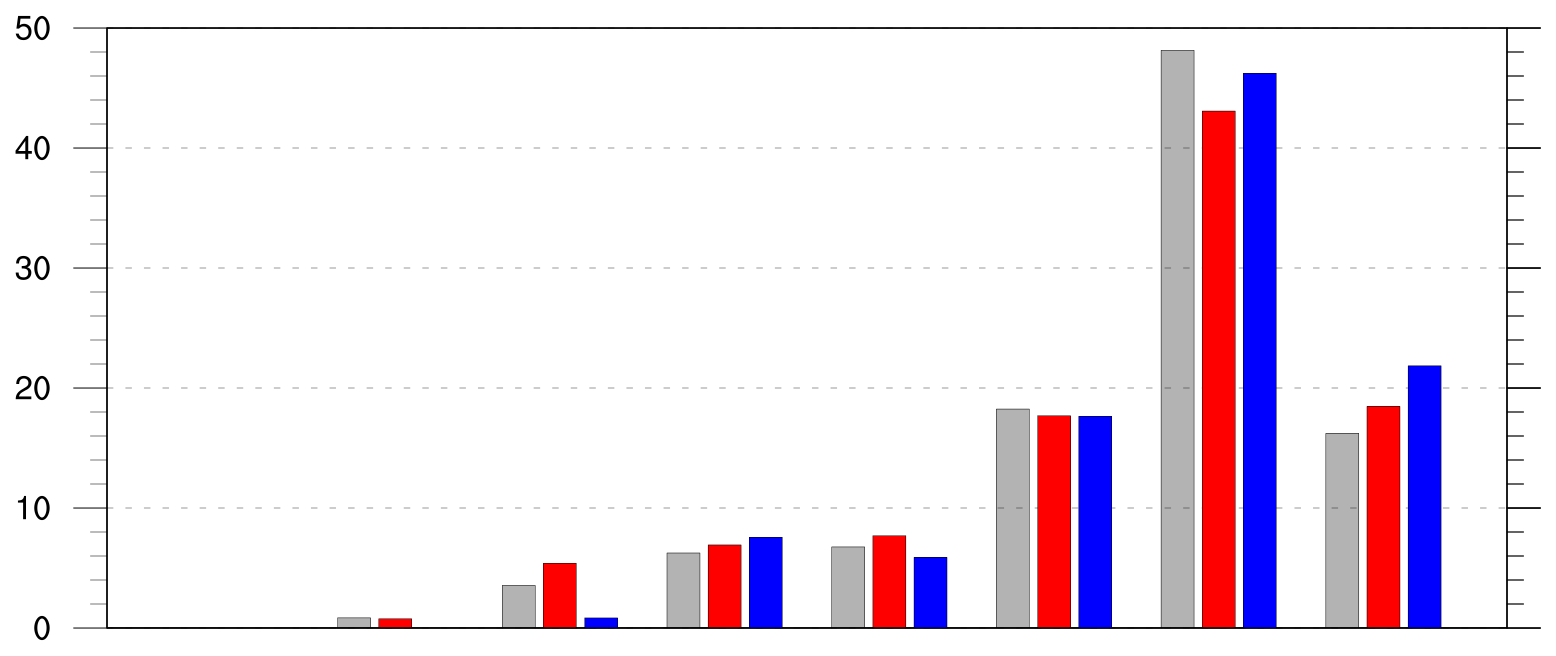 10°N
20°N
30°N
40°N
50°N
60°N
70°N
80°N
90°N
climo (N=585)
low (N=130)
high (N=119)
Genesis Latitude (MAM)
Genesis latitude of Arctic cyclones during MAM
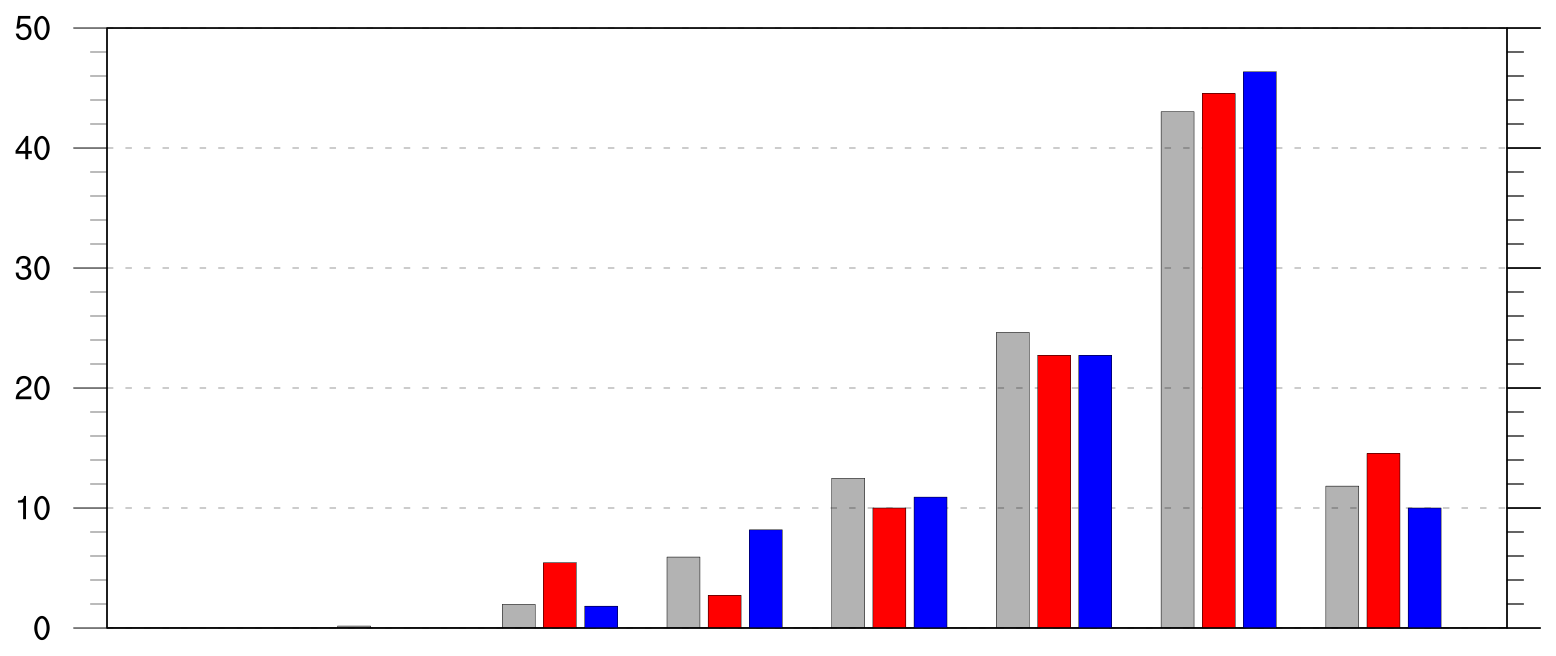 10°N
20°N
30°N
40°N
50°N
60°N
70°N
80°N
90°N
climo (N=609)
low (N=110)
high (N=110)
Genesis Latitude (JJA)
Distribution of Arctic cyclone genesis latitude (% per latitude bin) during JJA
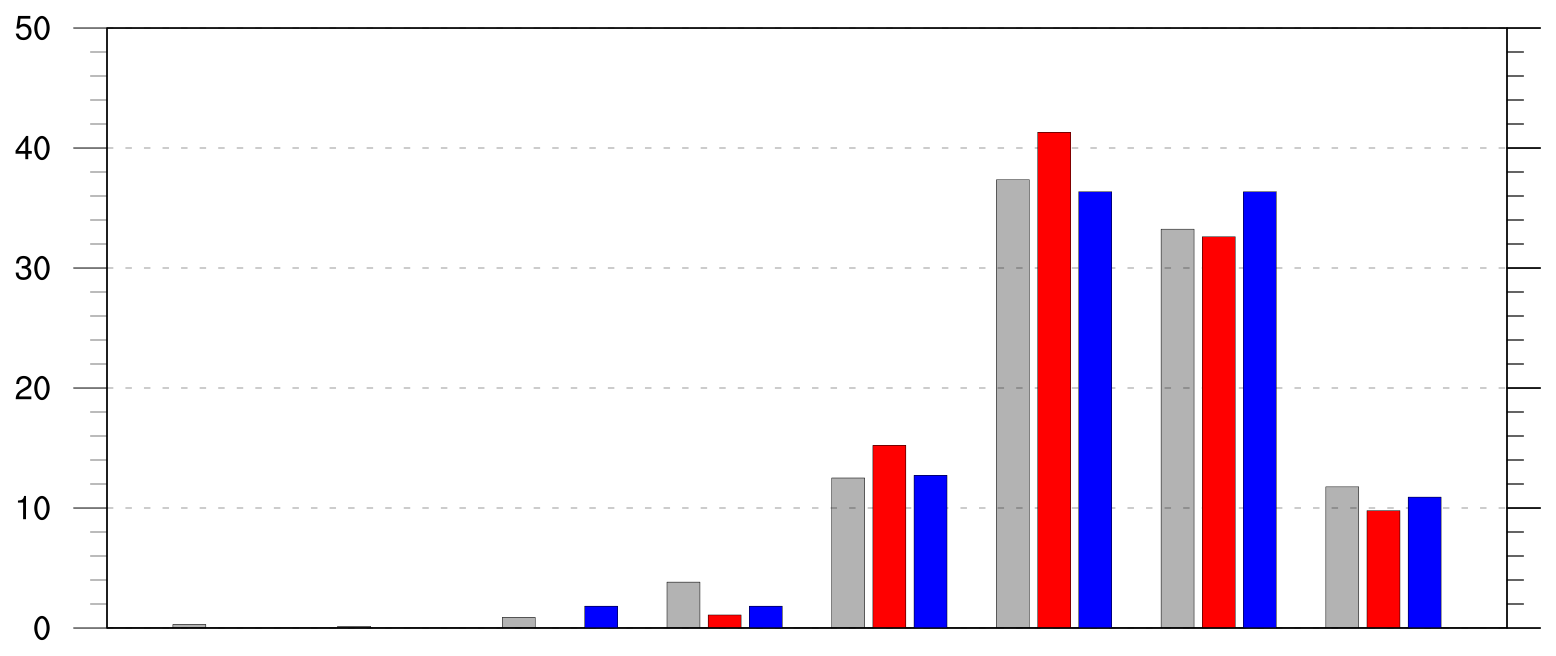 10°N
20°N
30°N
40°N
50°N
60°N
70°N
80°N
90°N
climo (N=680)
low (N=92)
high (N=55)
Genesis Latitude (SON)
Genesis latitude of Arctic cyclones during SON
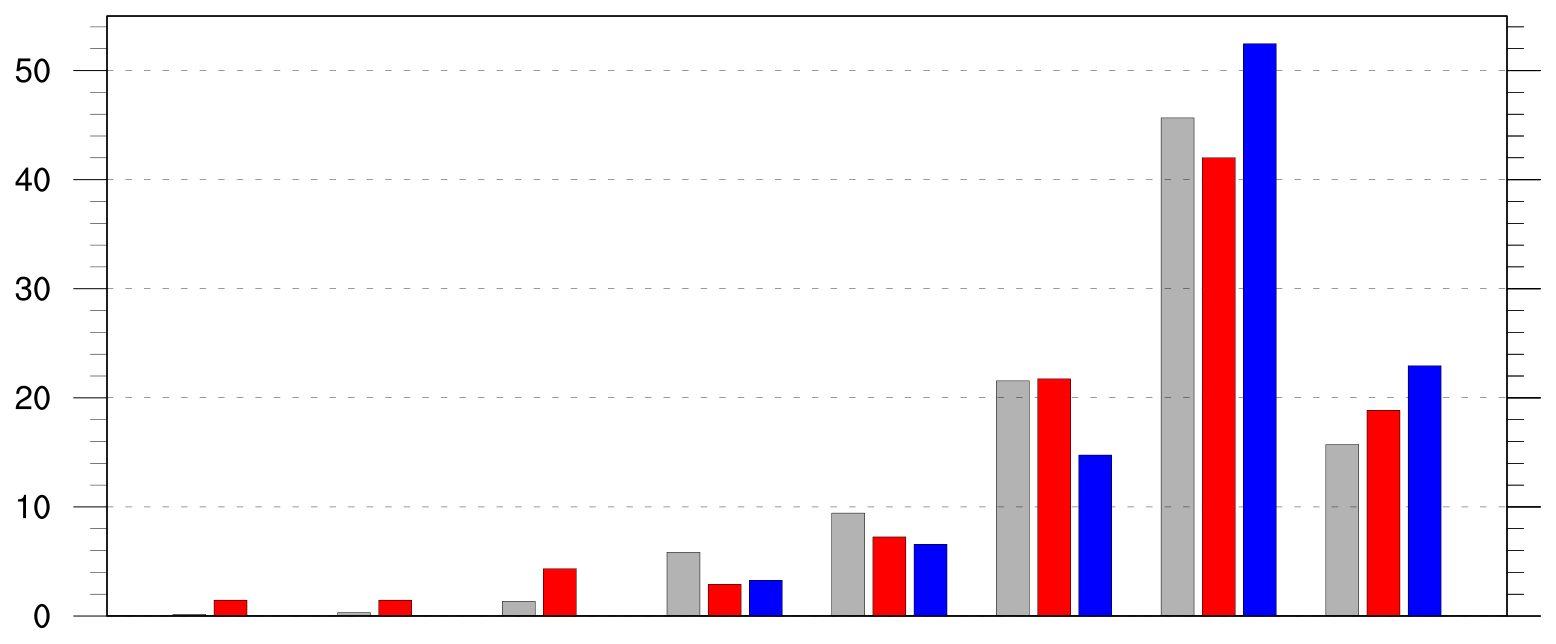 10°N
20°N
30°N
40°N
50°N
60°N
70°N
80°N
90°N
climo (N=668)
low (N=69)
high (N=61)
Intensity: Minimum SLP
Minimum SLP (hPa) of Arctic cyclones
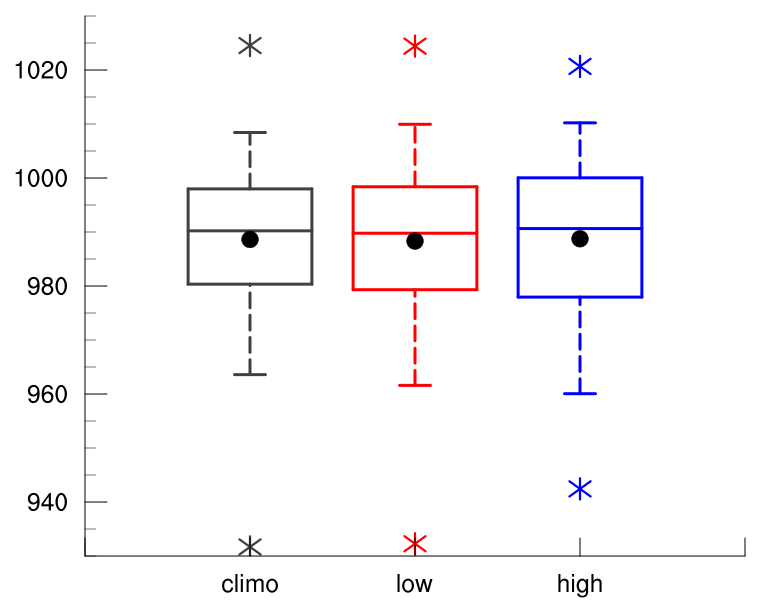 min and max
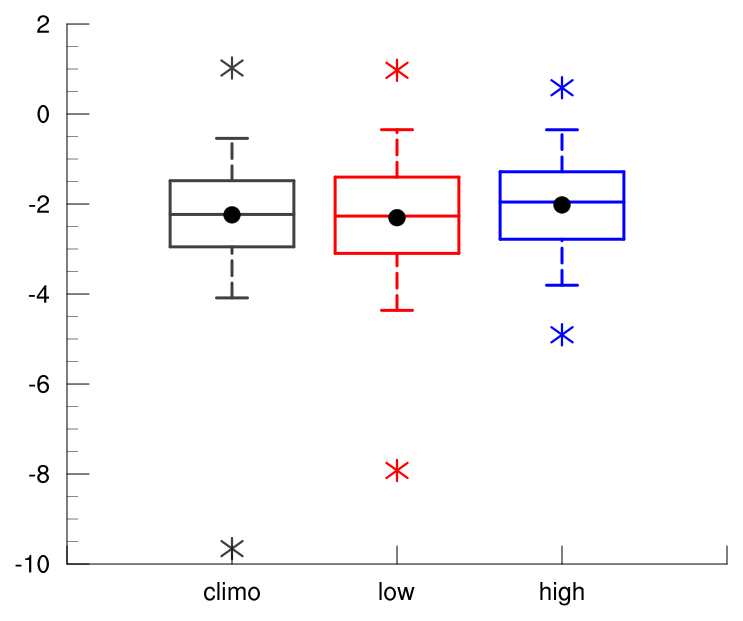 mean
95%
75%
climo
(N=2542)
low
(N=401)
high
(N=345)
median
25%
5%
Intensity: Minimum SLP
Minimum SLP (hPa) of Arctic cyclones by season
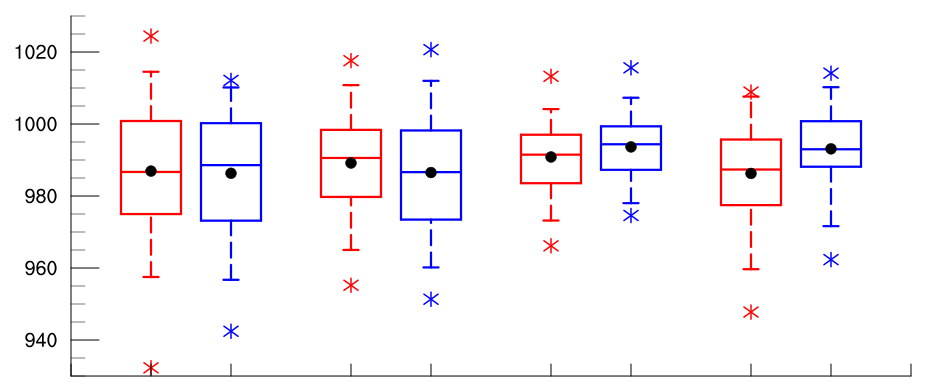 low
(N =130)
high
(N=119)
low
(N=110)
high
(N=110)
low
(N=92)
high
(N=55)
low
(N=69)
high
(N=61)
SON
DJF
MAM
JJA
95%
75%
median
Statistically significant differences in means
min and max
mean
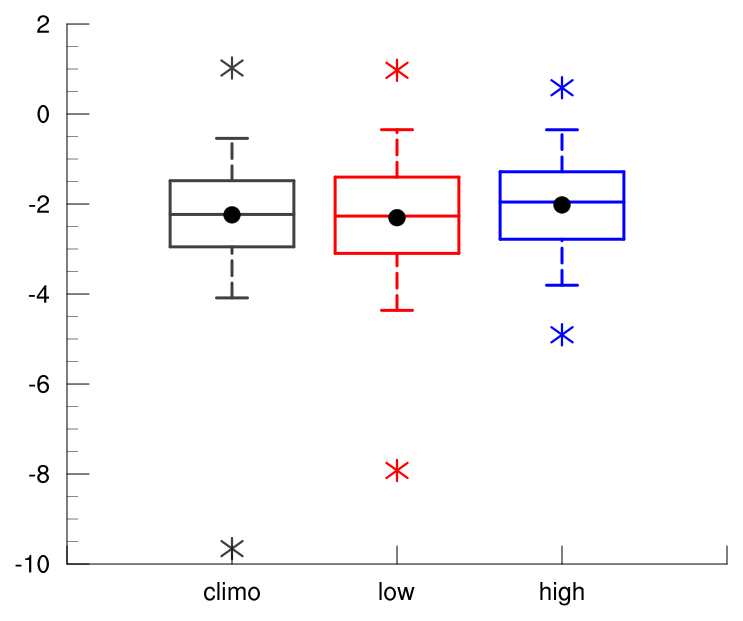 25%
5%